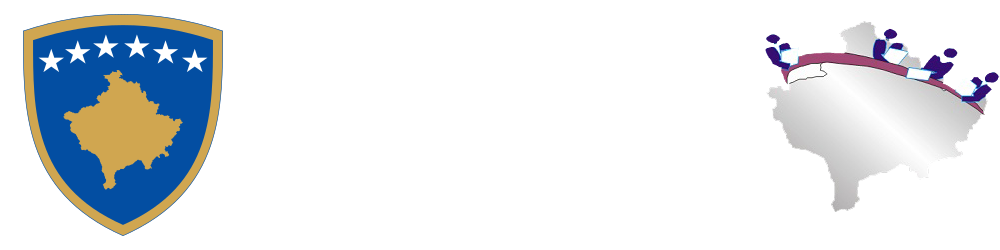 MODULI I -XIV- E-prokurimi
Gusht, 2020
PËRMBAJTJA  E  MODULIT   TË  -XIV-  E-prokurimi
Dita e parë
ADMINISTRIMI I LLOGARISË.
SHTIMI I ZYRTAREVE TJERE BRENDA  AK-se.
ZHVILLIMI I PROCEDURËS SË PROKURIMIT.
INFORMATAT SQARUESE.
KËRKESË  PËR  RISHQYRTIM.
DORËZIMI I OFERTËS ELEKTRONIKE.

Dita e dytë
ANKESA  NË  OSHP
HAPJA E OFERTAVE ELEKTRONIKE.
VLERËSIMI I OFERTAVE ELEKTRONIKE.
PUBLIKIMI I NJOFTIMIT B58.
DHËNJA E KONTRATES.
NËNSHKRIMI I KONTRATËS.
FAQJA KRYESORE E PROKURIMIT ELEKTRONIK NË KOSOVË
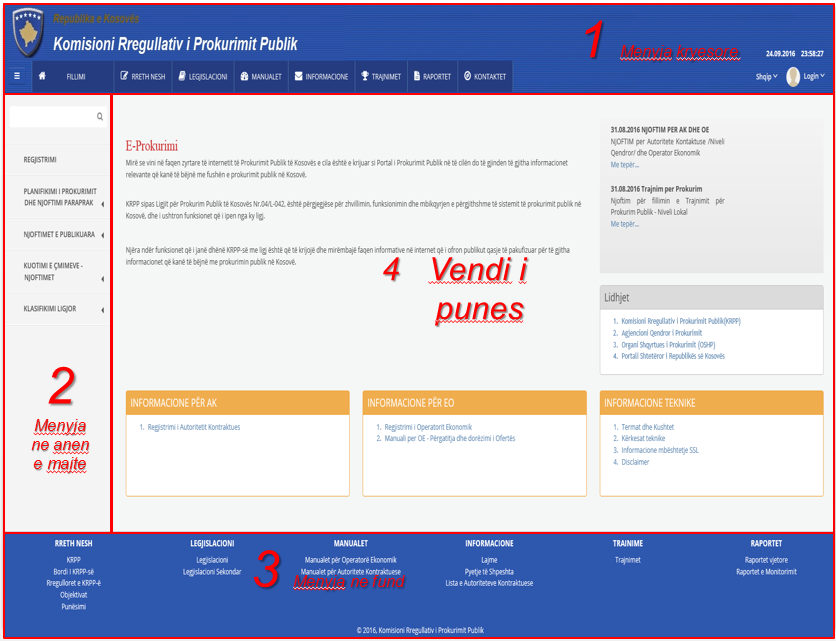 ADMINISTRIMI I LLOGARISË
ADMINISTRIMI I LLOGARISË
Ne anen e majt i kemi menyt, te cilat shfrytezuesi i ka ne dispoziciom.
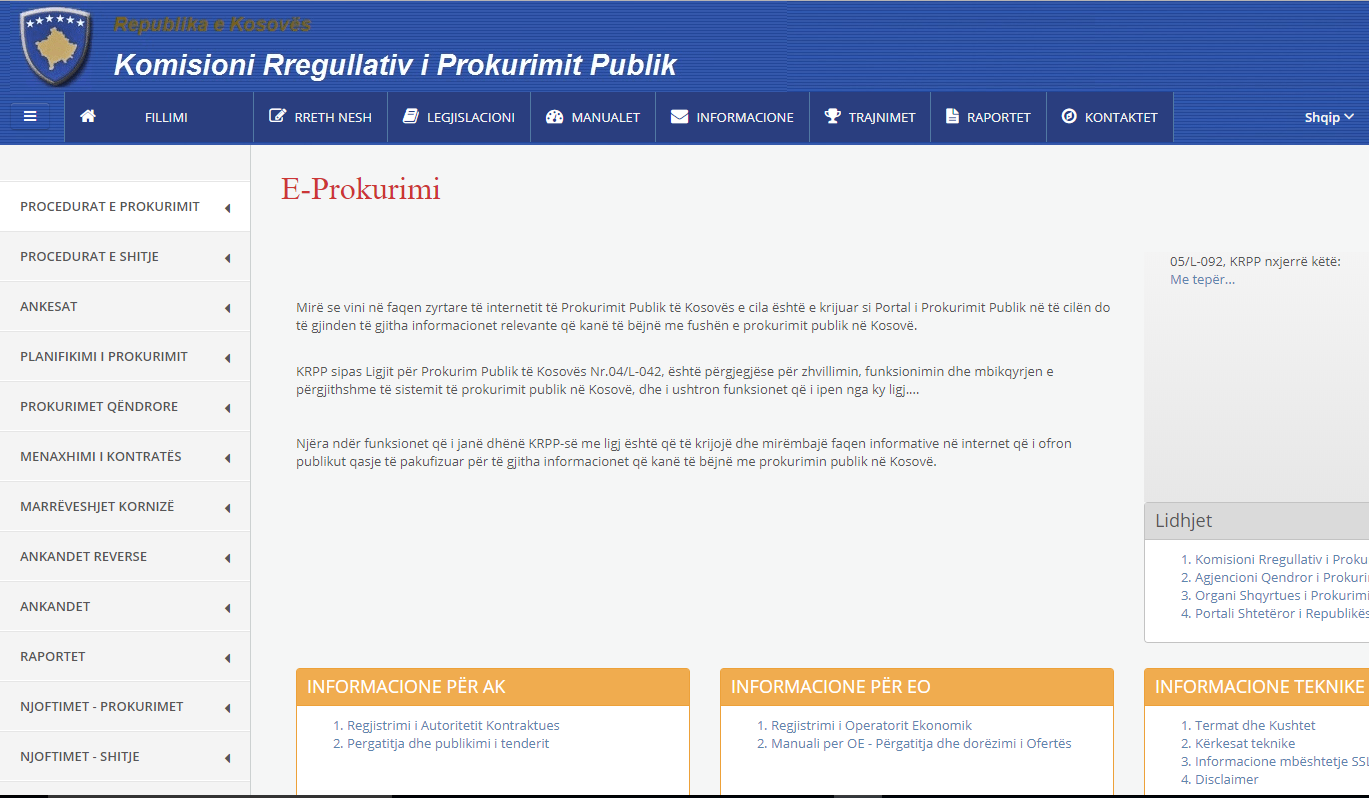 ADMINISTRIMI I LLOGARISË
Shtypim menyne “PROCEDURAT E PROKURIMIT”
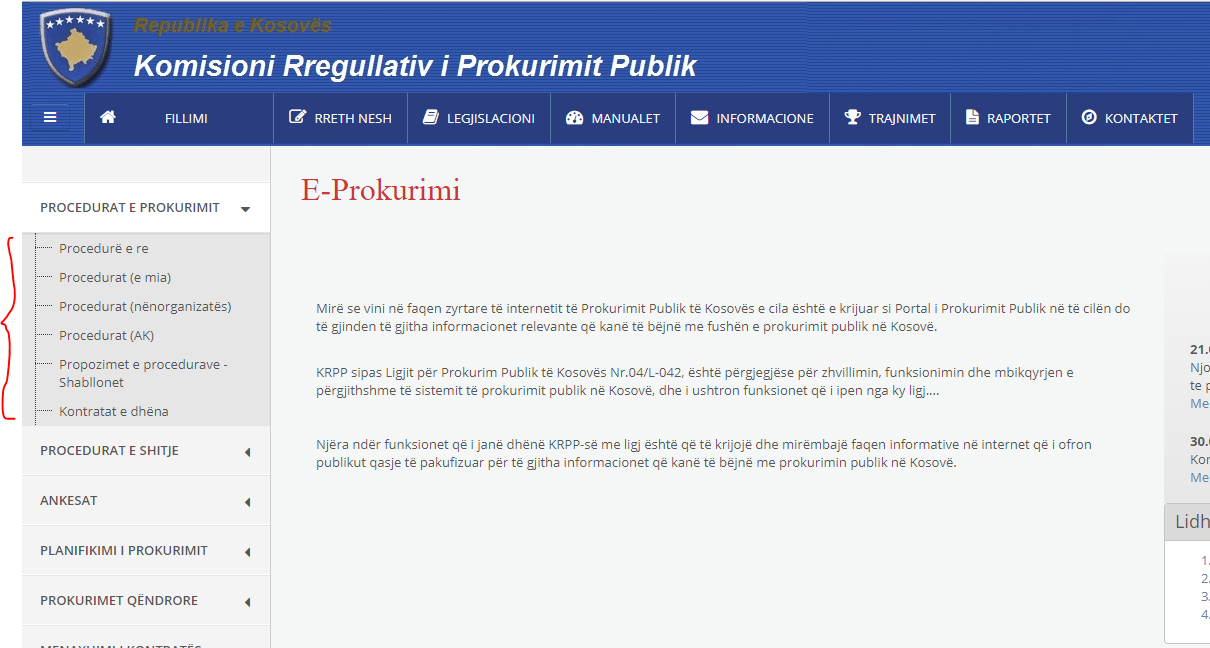 ADMINISTRIMI I LLOGARISË
Shtypim menyne “PROCEDURAT E SHITJES”
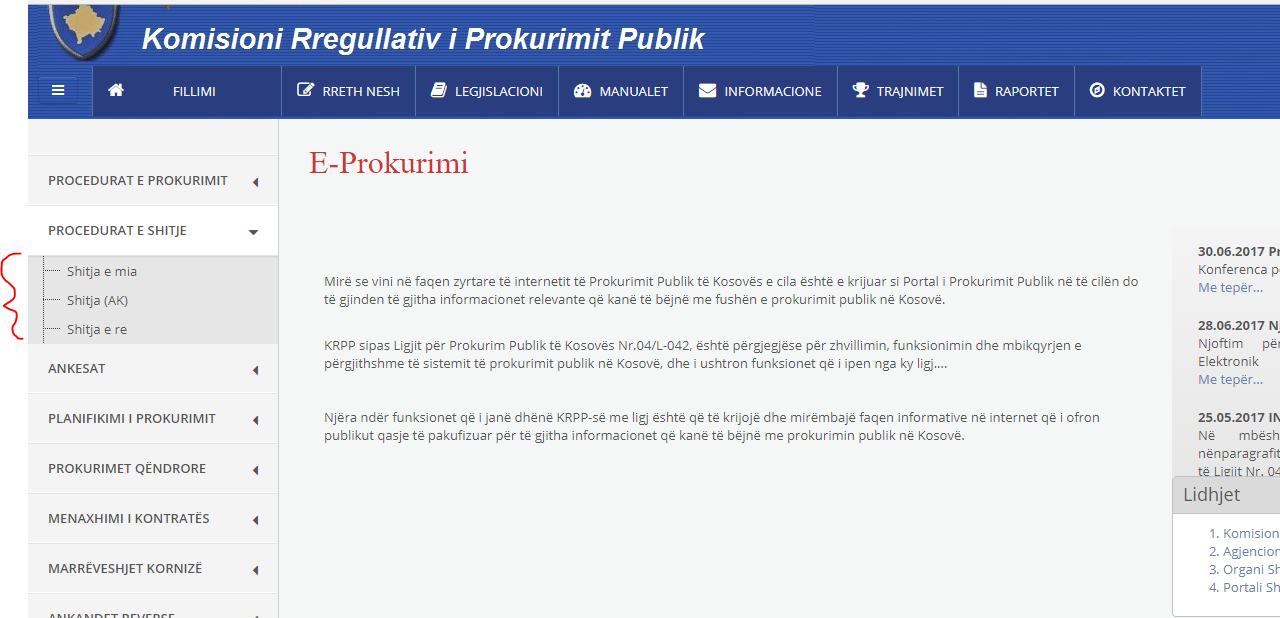 ADMINISTRIMI I LLOGARISË
Shtypim menyne “ANKESAT”
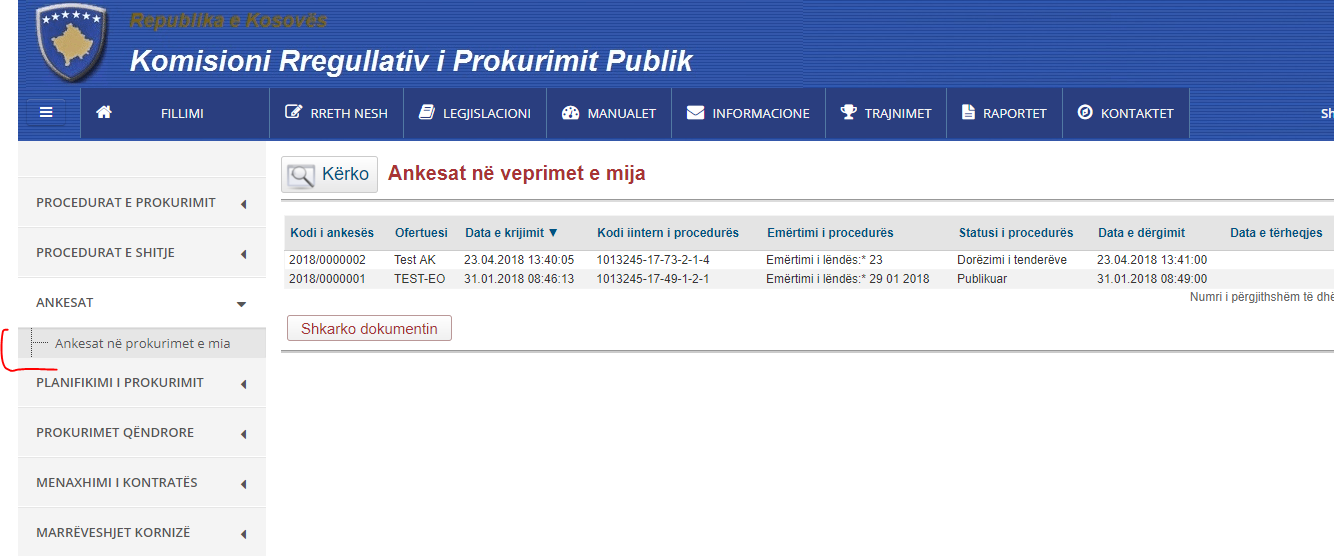 ADMINISTRIMI I LLOGARISË
Shtypim menyne “NJOFTIMET - PROKURIMET”
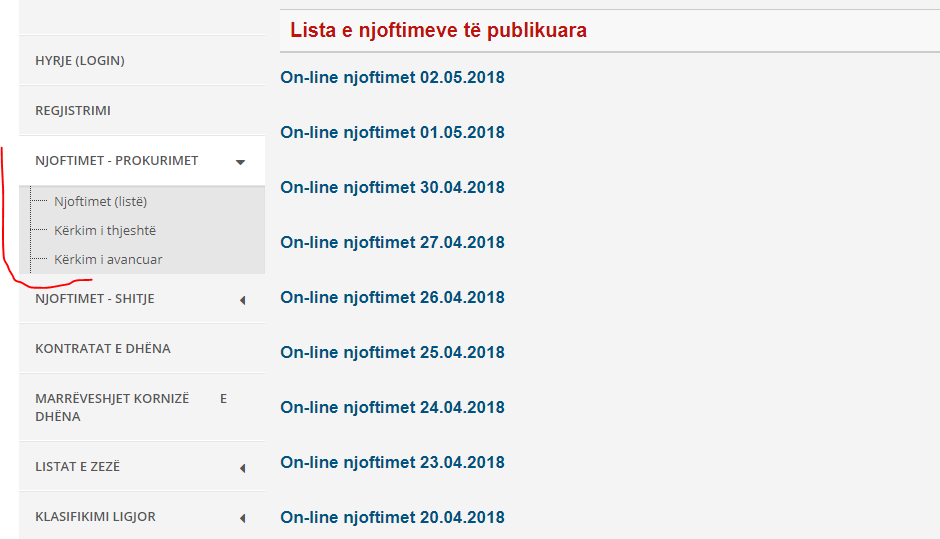 ADMINISTRIMI I LLOGARISË
Shtypim menyne “TE DHENAT E MIA”
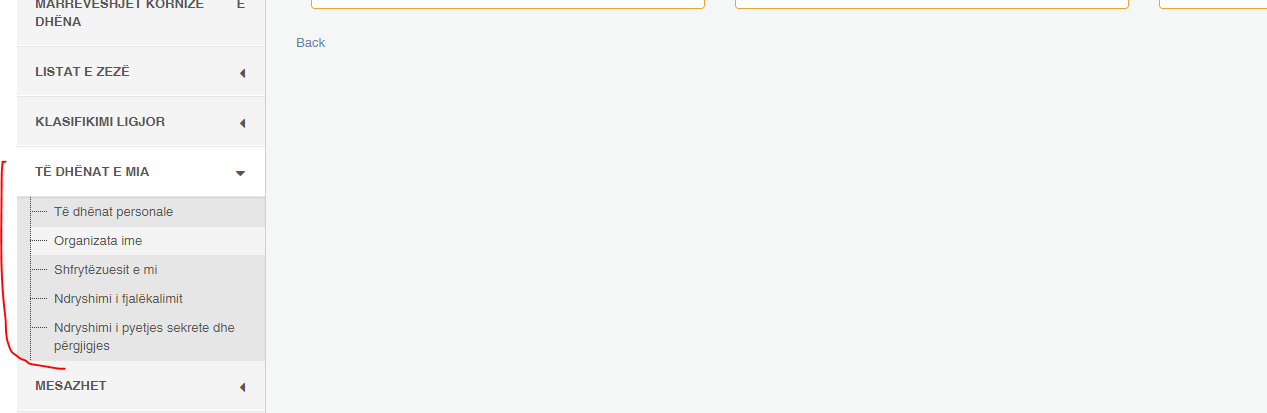 ADMINISTRIMI I LLOGARISË
Shtypim menyne “MESAZHET”
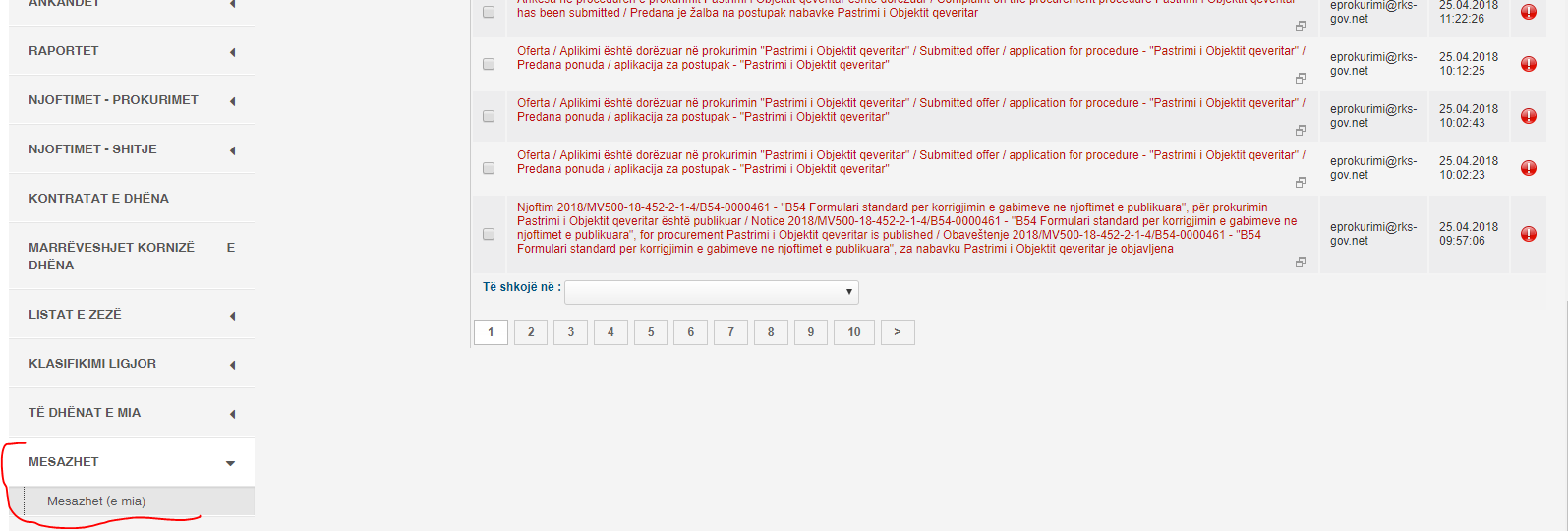 SHTIMI I ZYRTAREVE TJERE BRENDA AK-se
SHTIMI  I  ZYRTAREVE   TJERE  BRENDA  AK-se
Te nen menyja “shfrytezuesit e mi”
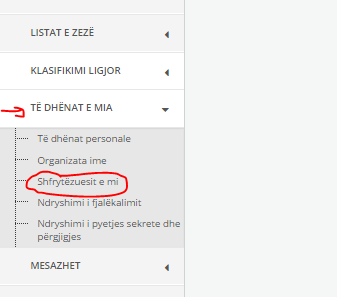 SHTIMI  I  ZYRTAREVE   TJERE  BRENDA  AK-se
Shtypim butonin “shfrytezuesi I ri”
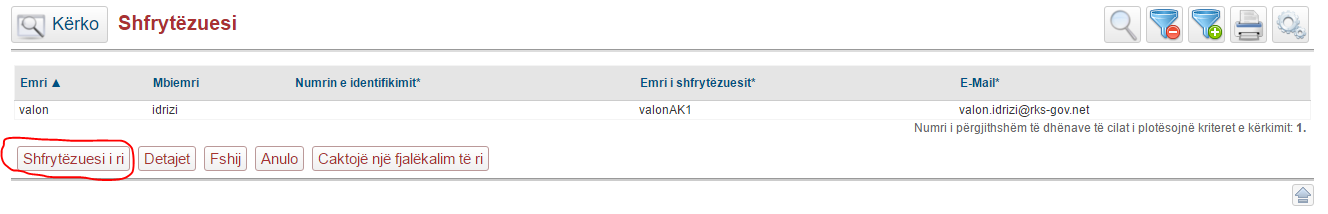 SHTIMI  I  ZYRTAREVE   TJERE  BRENDA  AK-se
Plotesoni te gjitha shenimet per shfrytezuesin e ri
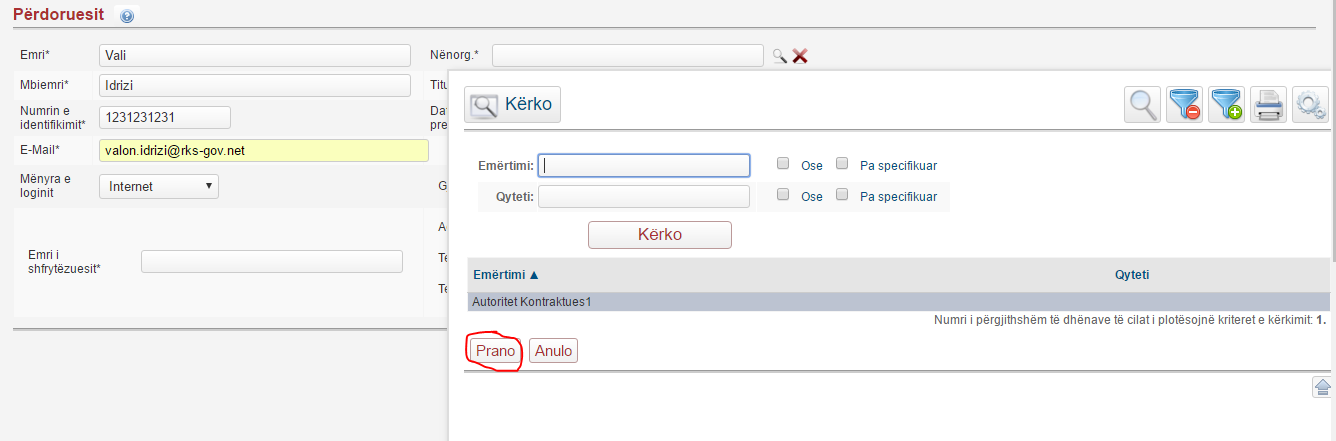 SHTIMI  I  ZYRTAREVE   TJERE  BRENDA  AK-se
Pas plotesimit te t’gjitha shenimeve shtypim butonin “Ruaj”
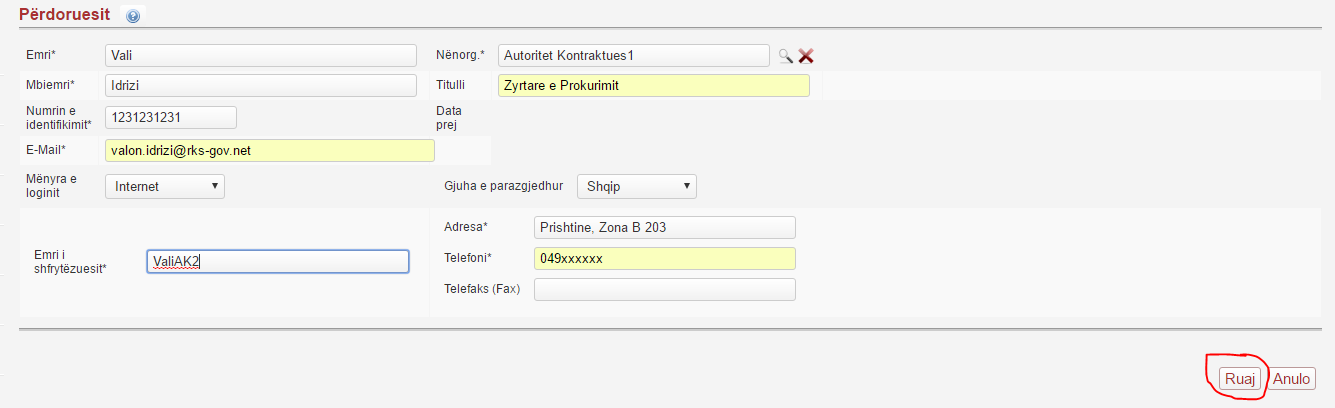 SHTIMI  I  ZYRTAREVE   TJERE  BRENDA  AK-se
Pasi kemi shtypur butonin “Ruaj” atehere shfrytezuesit te ri patjeter duhet te ju vendoset nje “Rol”
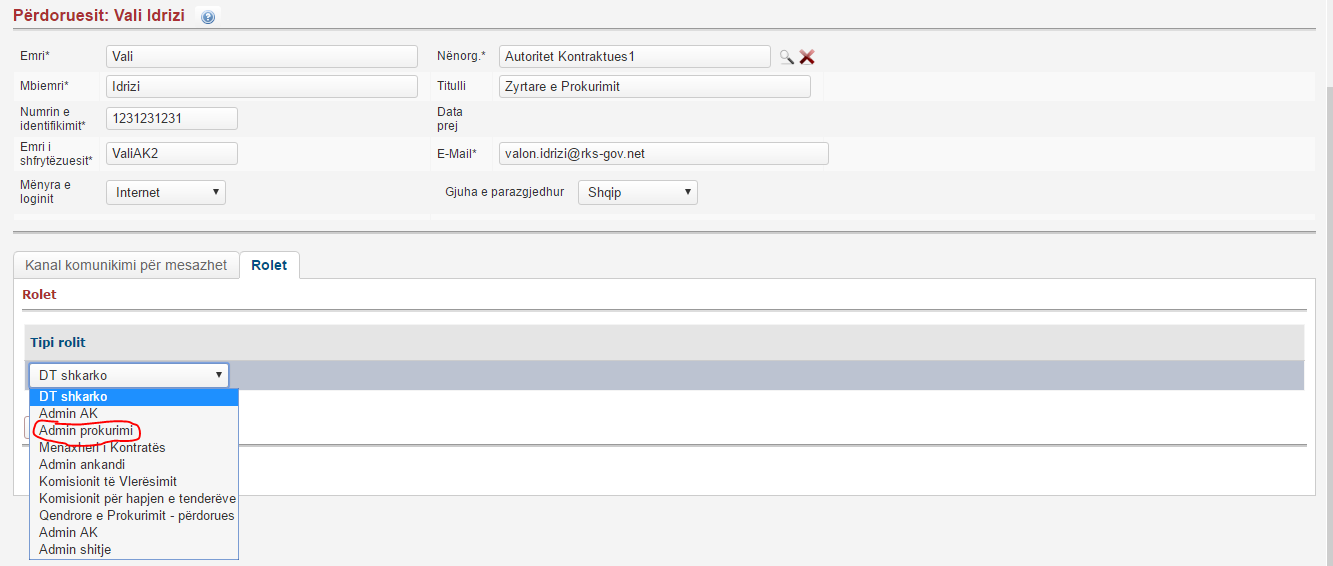 SHTIMI  I  ZYRTAREVE   TJERE  BRENDA  AK-se
Pasi I kemi caktuar Rolin, ateher shtypim butonin “Prano”
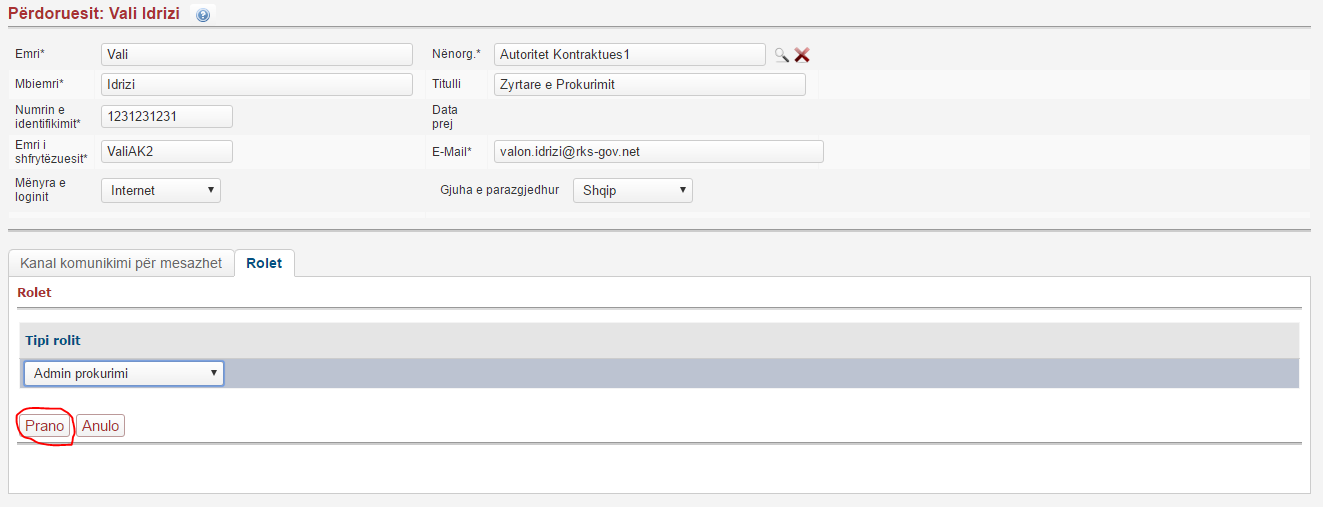 SHTIMI  I  ZYRTAREVE   TJERE  BRENDA  AK-se
Pas plotesimit te t’gjitha shenimeve atehere shtypim butonin “Ruaj”
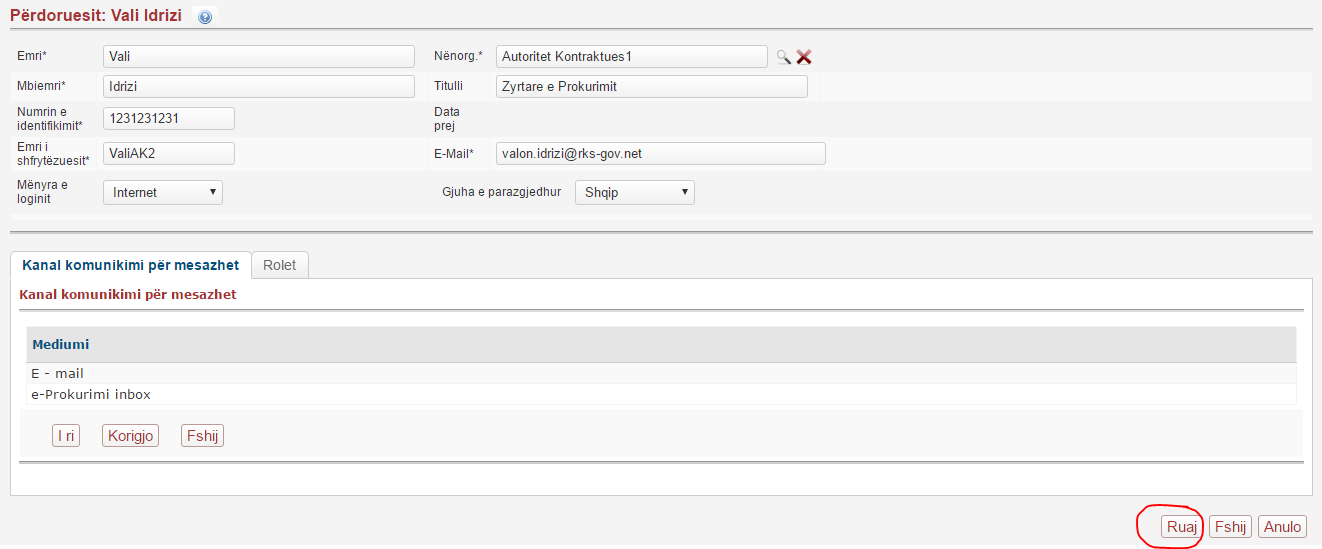 SHTIMI  I  ZYRTAREVE   TJERE  BRENDA  AK-se
Tek “shfrytezuesi” shohim qe eshte shtuar zyretari i ri brenda AK-se
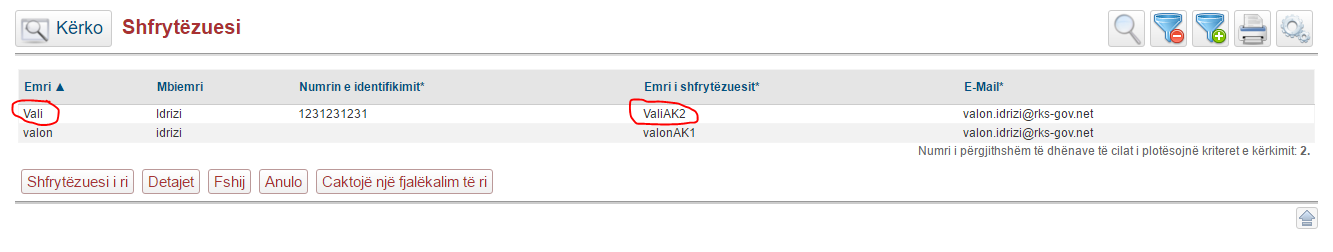 SHTIMI  I  ZYRTAREVE   TJERE  BRENDA  AK-se
Sistemi I dergon shfrytezuesit fjalekalimin ne e-mail.
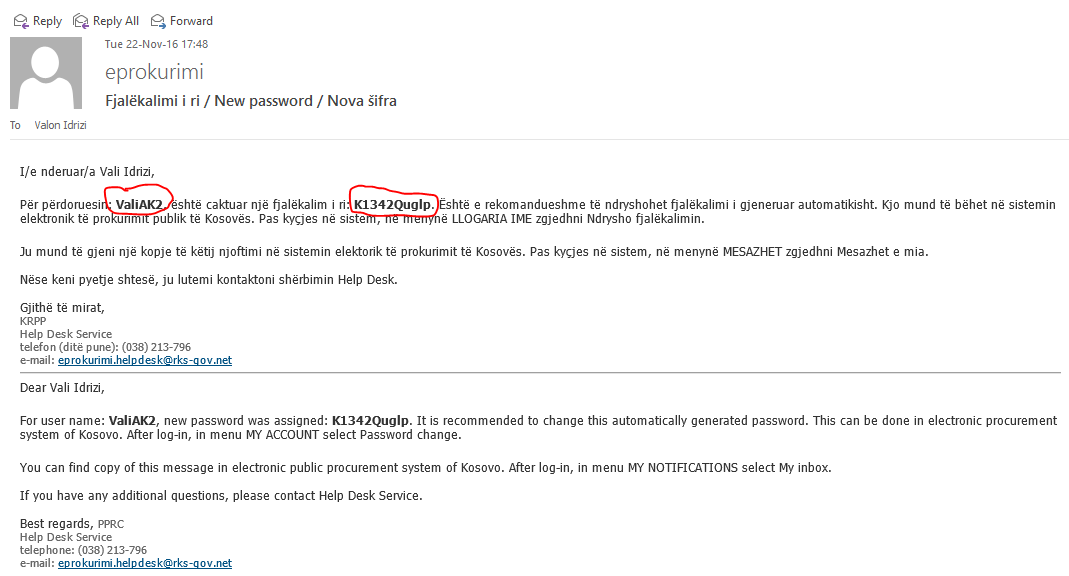 CAKTIMI  I  NJE  FJALEKALIMI   TE  RI  NGA  ADMINI  I  AK-se
Tek “shfrytezuesi” selektohet perdoruesi dhe shtypet butoni “Caktoje nje fjale kalim te ri” dhe sistemi I dergon ne e-mail perdoruesit
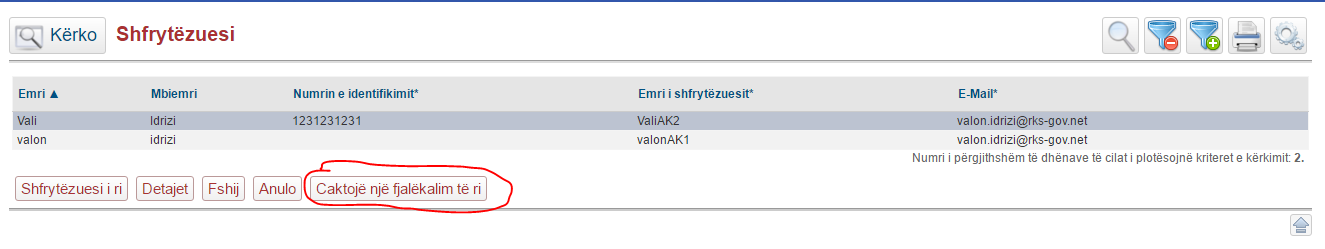 SHTIMI  I  ZYRTAREVE   TJERE  BRENDA  AK-se
email-i pas resetimit te paswordit
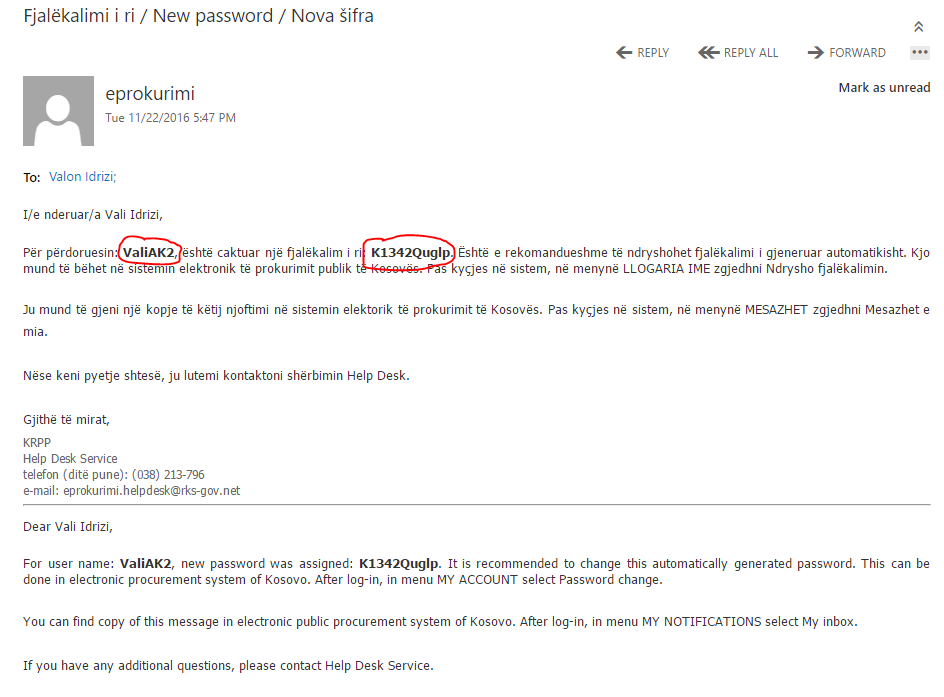 ZHVILLIMI I PROCEDURËS SË PROKURIMIT
ZHVILLIMI  I  PROCEDURËS  SË  PROKURIMIT
Hapi i pare duhet te logohemi.
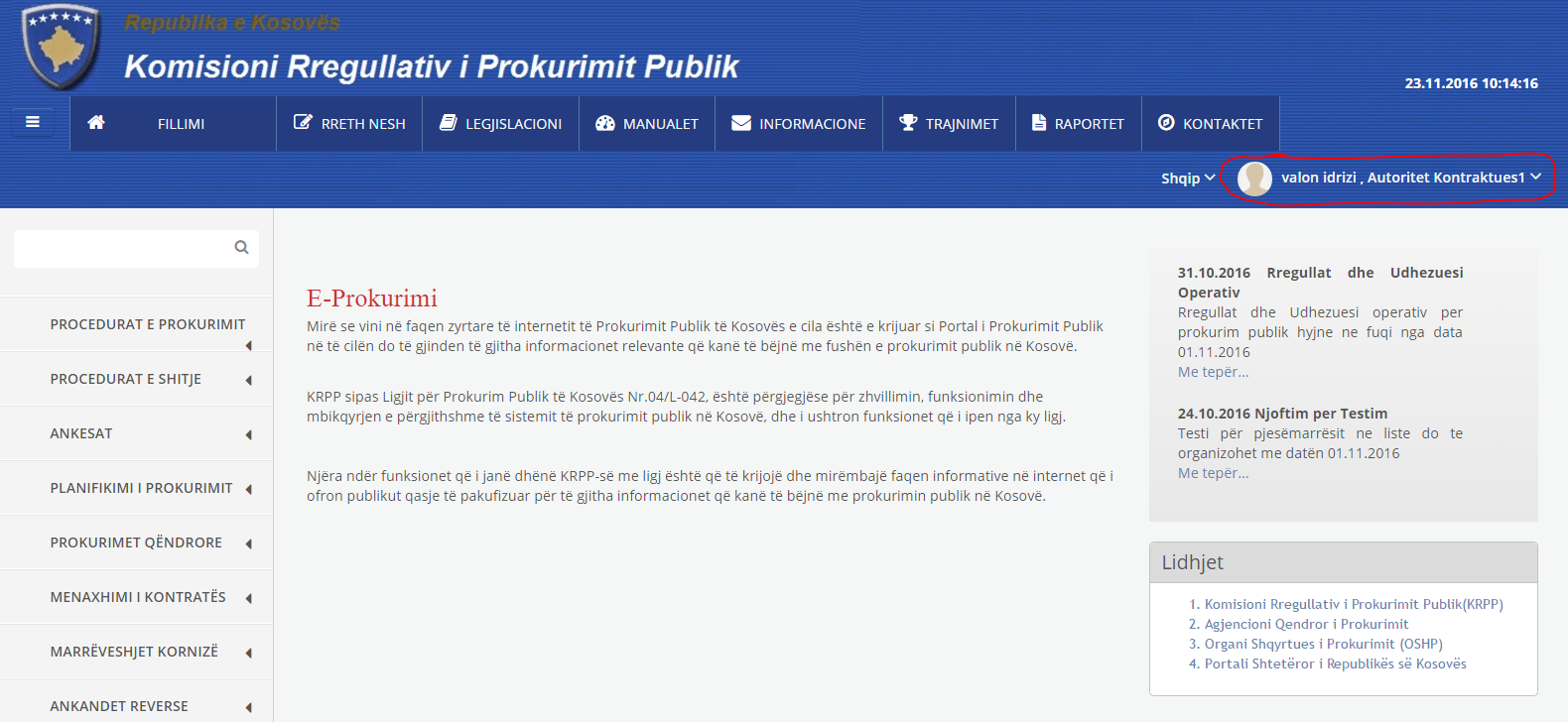 ZHVILLIMI  I  PROCEDURËS  SË  PROKURIMIT
Ne menyne “Procedurat e Prokurimit”, shtypim nen menyne “Proceure e re”
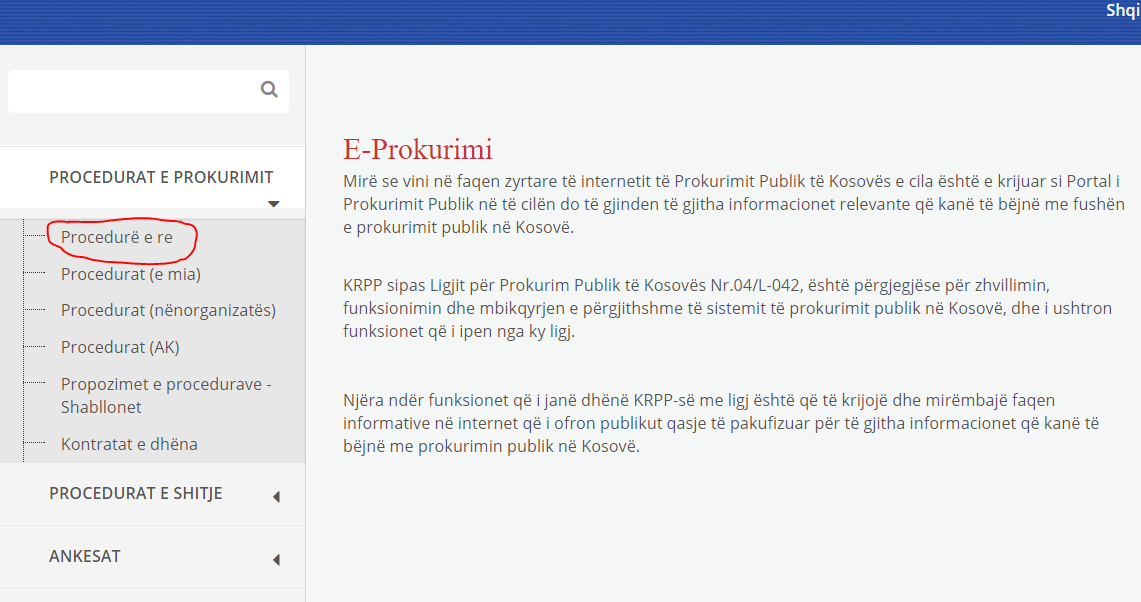 ZHVILLIMI  I  PROCEDURËS  SË  PROKURIMIT
Ketu vendosen te dhenat baze per procedure te re.
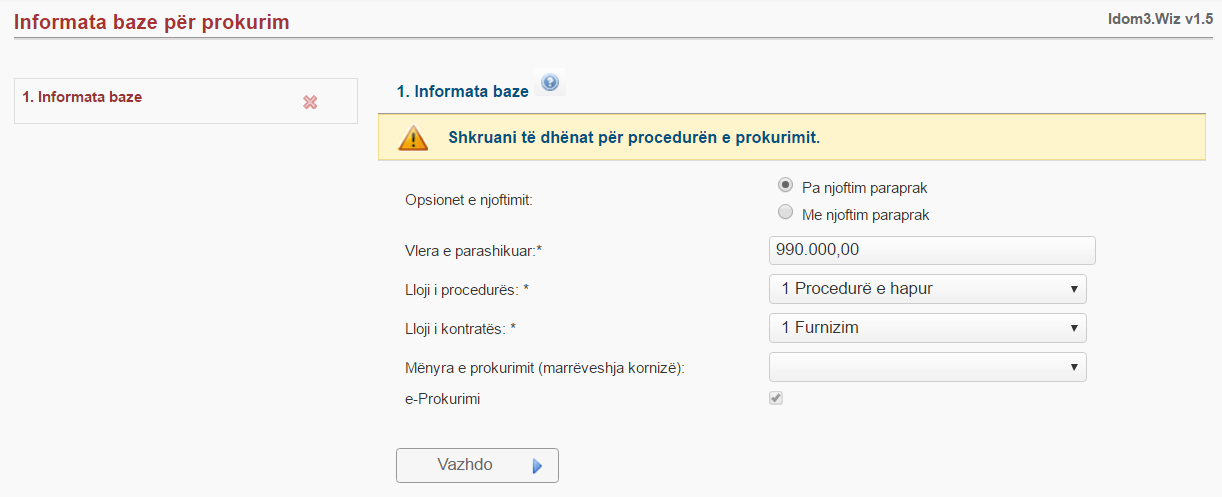 ZHVILLIMI  I  PROCEDURËS  SË  PROKURIMIT
Kjo procedure eshte vlere e madhe, duhet pergatitur ne tri gjuhet.
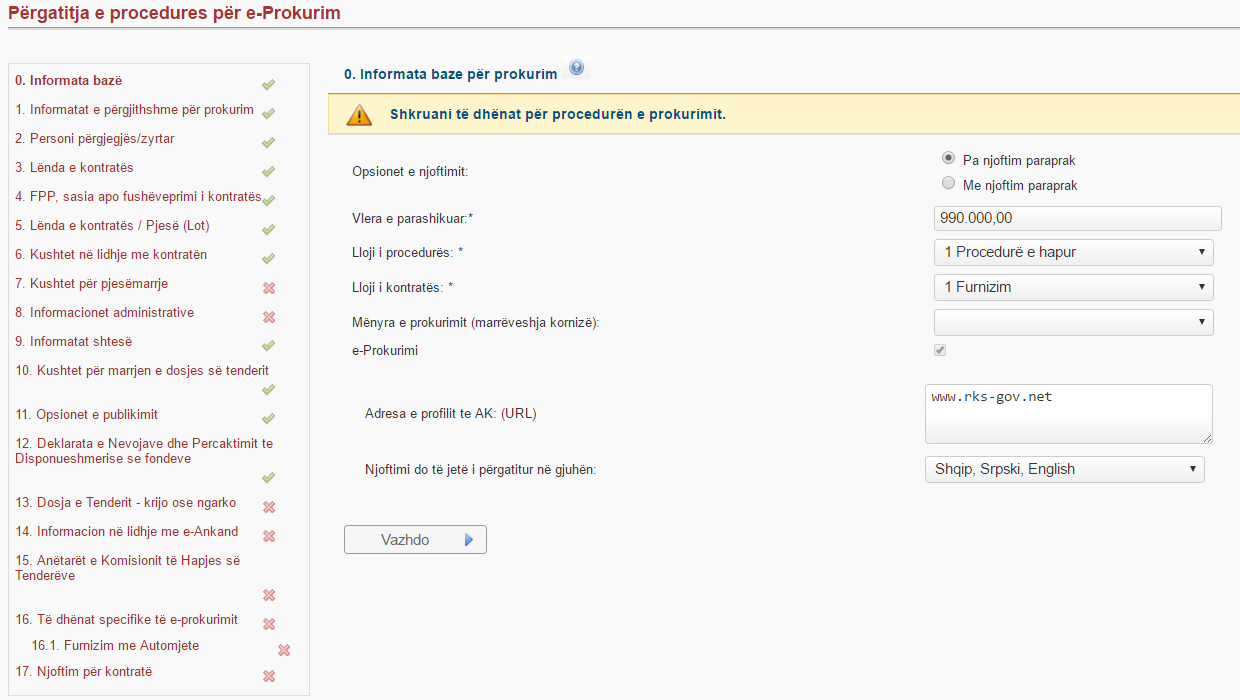 ZHVILLIMI  I  PROCEDURËS  SË  PROKURIMIT
Vendoset emertimi dhe numri i brendshem i AK-se
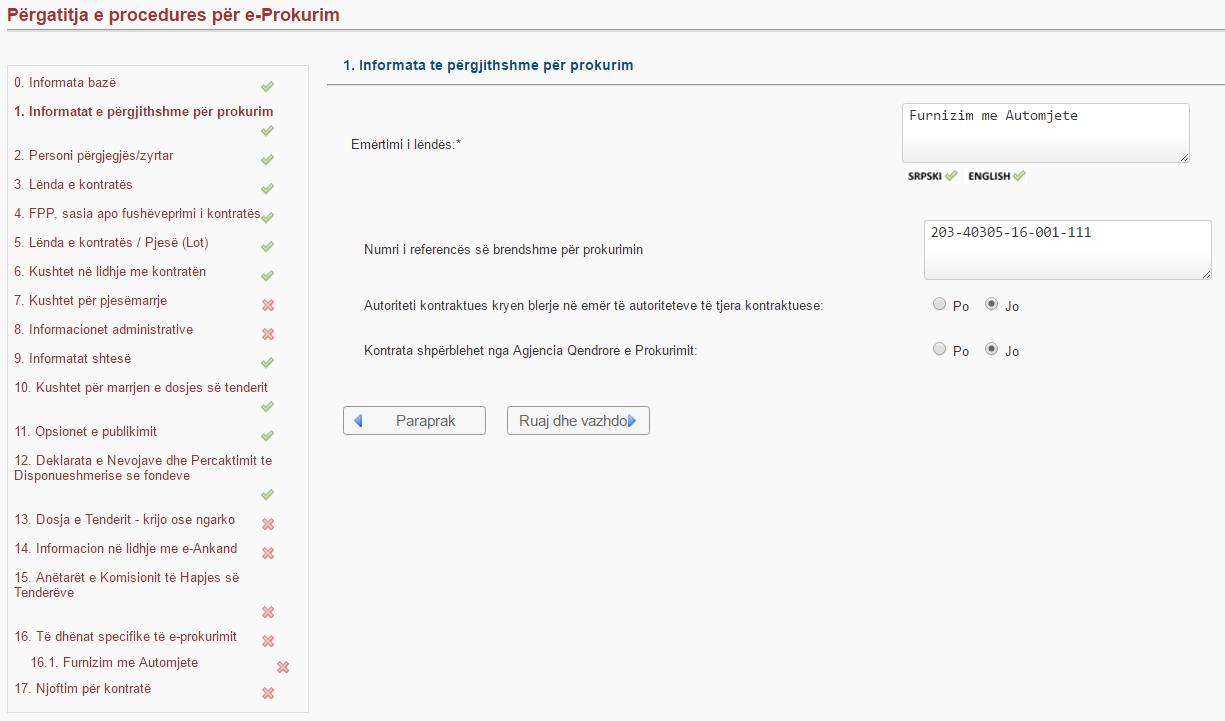 ZHVILLIMI  I  PROCEDURËS  SË  PROKURIMIT
Te dhenat e personit pergjegjes.
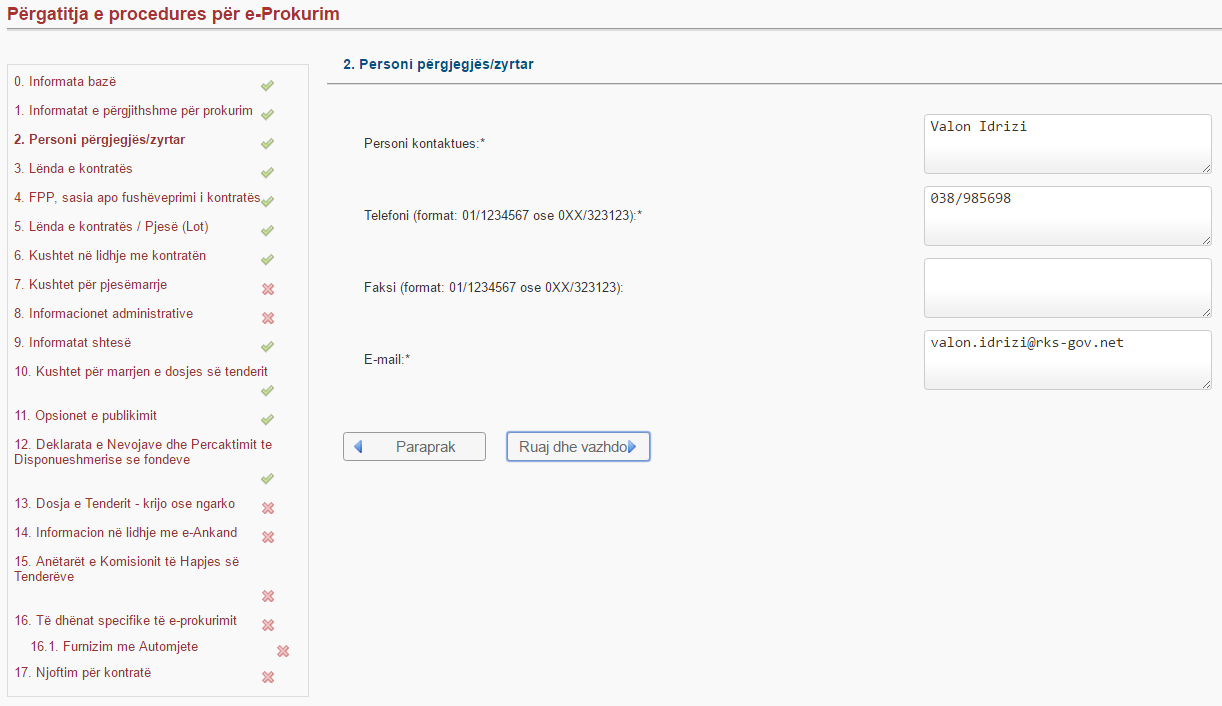 ZHVILLIMI  I  PROCEDURËS  SË  PROKURIMIT
Informatat per lenden duhet te vendosen ne tri gjuhet.
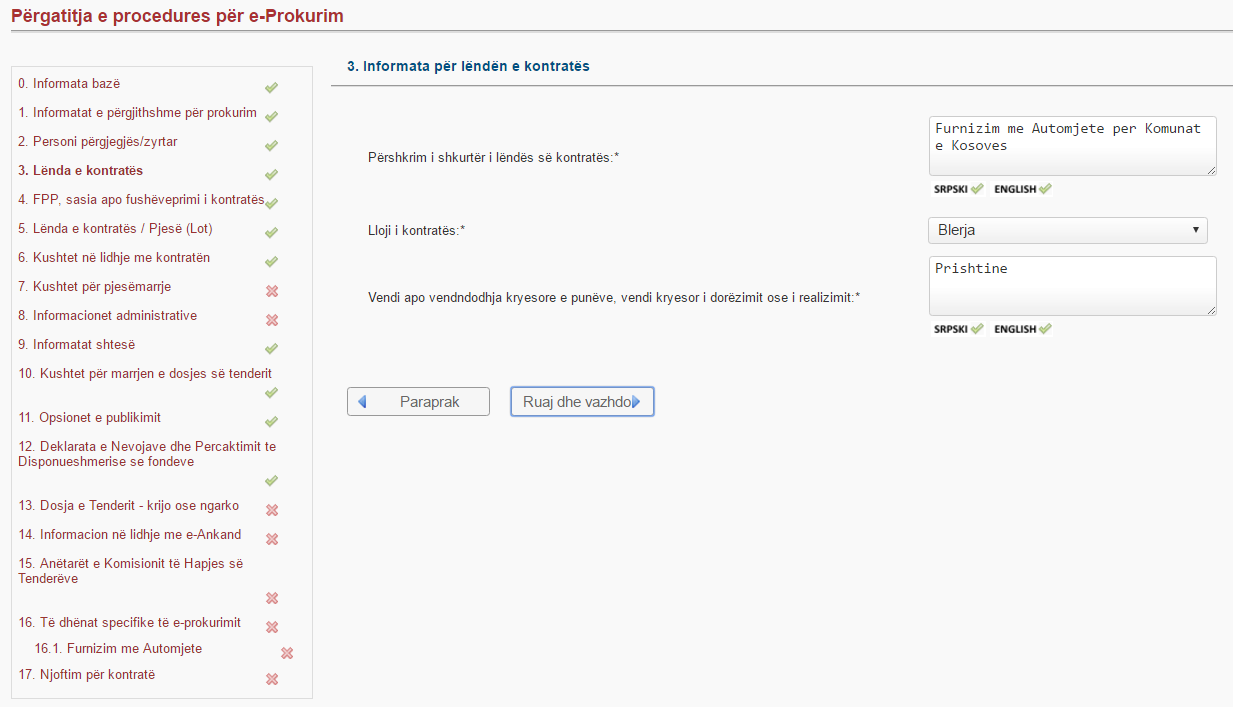 ZHVILLIMI  I  PROCEDURËS  SË  PROKURIMIT
Fjalori dhe sasia spo fusheveprimit I kontrates
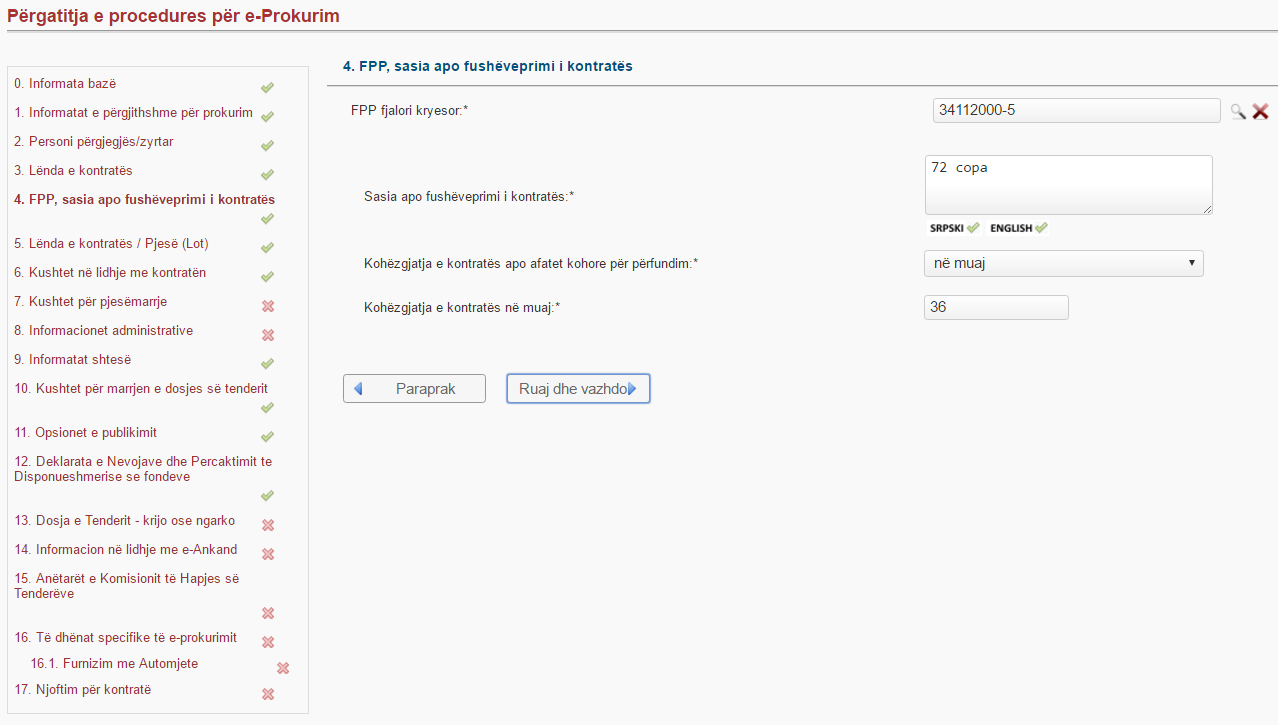 ZHVILLIMI  I  PROCEDURËS  SË  PROKURIMIT
Ne kete rast kriter i perzgjedhjes “cmimi me i ulet”
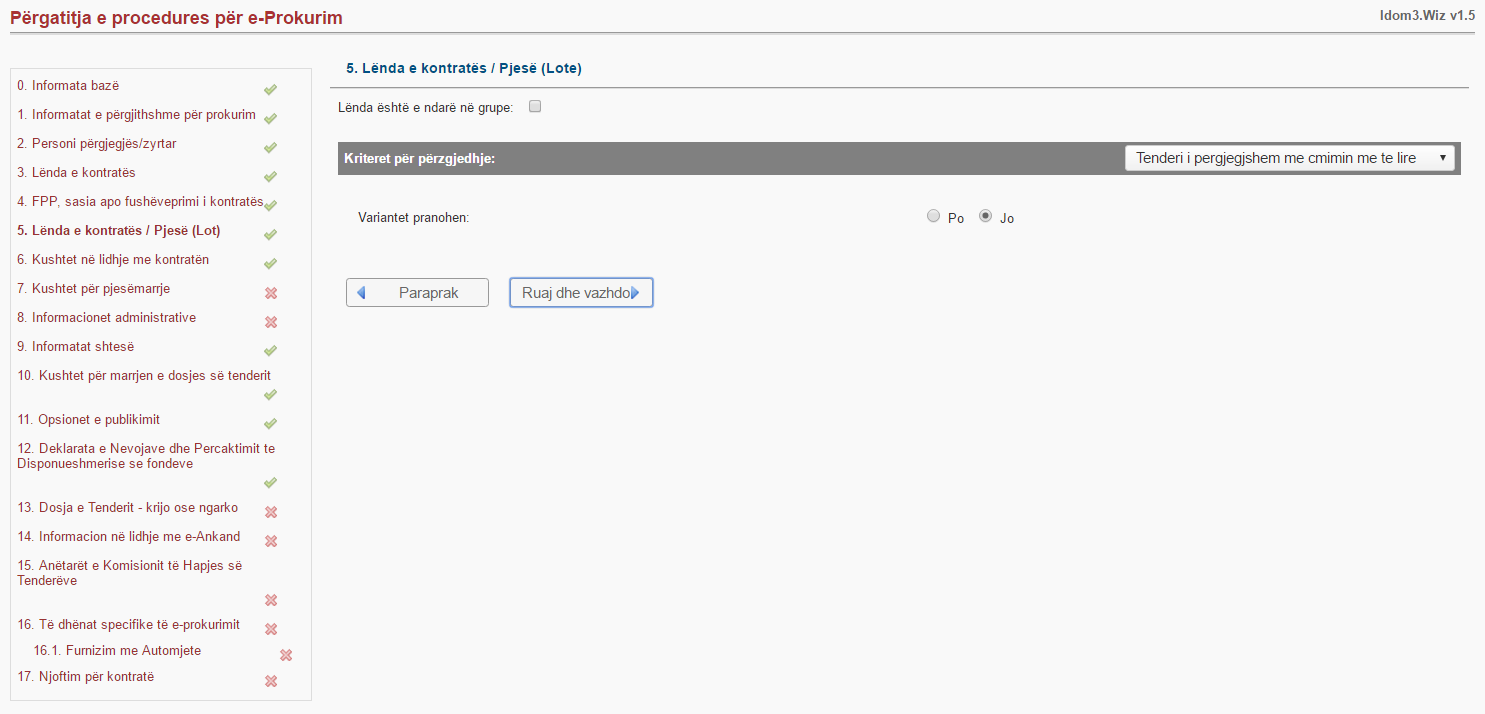 ZHVILLIMI  I  PROCEDURËS  SË  PROKURIMIT
Siguria e kerkuar ne %
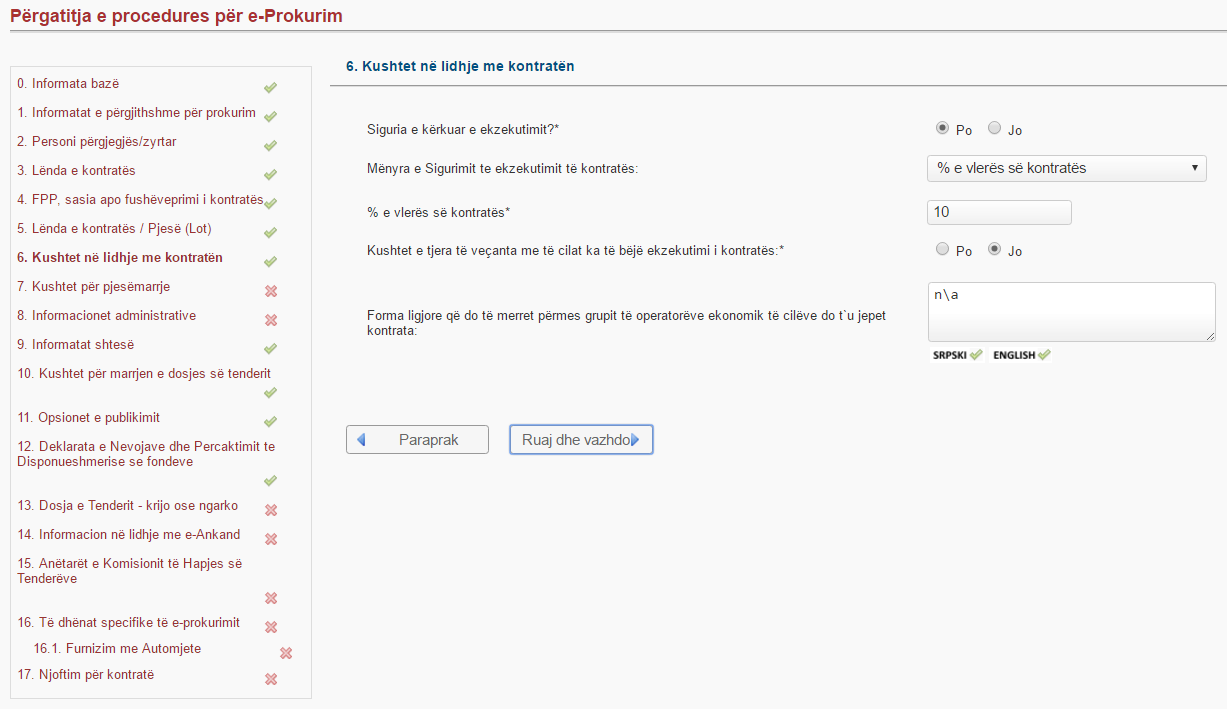 ZHVILLIMI  I  PROCEDURËS  SË  PROKURIMIT
Duhet plotesuar ne tri gjuhet kushtet per pjesemarrje.
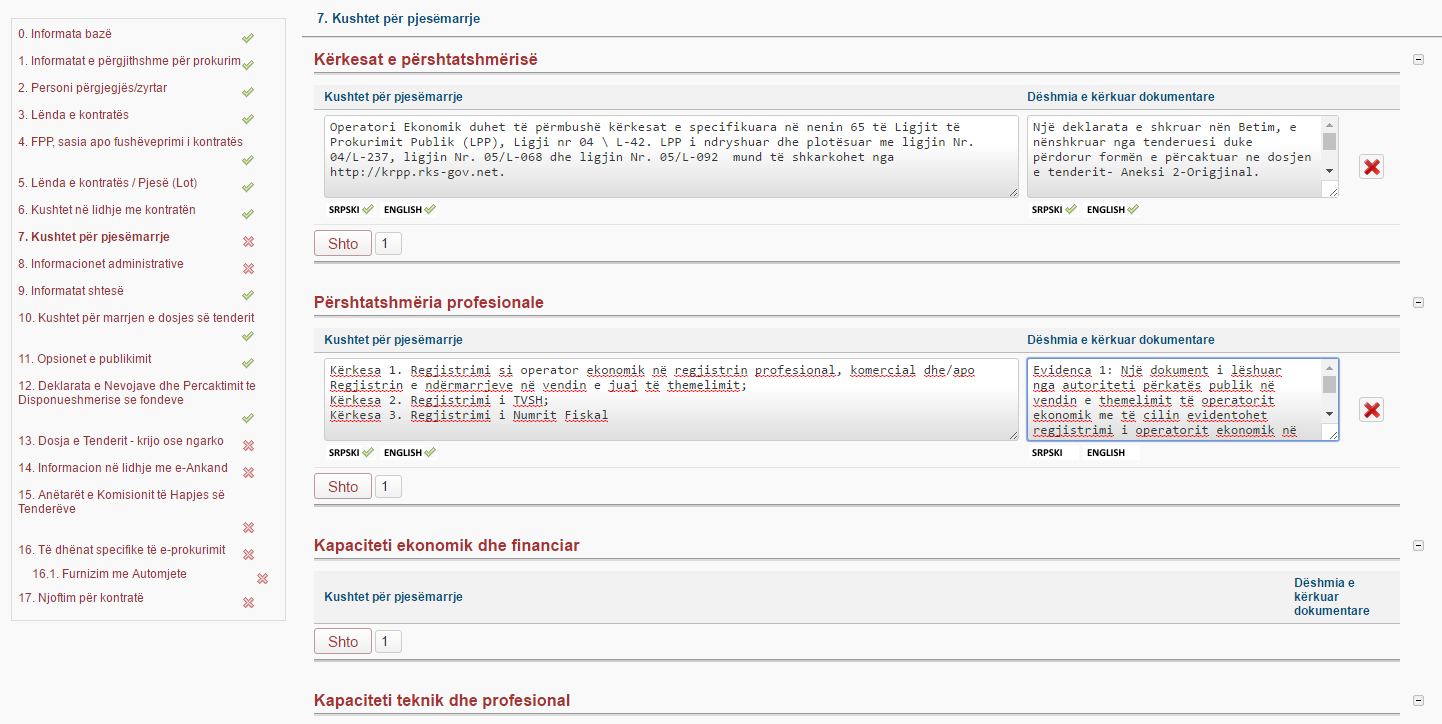 ZHVILLIMI  I  PROCEDURËS  SË  PROKURIMIT
Informacione administrative
Verejtje: hapja behet sakt ne kohen e vendsur, nuk ka diferenc 30 minuta.
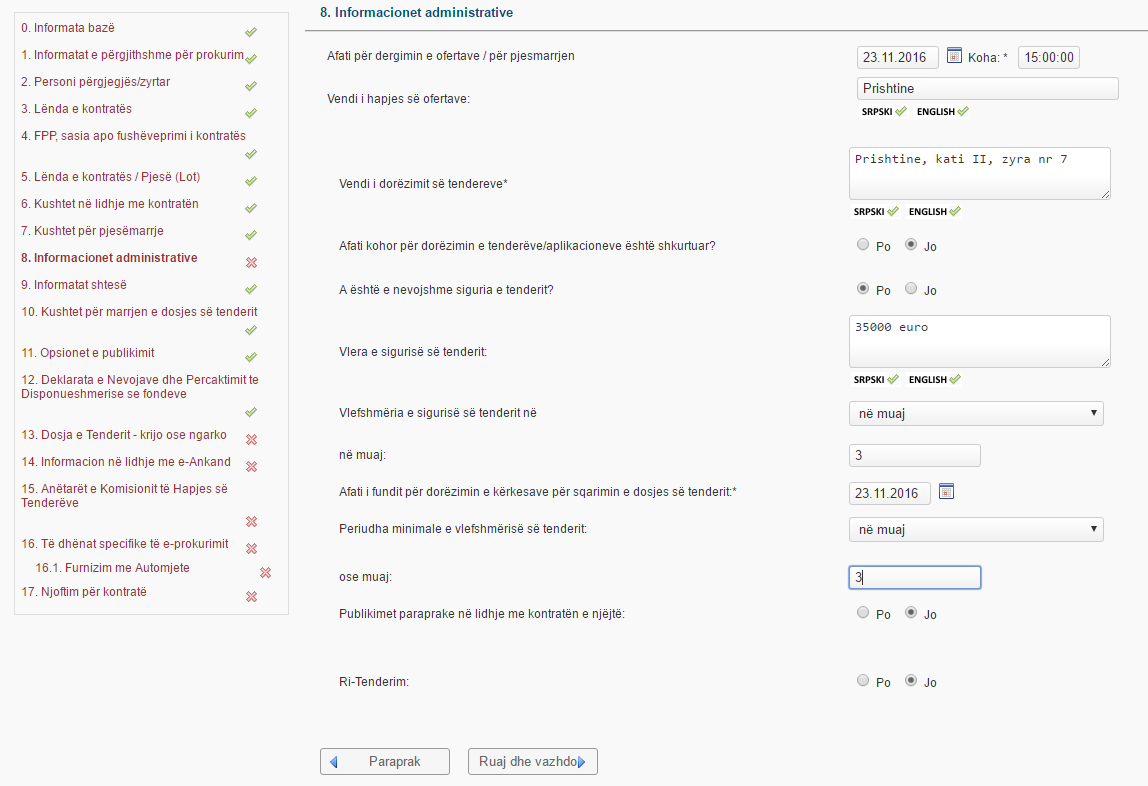 ZHVILLIMI  I  PROCEDURËS  SË  PROKURIMIT
Informata shtese, nese keni.
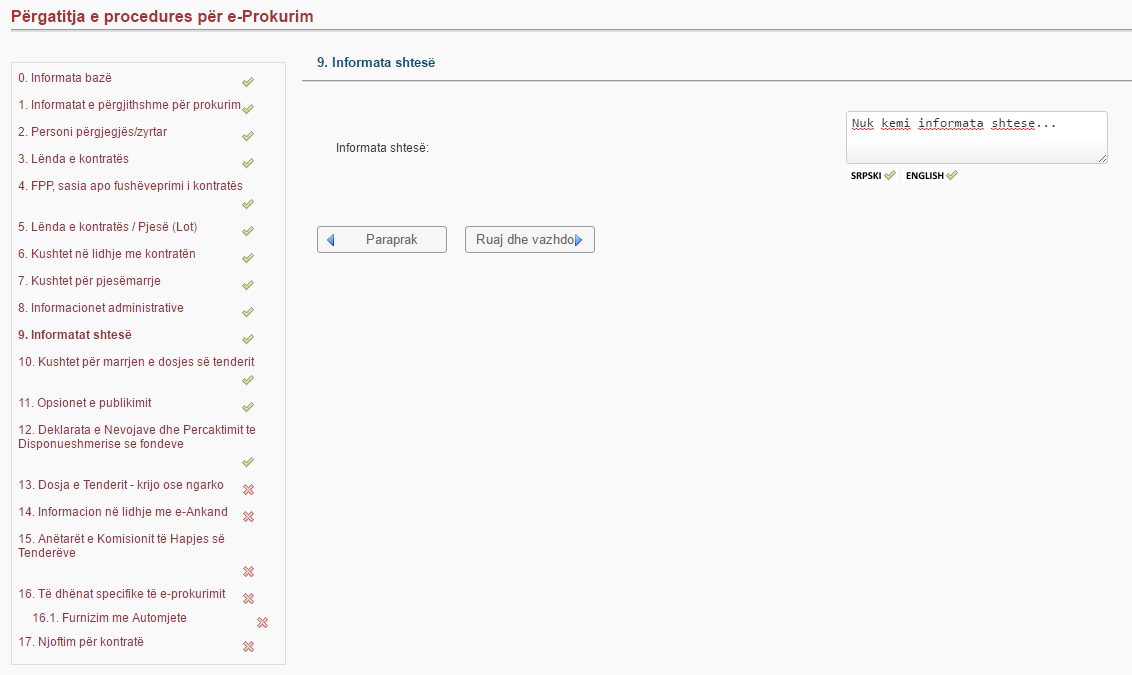 ZHVILLIMI  I  PROCEDURËS  SË  PROKURIMIT
Kushtet per marrjen e dosjes se tenderit
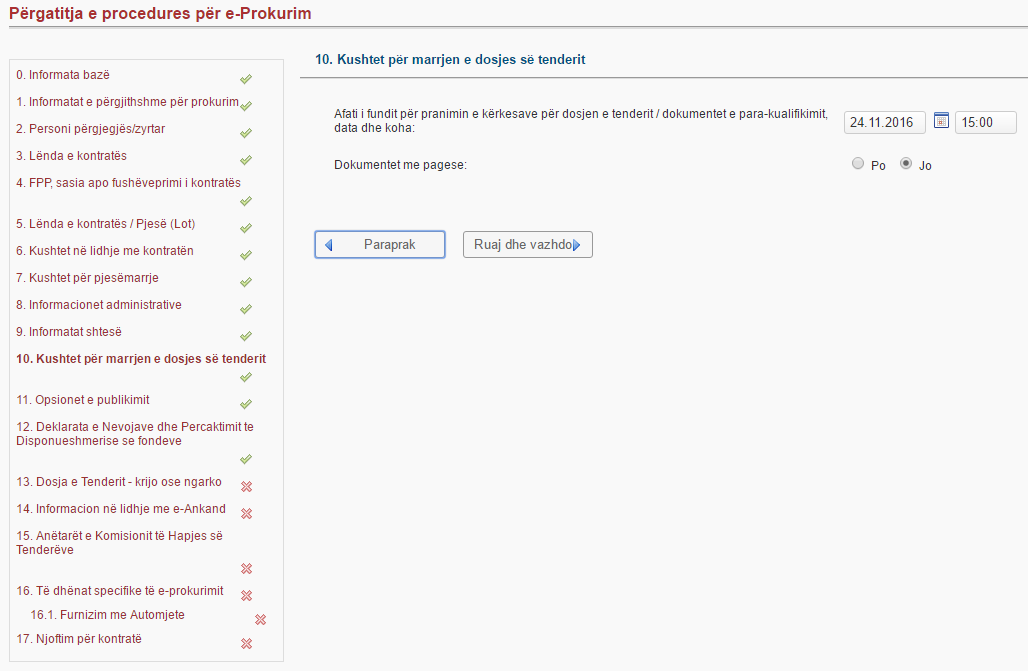 ZHVILLIMI  I  PROCEDURËS  SË  PROKURIMIT
Kjo eshte data e dergimit per publikim.
Veretje: dy dite pas kesaj date njoftimi publikohet.
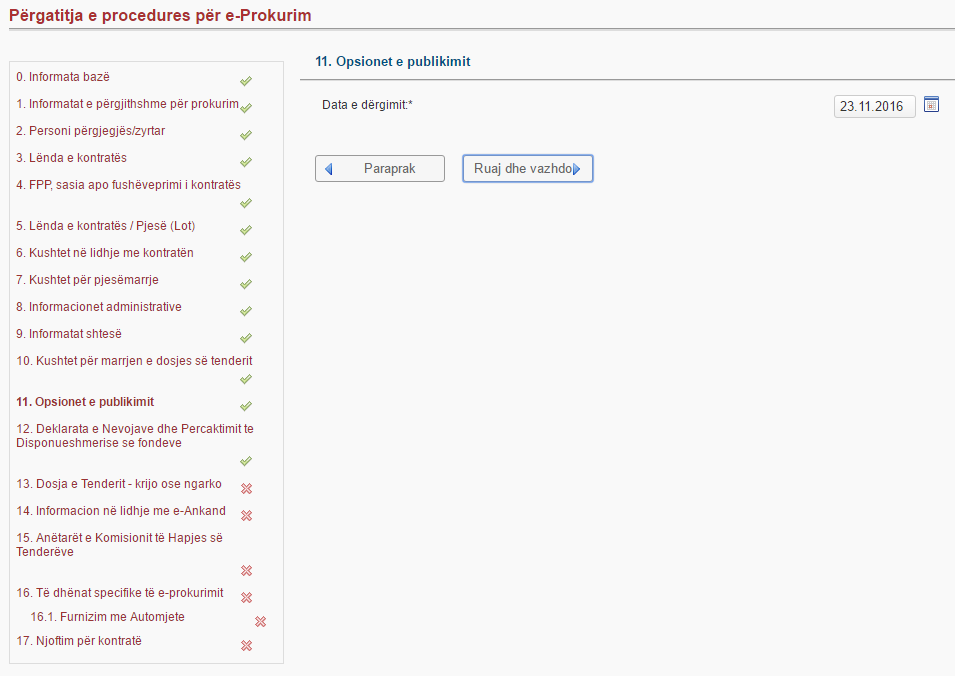 ZHVILLIMI  I  PROCEDURËS  SË  PROKURIMIT
Permes butonit “Krijo” krijohet deklarata e nevojave
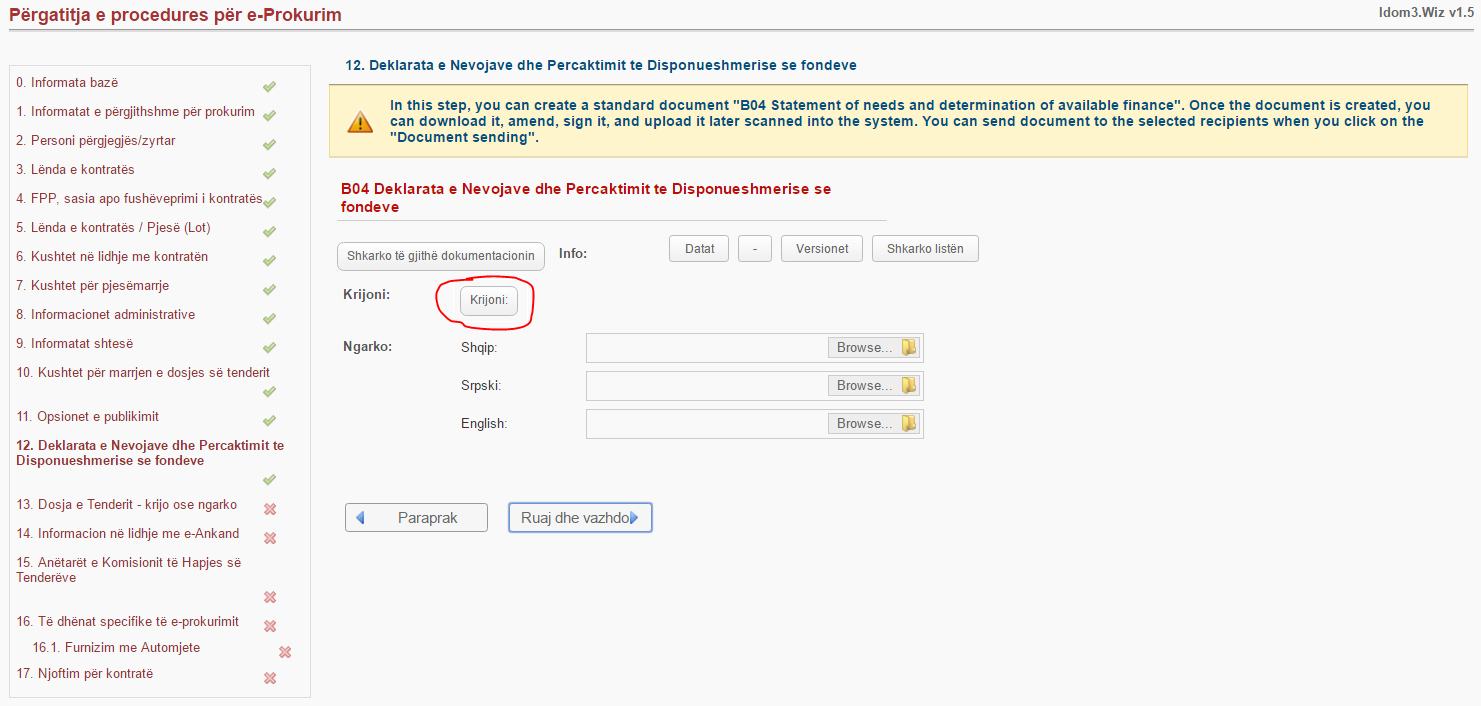 ZHVILLIMI  I  PROCEDURËS  SË  PROKURIMIT
Pastaj duhet ta shkarkoni ta nenshkruani dhe ta vendosni ne sistem.
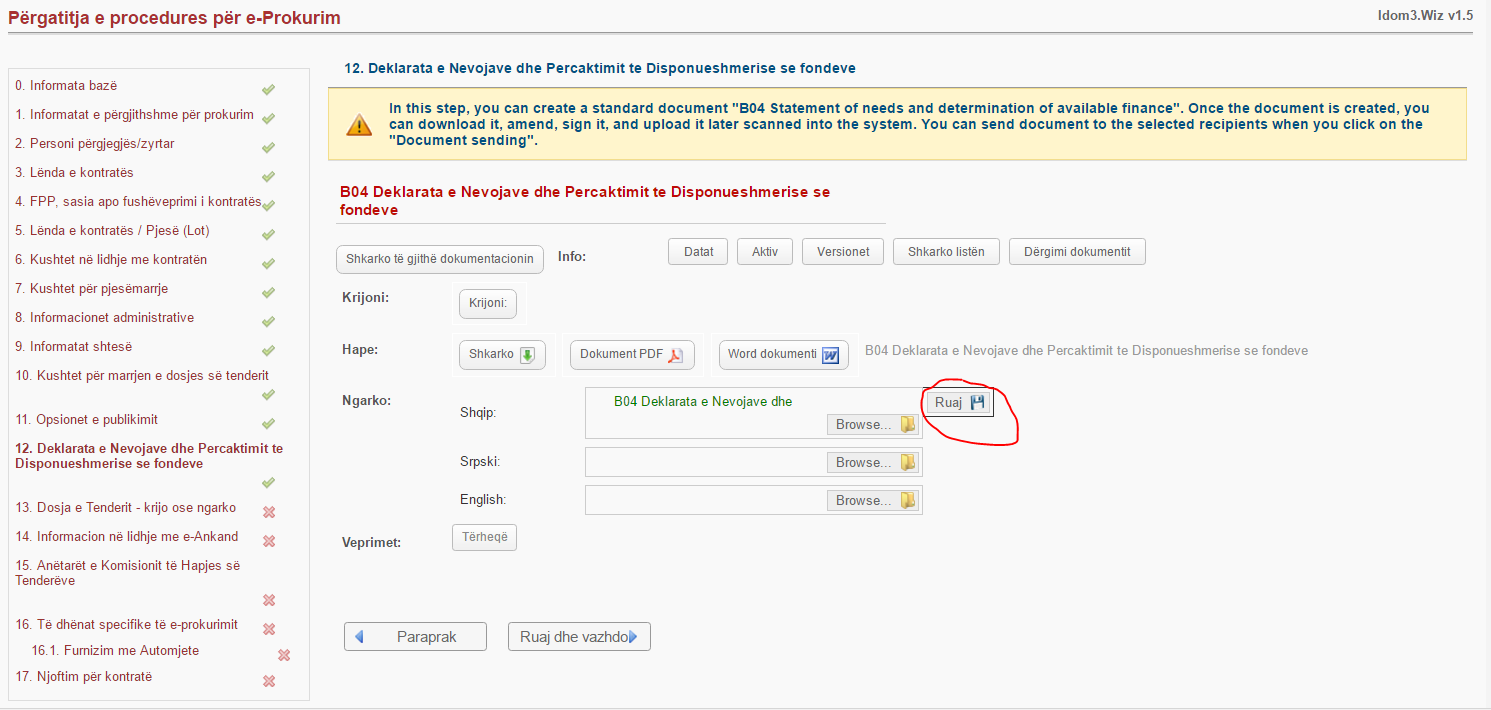 ZHVILLIMI  I  PROCEDURËS  SË  PROKURIMIT
Permes butonit “Krijo” krijoim Dosjen e Tenderit
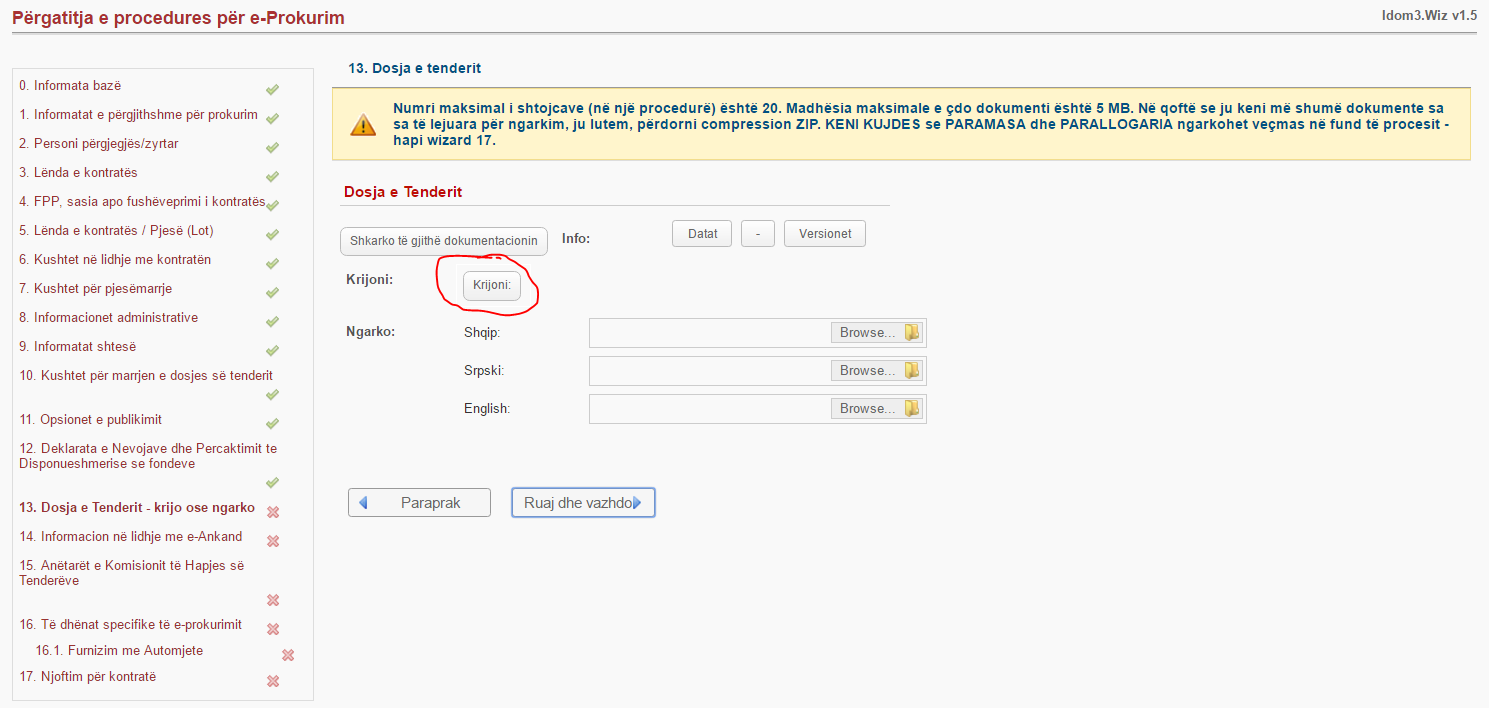 ZHVILLIMI  I  PROCEDURËS  SË  PROKURIMIT
E shkarkojm dosjen dhe i bejm te gjitha ndryshimet e nevojshe pastaj e ngritim prap ne sistem.
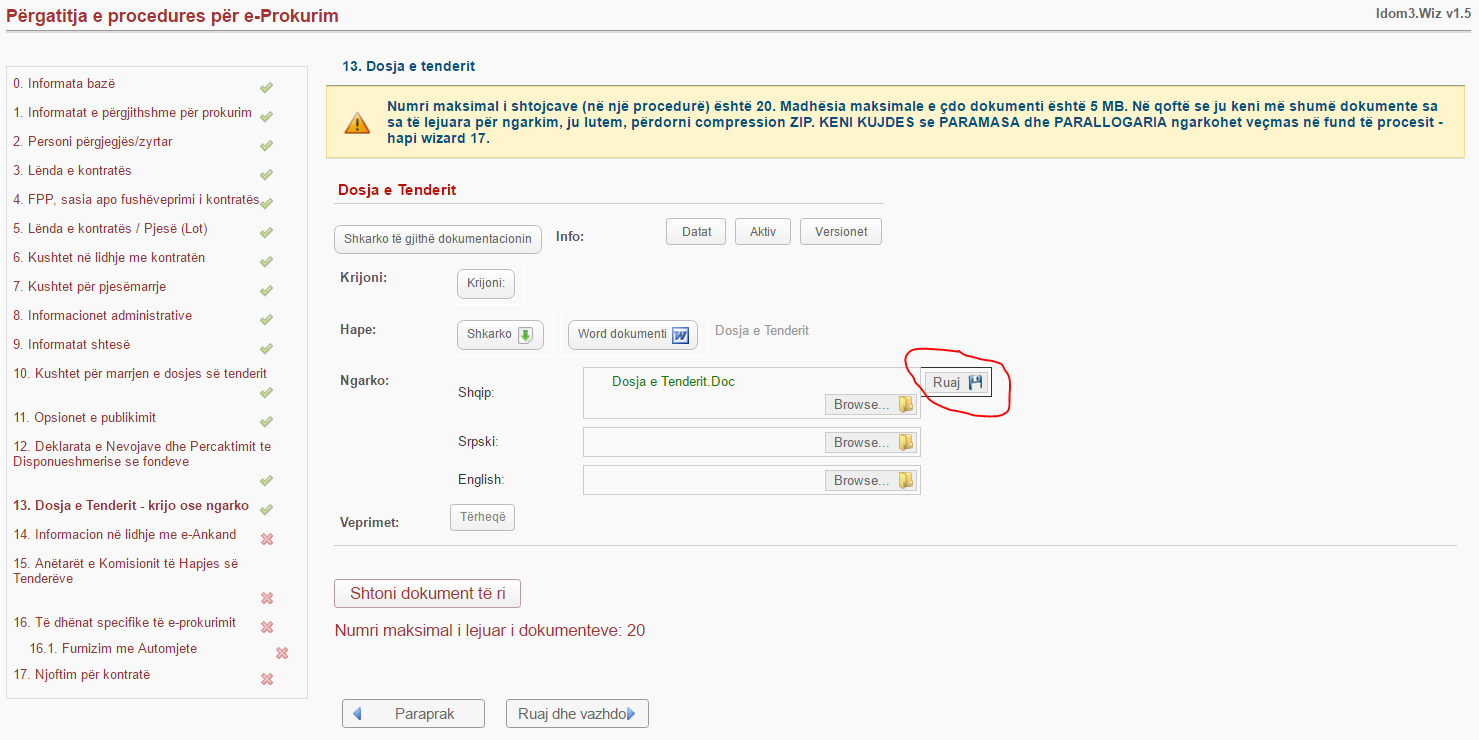 ZHVILLIMI  I  PROCEDURËS  SË  PROKURIMIT
Vendosim nese eshte ankand publik.
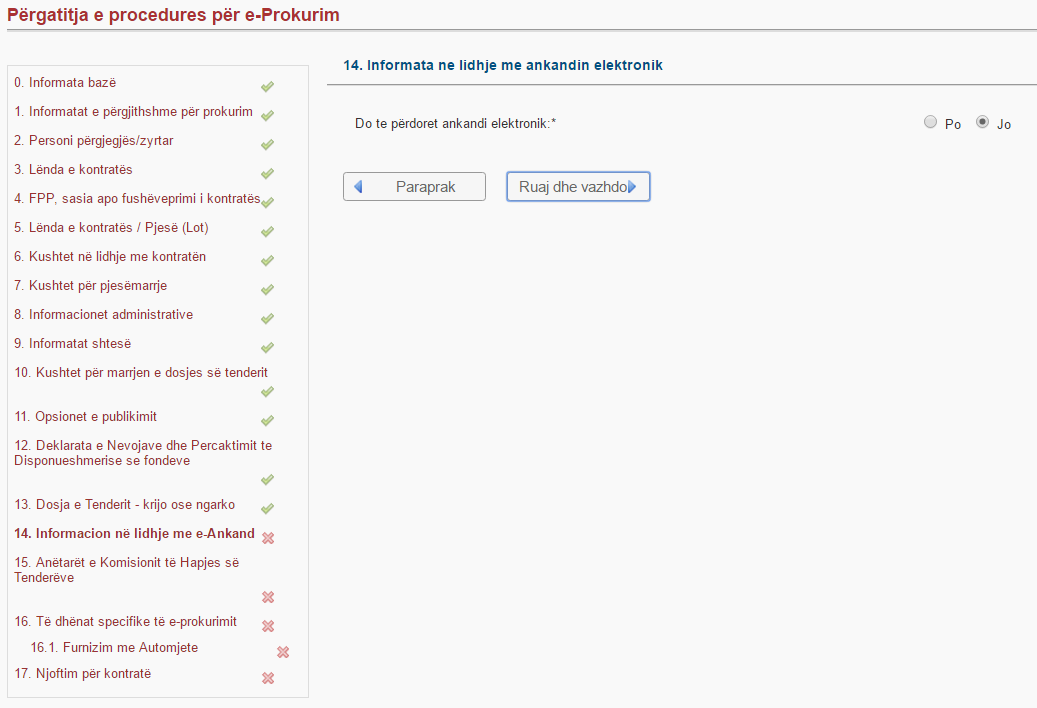 ZHVILLIMI  I  PROCEDURËS  SË  PROKURIMIT
Zgjedhim anetarin e pare te hapjes.
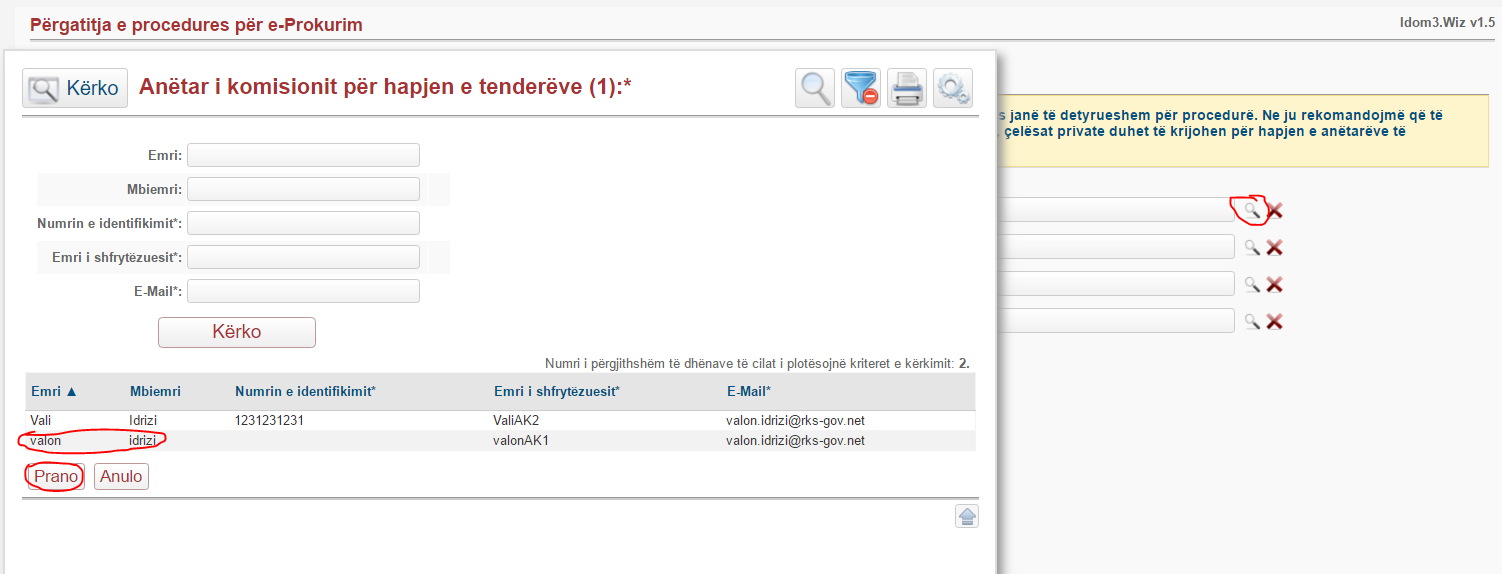 ZHVILLIMI  I  PROCEDURËS  SË  PROKURIMIT
Pasi kemi zgjedhur dy anetaret e hapjes, shtypim “Ruaj dhe vazhdo”
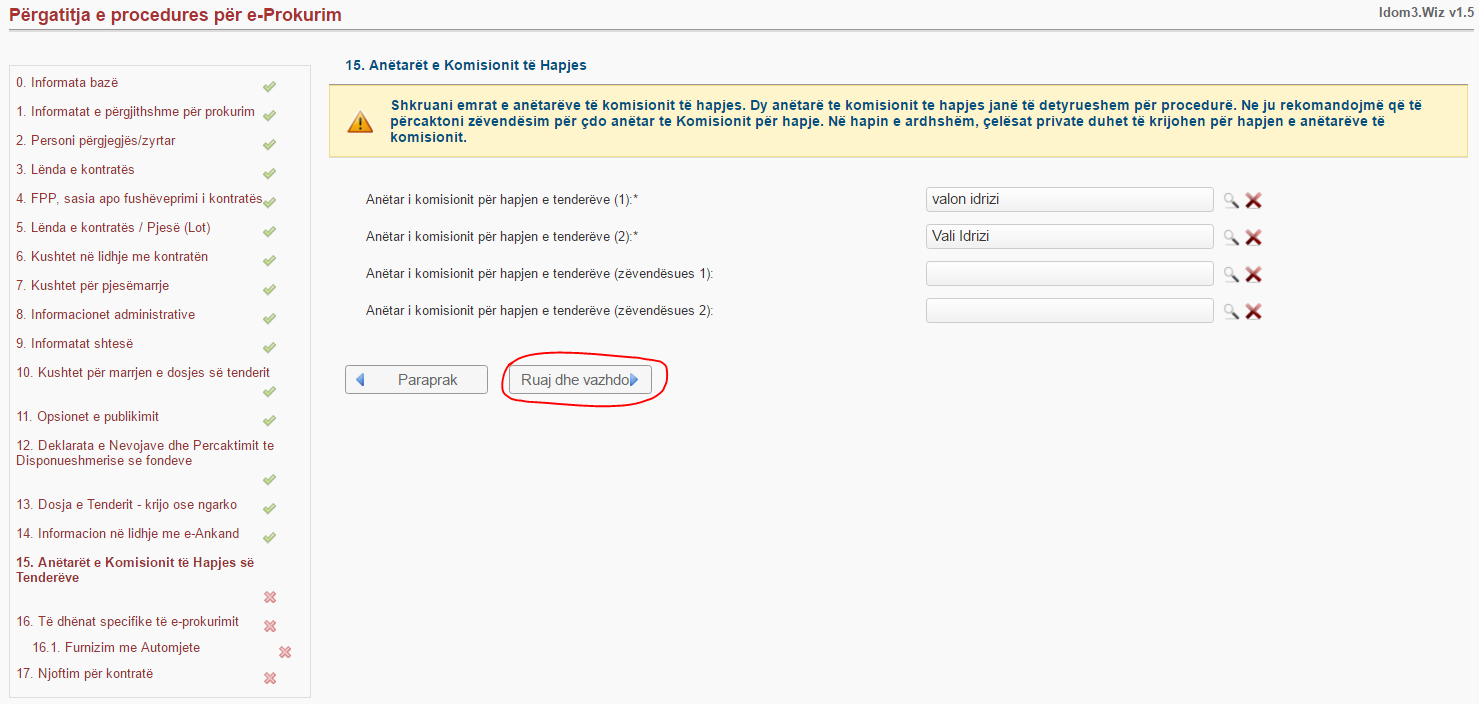 ZHVILLIMI  I  PROCEDURËS  SË  PROKURIMIT
Permes butonit “Krijo dhe dergo çelësat” Anetareve te hapjes ju dergohen çelësat per hapje.
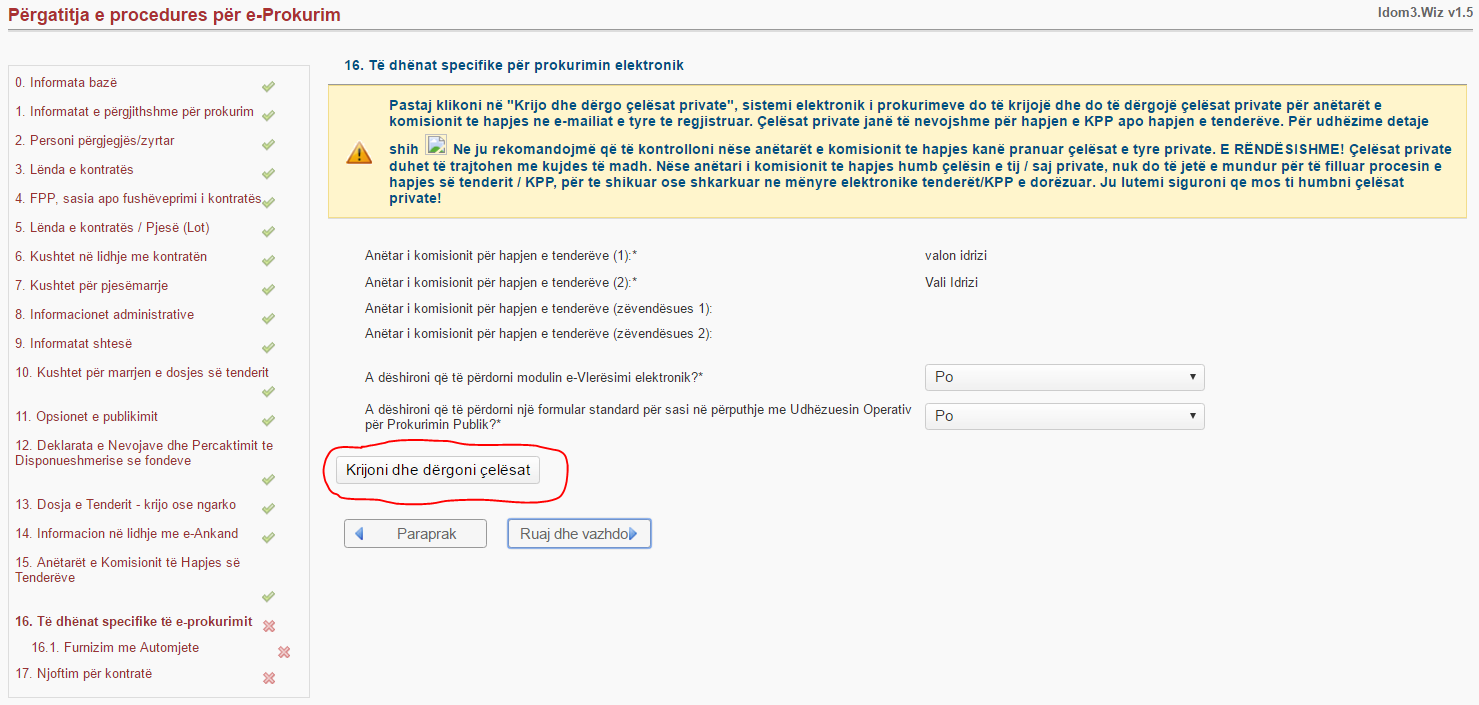 ZHVILLIMI  I  PROCEDURËS  SË  PROKURIMIT
Shfaqet edhe mesazhi qe ju janë dërguar çelësat anëtareve te hapjes.
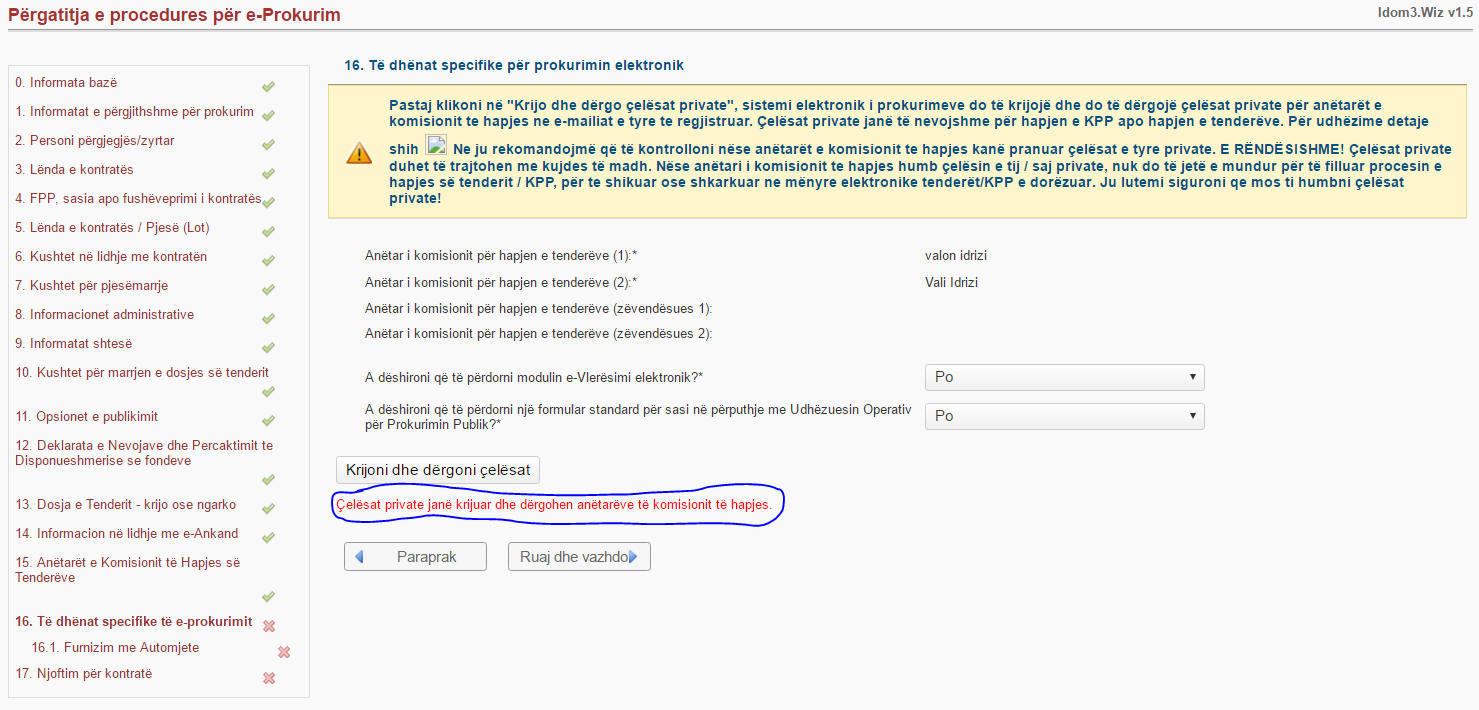 ZHVILLIMI  I  PROCEDURËS  SË  PROKURIMIT
Rasti I: Këtu vendosim përshkrimin e çmimeve.
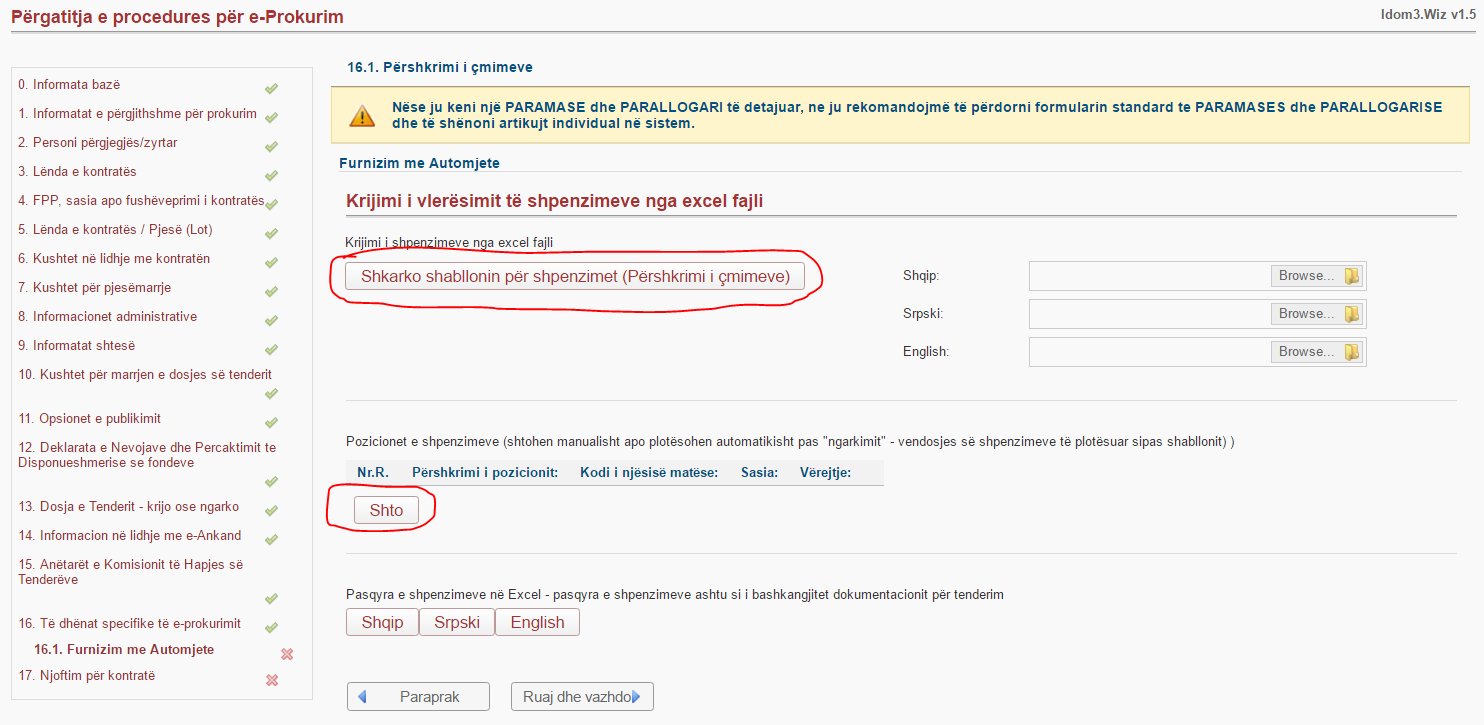 ZHVILLIMI  I  PROCEDURËS  SË  PROKURIMIT
Rasti I: Përshkrimi i çmimeve duhet të vendoset ne tri gjuhet.
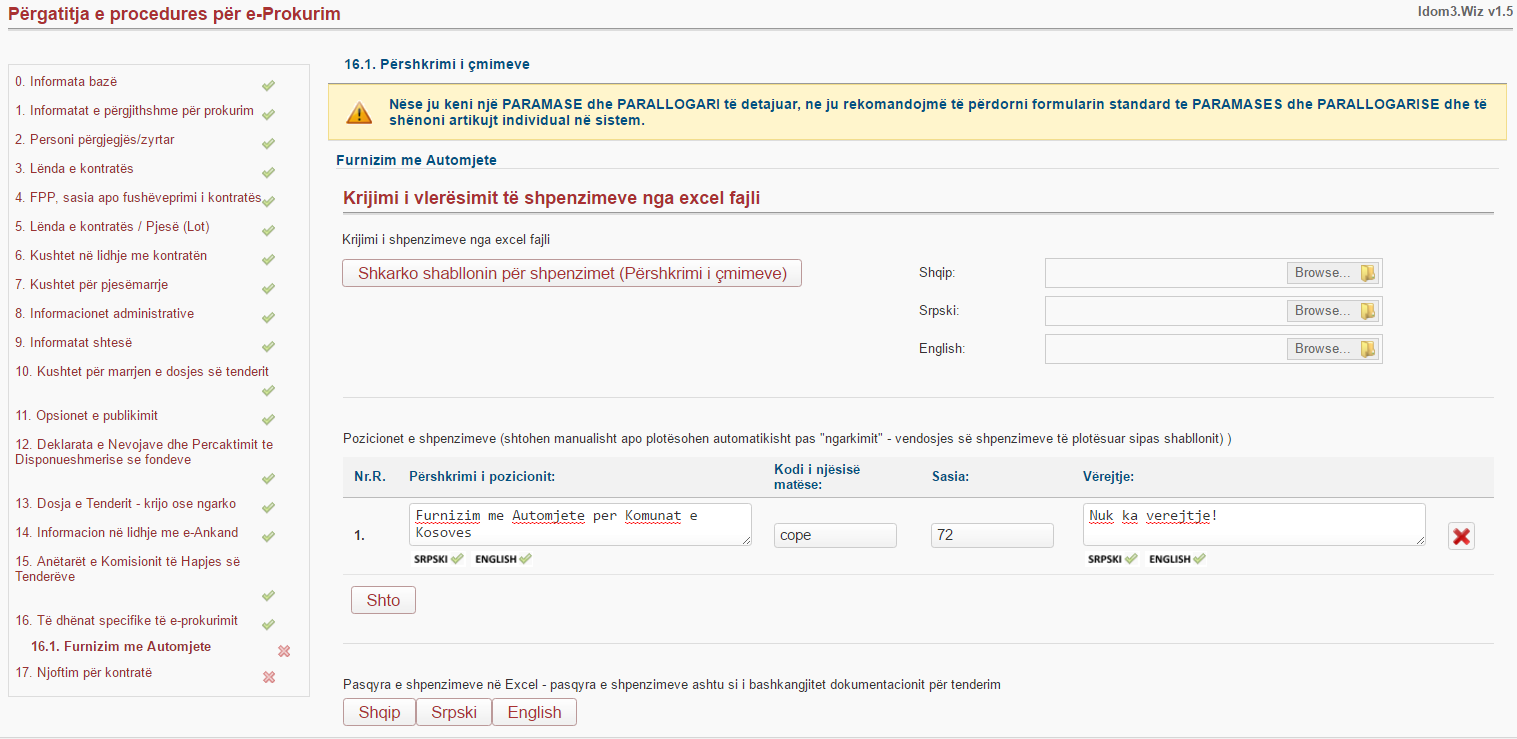 ZHVILLIMI  I  PROCEDURËS  SË  PROKURIMIT
Rasti II: Ne ketë rast ne dëshirojmë ta përdorim formularin e gatshëm të punuar nga AK.
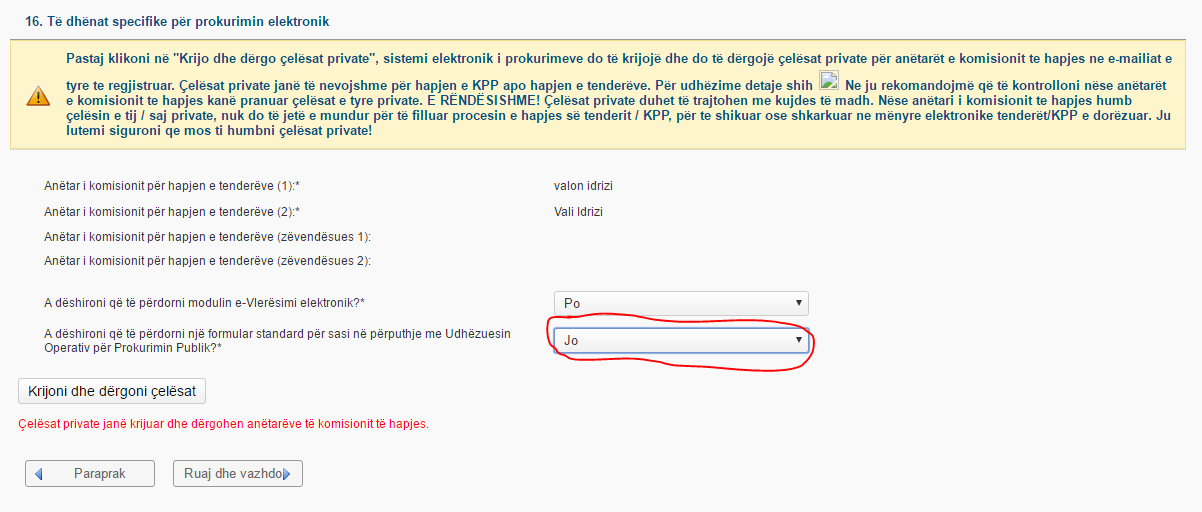 ZHVILLIMI  I  PROCEDURËS  SË  PROKURIMIT
Rasti II: Këtu vendosim shabllonin ku e kemi përgatitur.
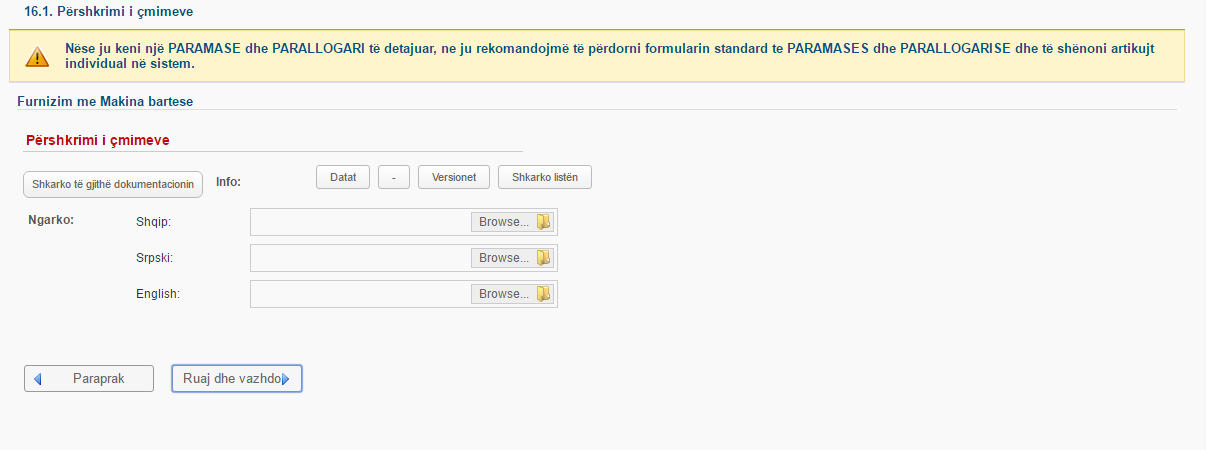 ZHVILLIMI  I  PROCEDURËS  SË  PROKURIMIT
Rasti II: Këtu vendosim shabllonin ku e kemi përgatitur dhe shtypim butonin “Ruaj”.
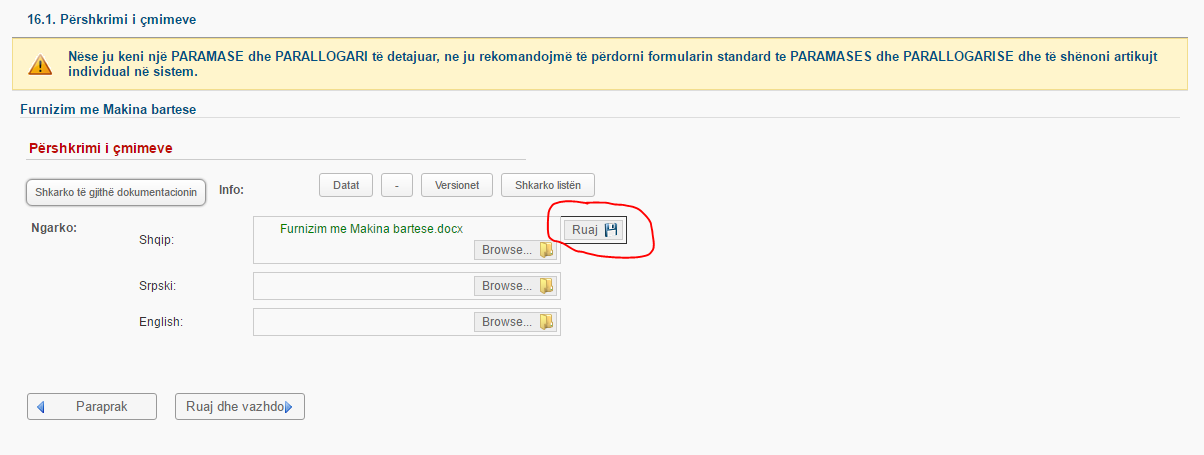 ZHVILLIMI  I  PROCEDURËS  SË  PROKURIMIT
Sistemi pyet a deshironi ta krijoni pershrimin e cmimeve, ju shtypni “Po”
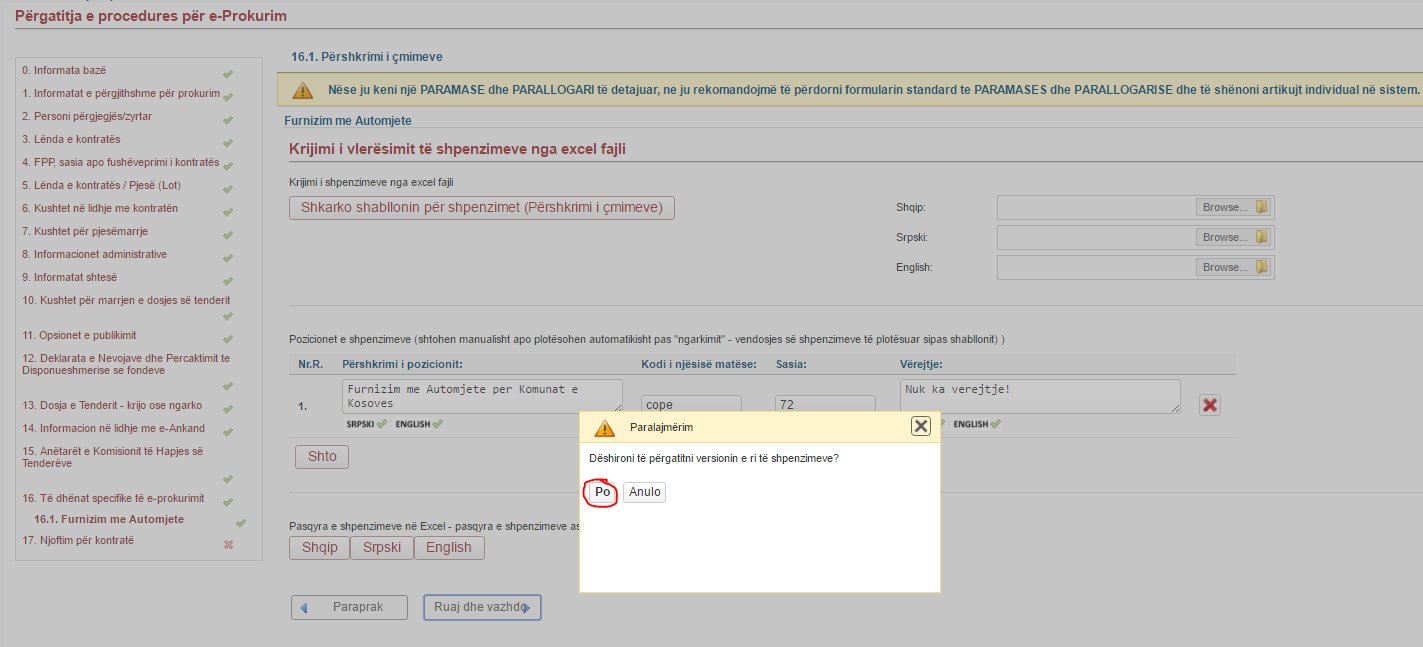 ZHVILLIMI  I  PROCEDURËS  SË  PROKURIMIT
Permes butonit “Krijo” krijoim Njoftimin per Kontrate.
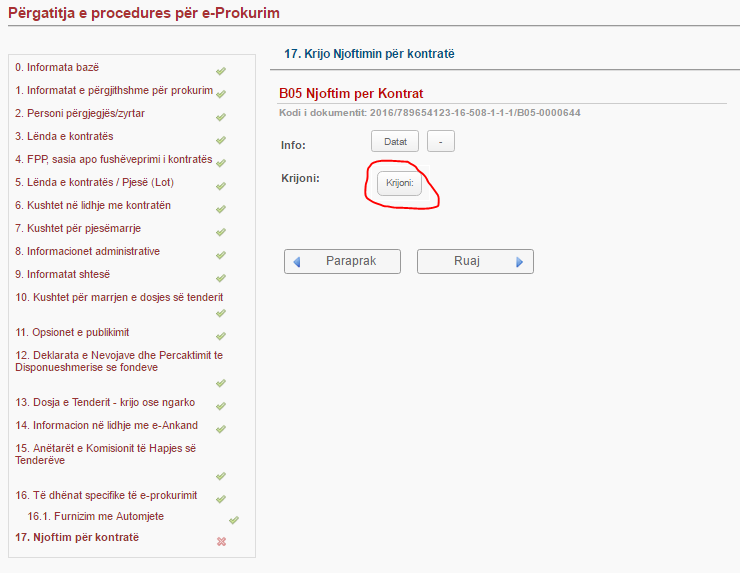 ZHVILLIMI  I  PROCEDURËS  SË  PROKURIMIT
Pasi e bejm kontrollimin e Njoftimit per Kontrate, shtypim butonin “Dergoe per publikim”
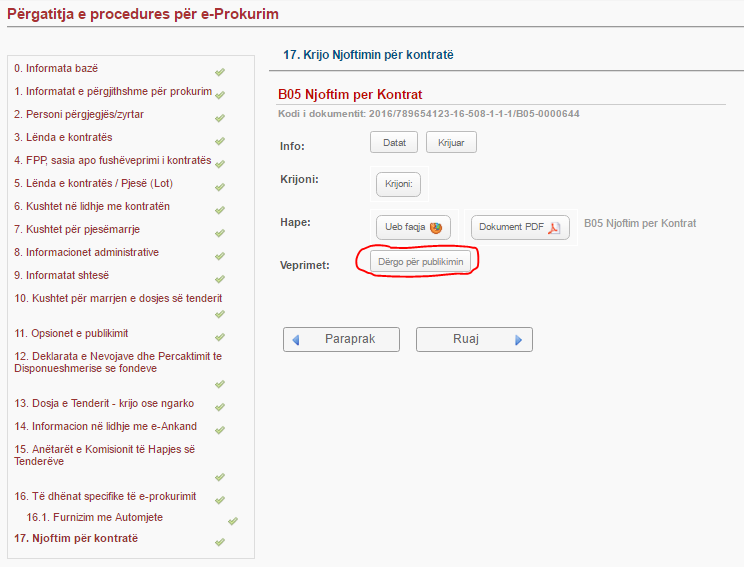 ZHVILLIMI  I  PROCEDURËS  SË  PROKURIMIT
Sistemi e shfaq mesazhin qe njoftimi me sukses eshte derguar per publikim.
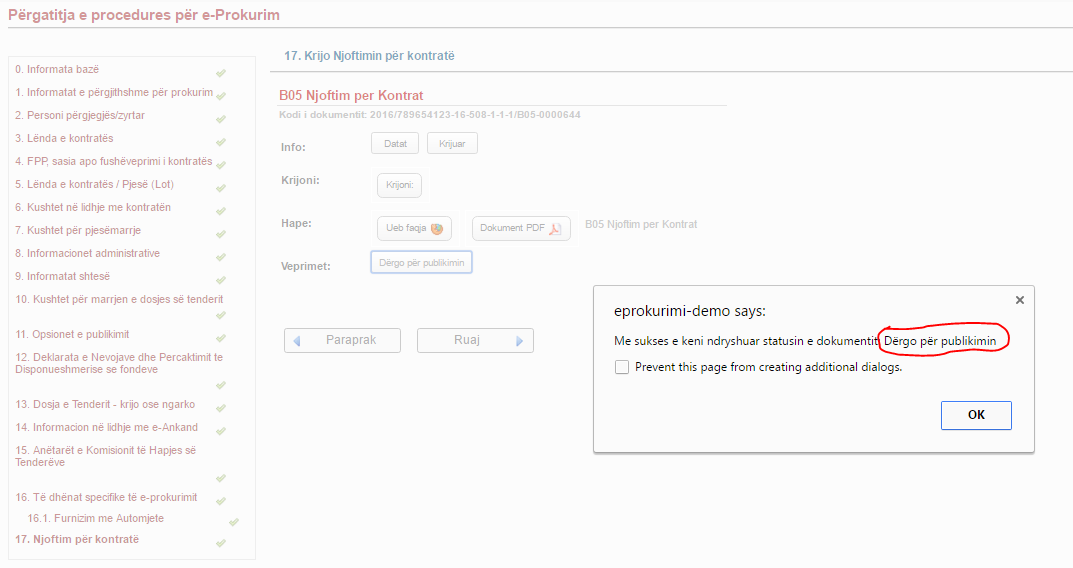 ZHVILLIMI  I  PROCEDURËS  SË  PROKURIMIT
Ne listen e njoftimeve shihet njoftimi ne pritje per publikim.
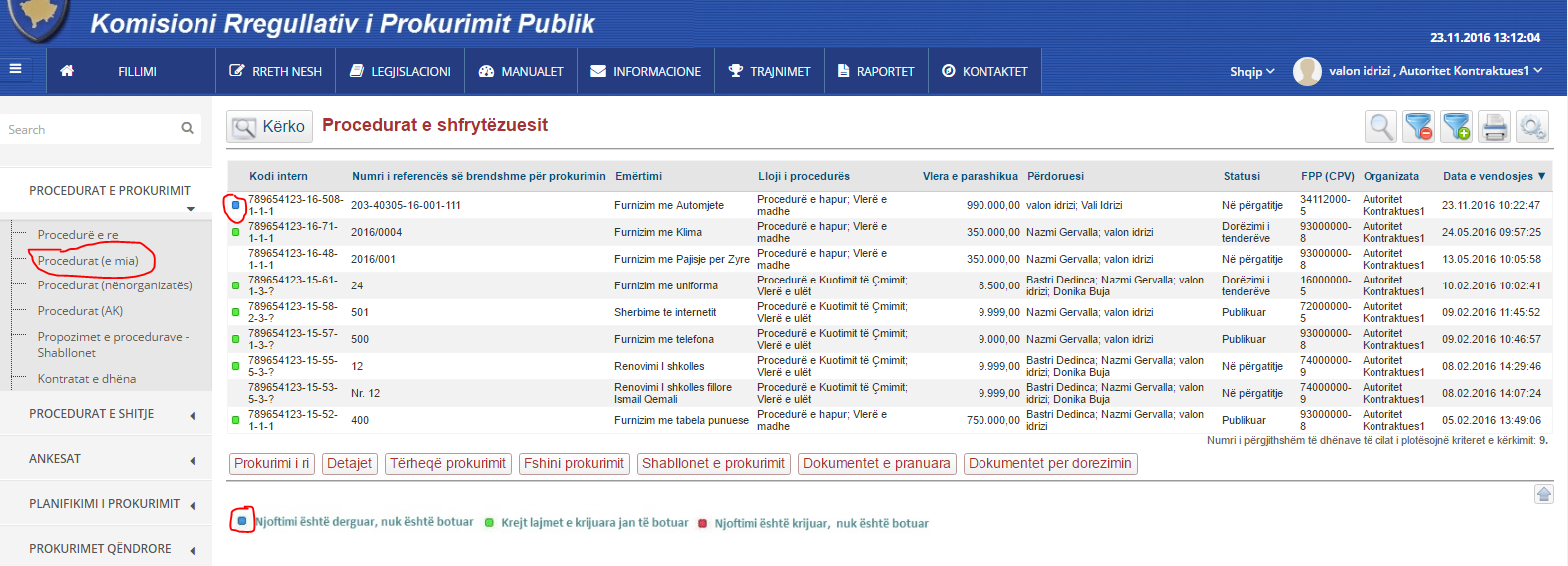 INFORMATAT SQARUESE
INFORMATAT SQARUESE
Te mesazhet dhe ne e-mail, e pranoni kete mesazh.
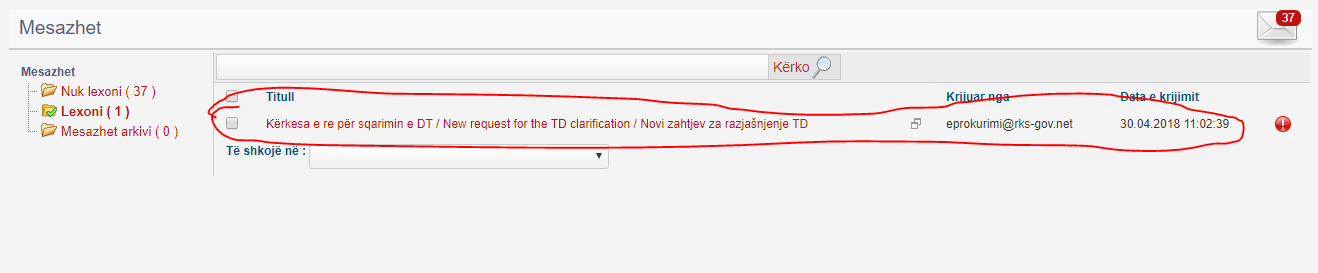 INFORMATAT SQARUESE
Permes butonit “Sqarimet e TD”, pranoni pyetjen e drejtuar tek AK.
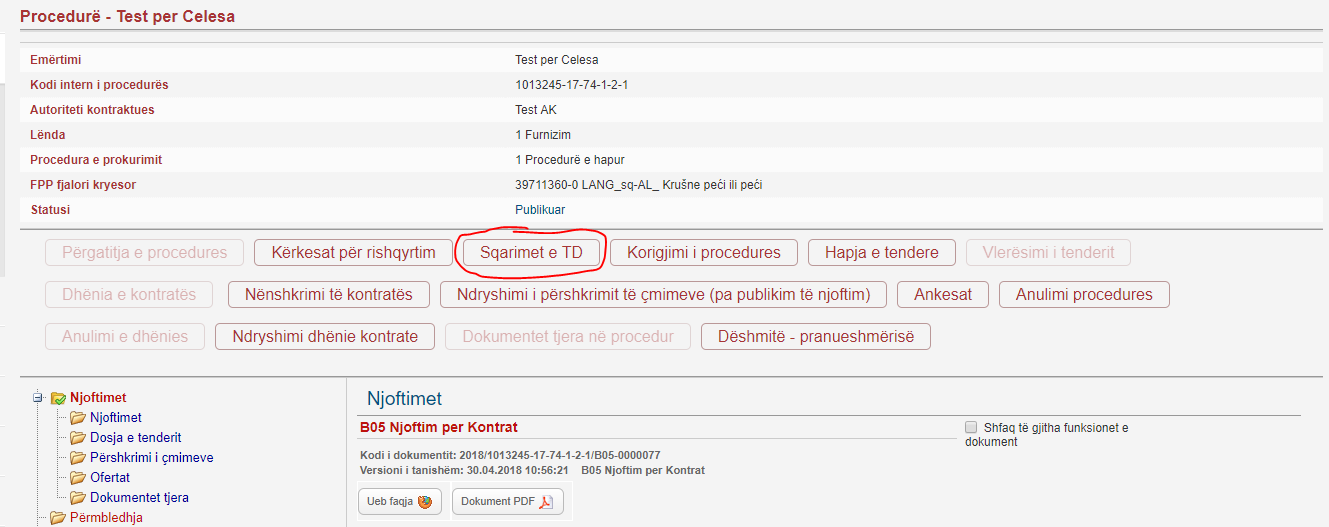 INFORMATAT SQARUESE
Shtypni butonin “Vazhdo”.
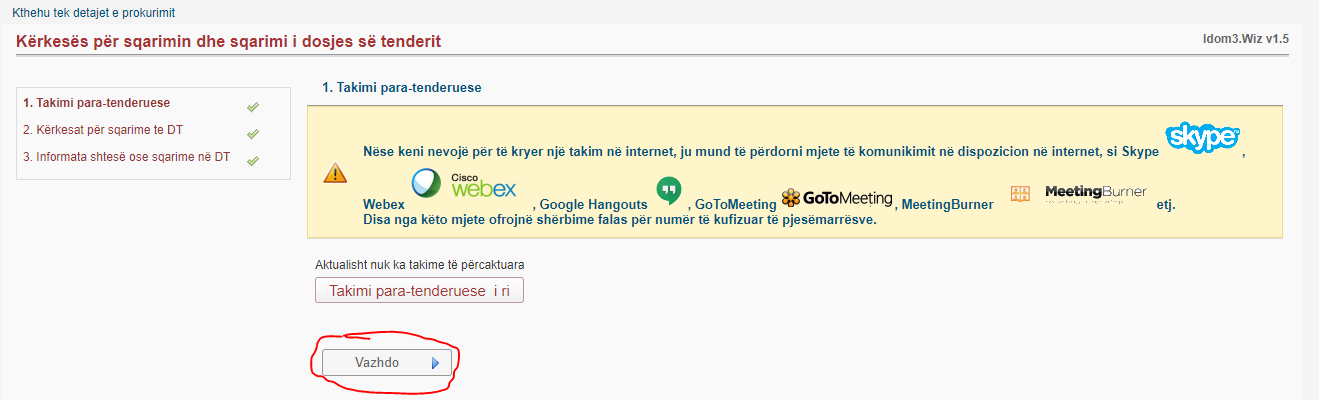 INFORMATAT SQARUESE
Permes butonit “Shkarko”, ju merrni pyetjen e OE-se.
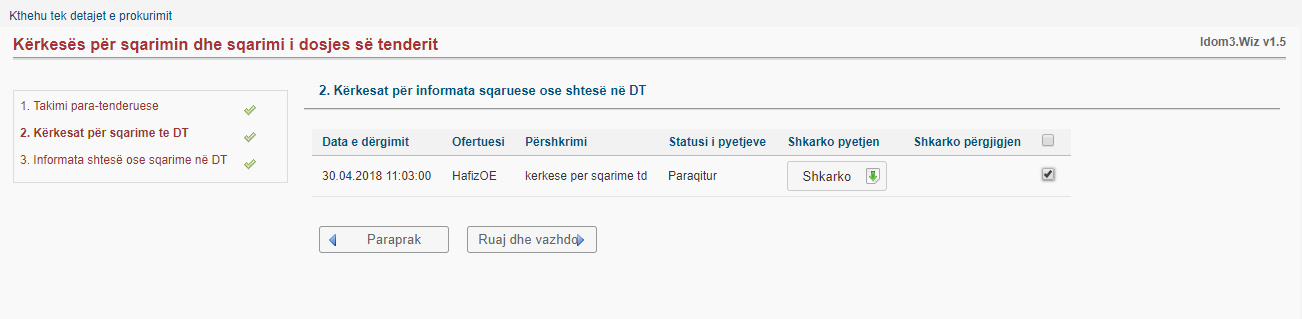 INFORMATAT SQARUESE
Ne kete hap, ju vendosni pergjegjen per OE.
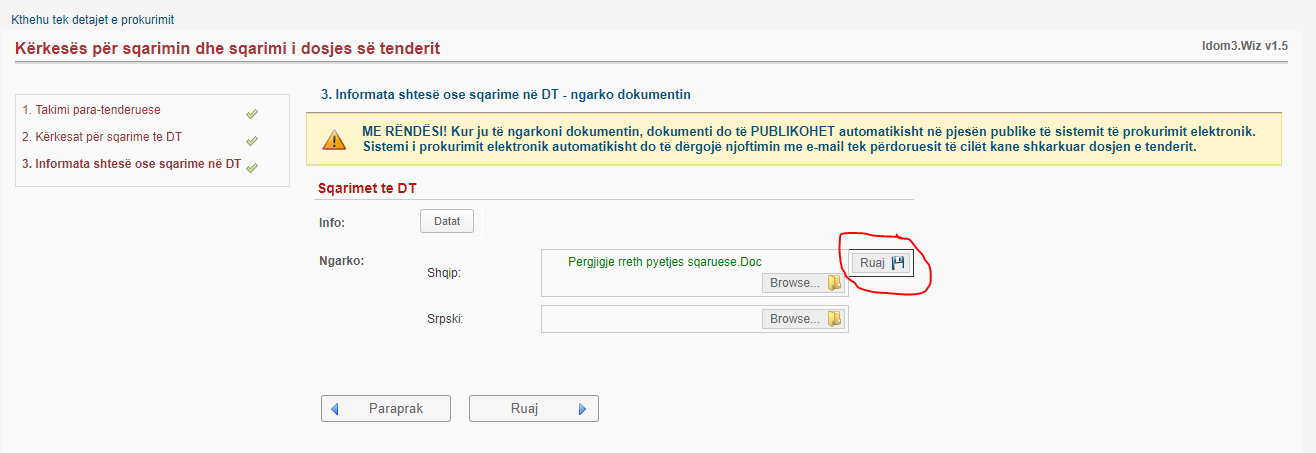 INFORMATAT SQARUESE
I pa lloguar, pergjigja shihet keshtu si me poshte.
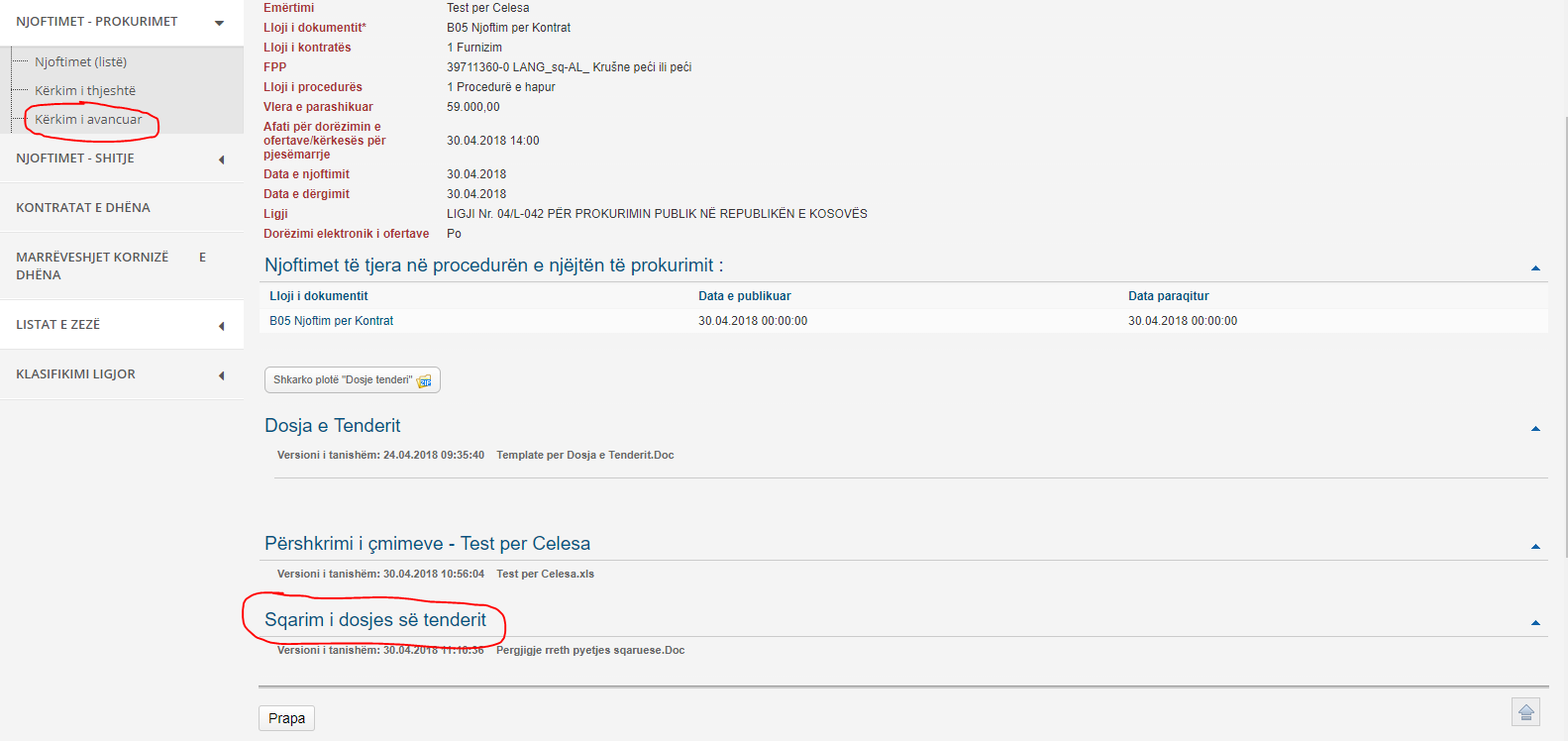 KËRKESË PËR RISHQYRTIM
KËRKESË  PËR  RISHQYRTIM
Në nen menynë “Kërkesat për rishqyrtim” shtypim butonin “Kërkesa e re për sqarim TD”.
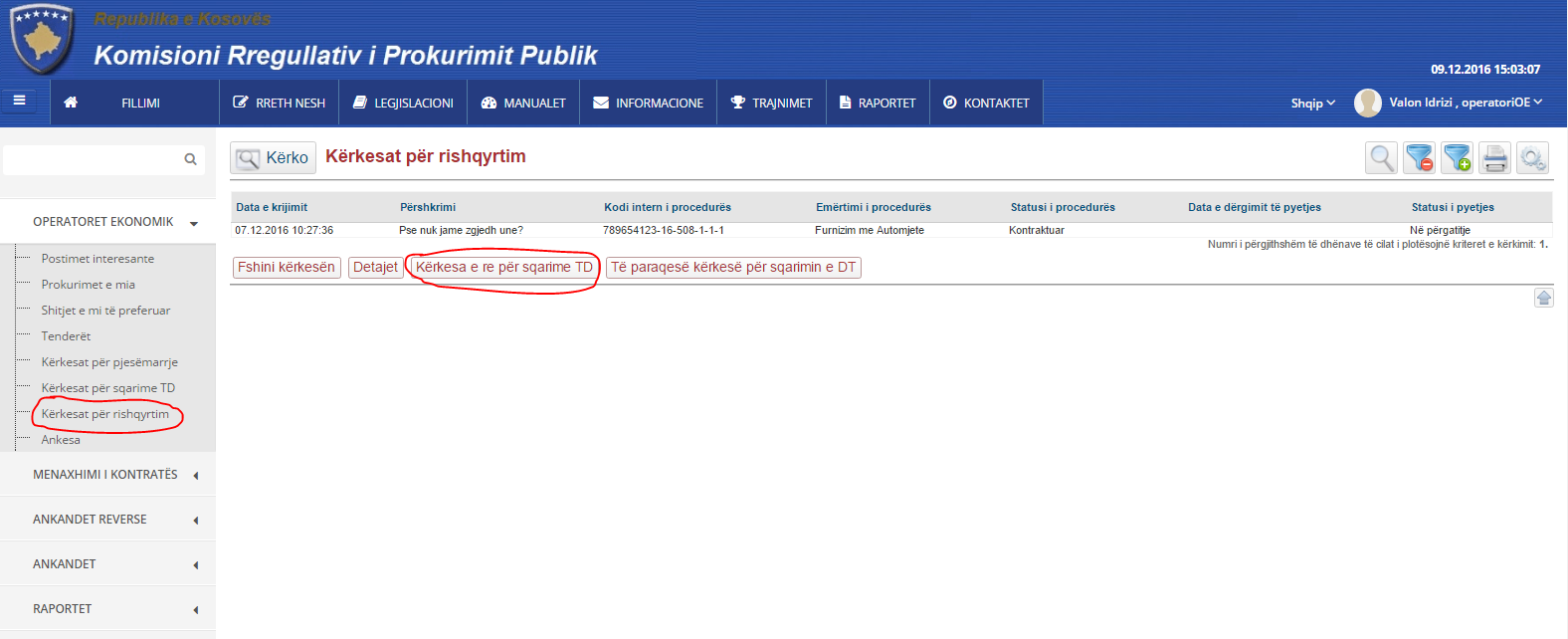 KËRKESË  PËR  RISHQYRTIM
Kërkoni procedure.
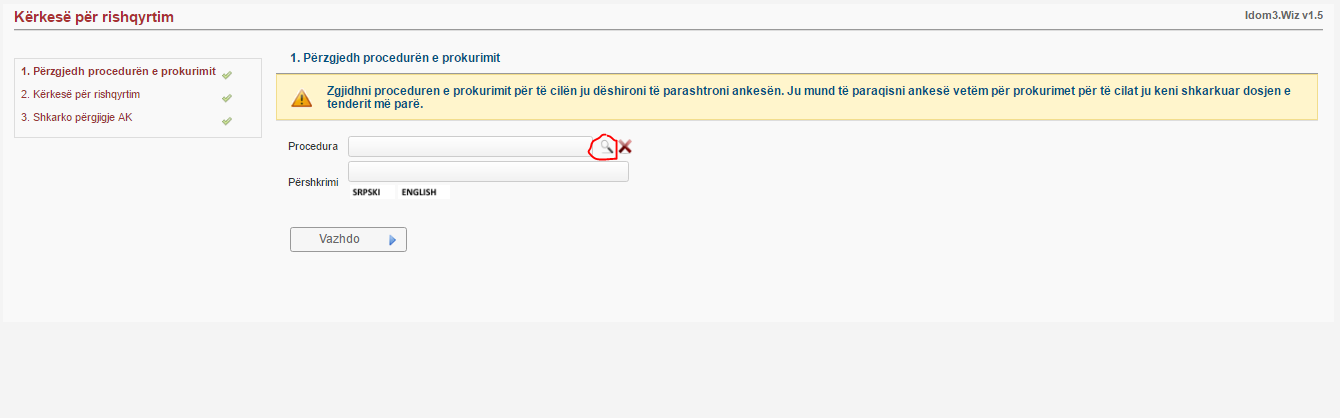 KËRKESË  PËR  RISHQYRTIM
Selektoni njoftimin dhe shtypni butonin “prano”.
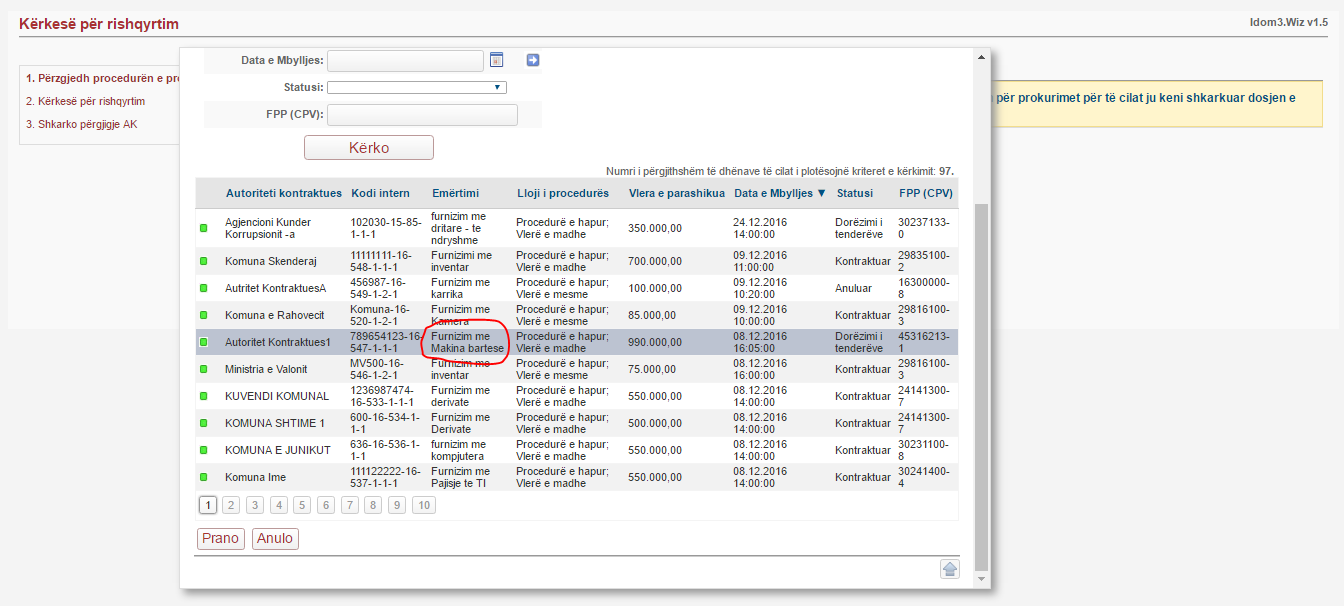 KËRKESË  PËR  RISHQYRTIM
Shkruani përshkrimin dhe shtypni “vazhdo”.
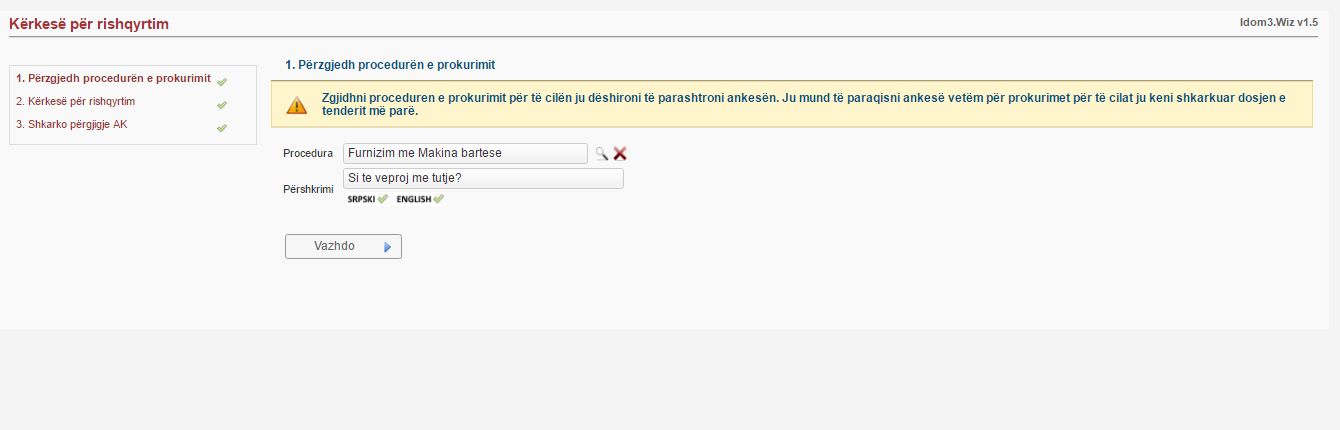 KËRKESË  PËR  RISHQYRTIM
Shtypni butonin “Shkarko”.
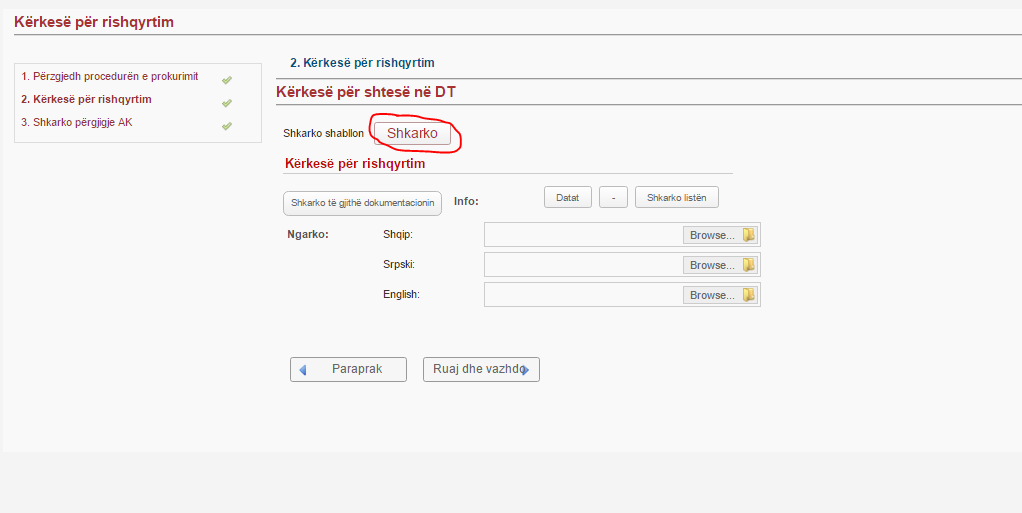 KËRKESË  PËR  RISHQYRTIM
Pasi keni plotësuar kërkesen e ngarkoni prap në sistem.
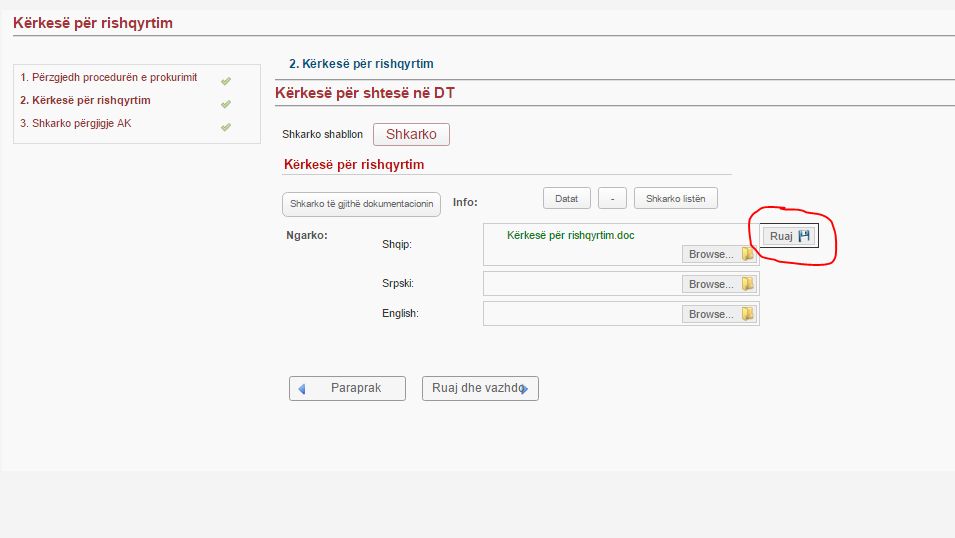 KËRKESË  PËR  RISHQYRTIM
Shtypim butonin “Të paraqesë ërkesë për sqarime e TD”.
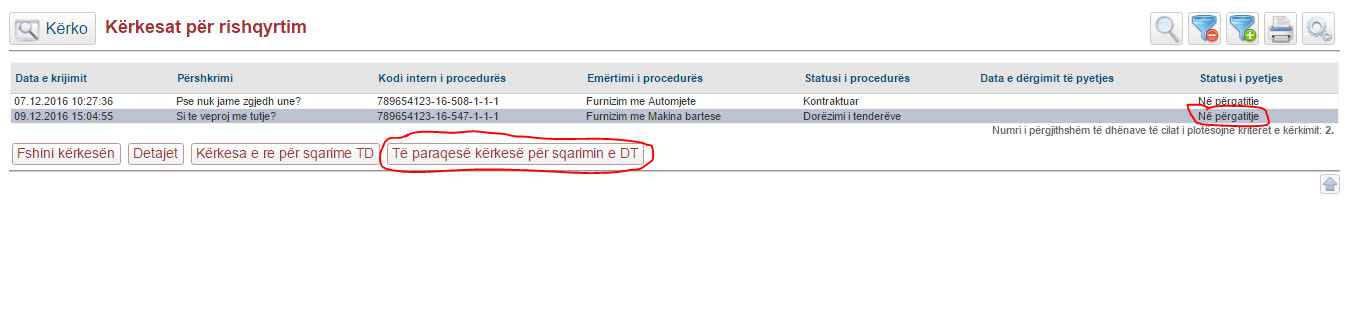 KËRKESË  PËR  RISHQYRTIM
Shohim që kërkesa është paraqitur.
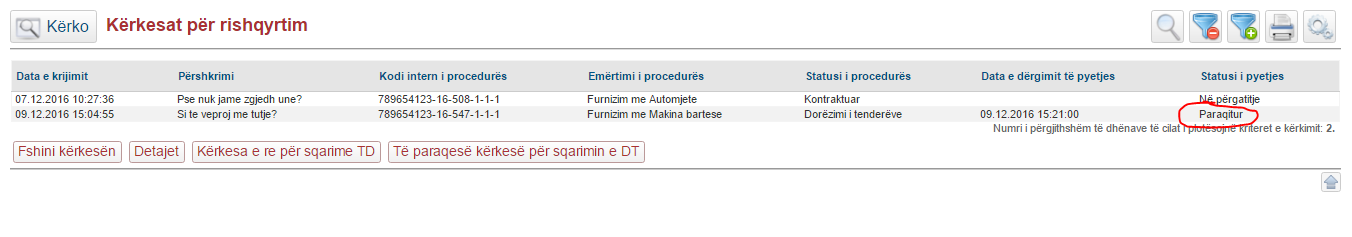 Dita e dytë
ANKESA NË  OSHP
ANKESA  NË  OSHP
Në nen menynë “Ankesa”, shtypim butonin “Krijo ankesë të re”.
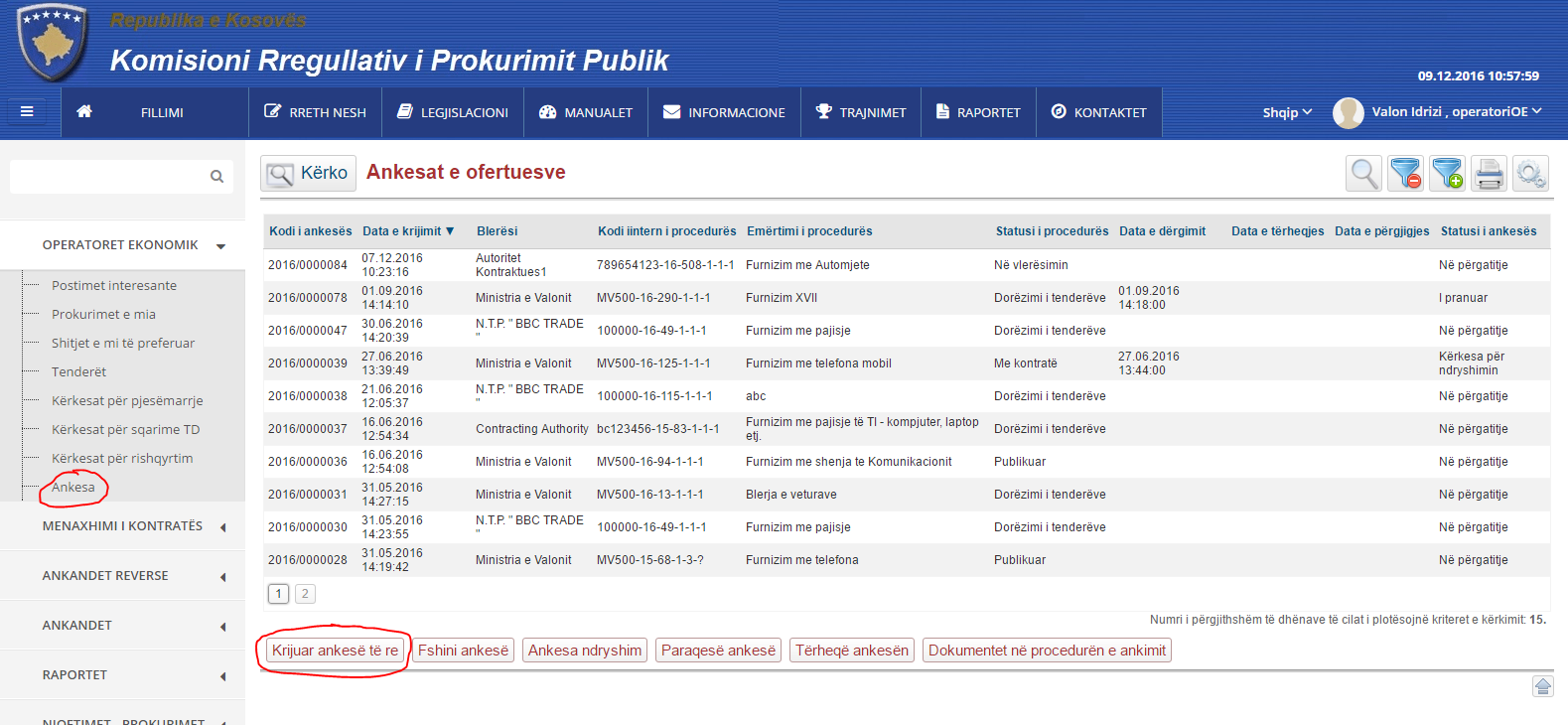 ANKESA  NË  OSHP
Kërkojme proceduren.
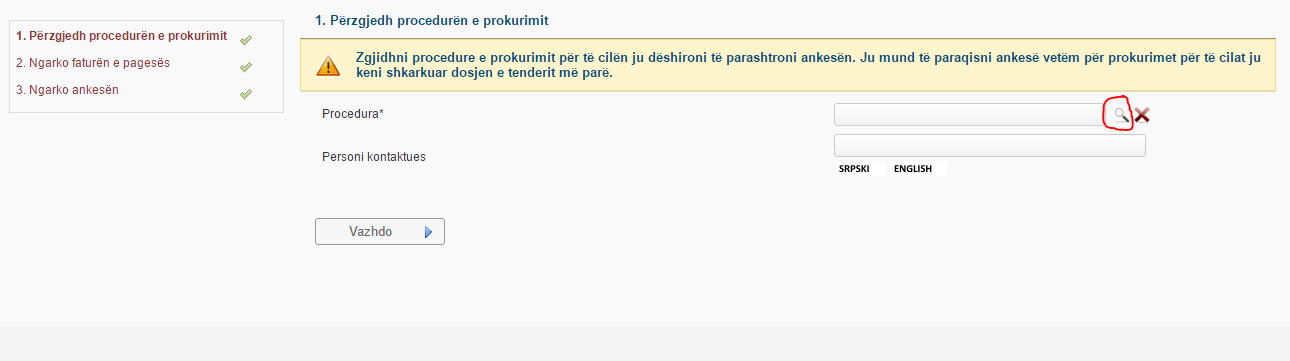 ANKESA  NË  OSHP
Selektojm procedurën për te cilën dëshirojmë te bëjmë Ankes.
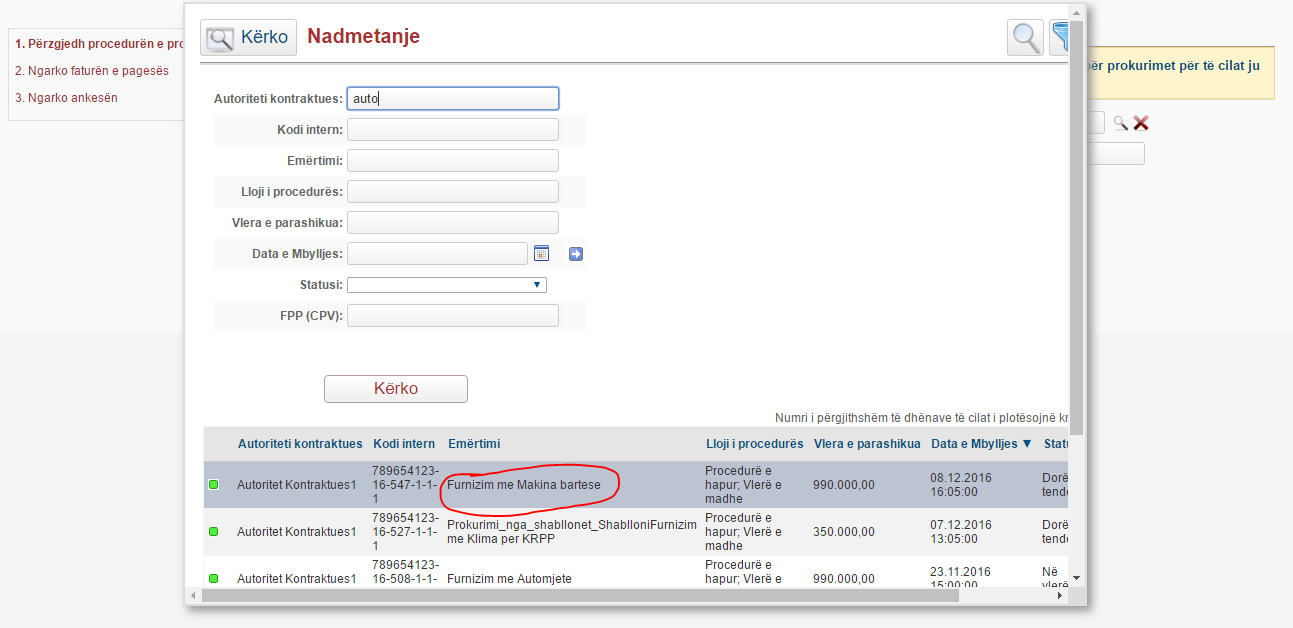 ANKESA  NË  OSHP
Plotësojmë “Personi kontaktues”.
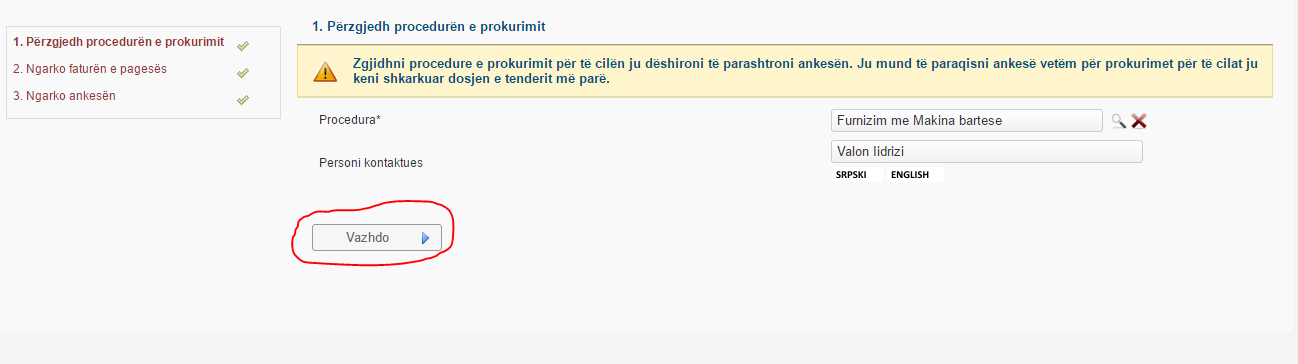 ANKESA  NË  OSHP
Shtypim butoni “Shkarko”.
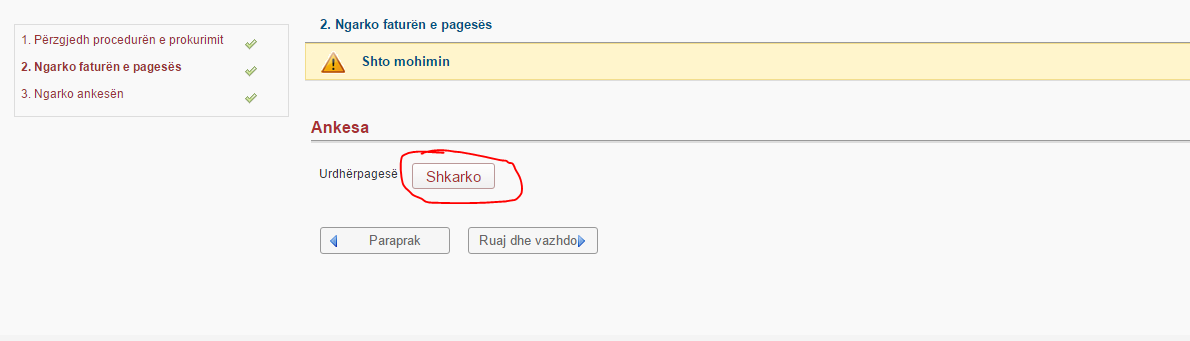 ANKESA  NË  OSHP
Pasi kemi plotësuar Urdhërpagesen, vendosim në sistem.
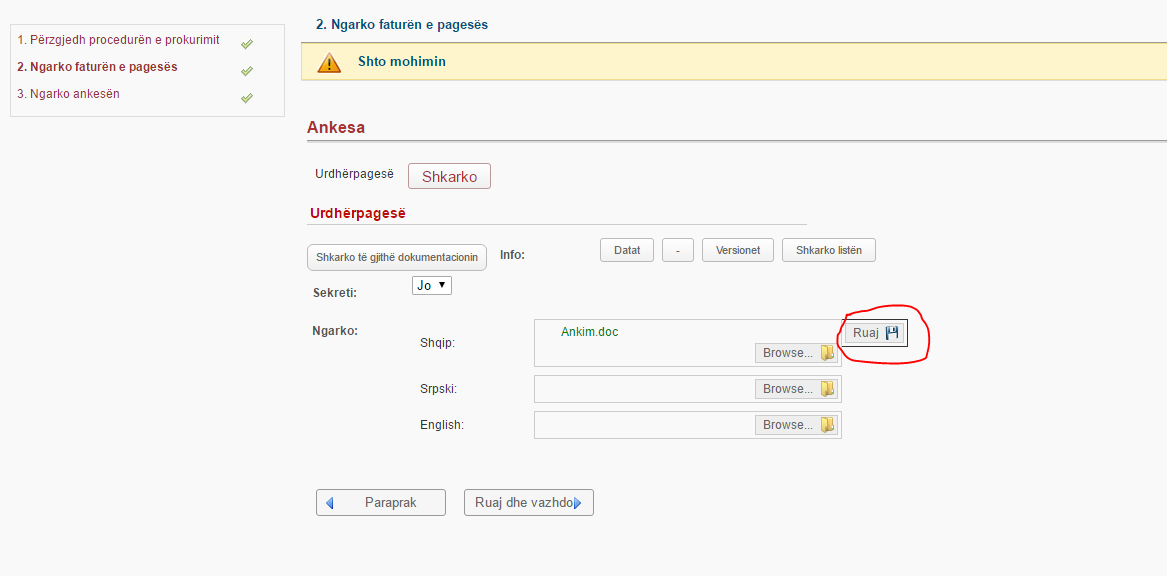 ANKESA  NË  OSHP
Shtypni butonin “Shkarko”.
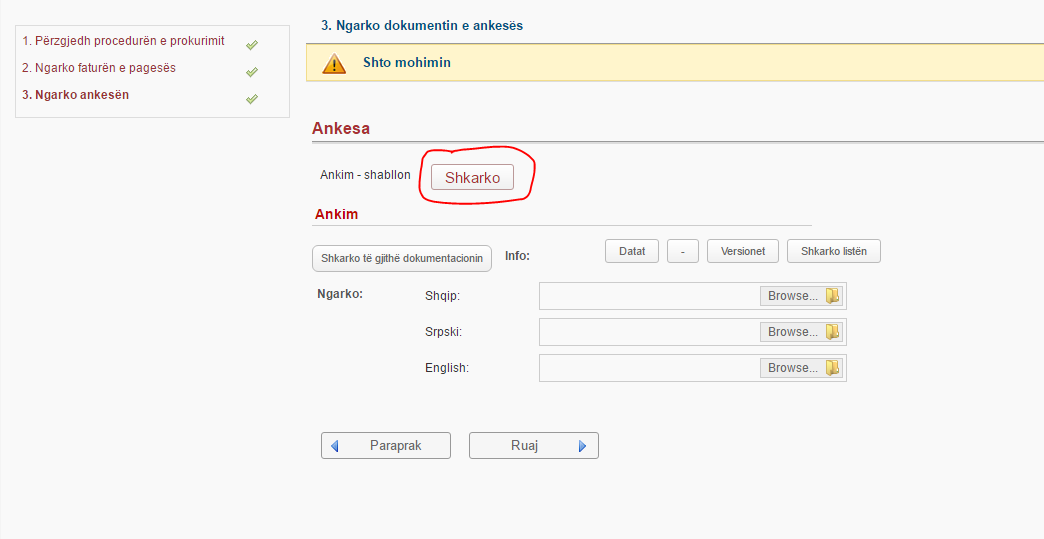 ANKESA  NË  OSHP
Pasi kemi plotësuar Ankesen e vendosim në sistem dhe shtypim butonin “Ruaj”.
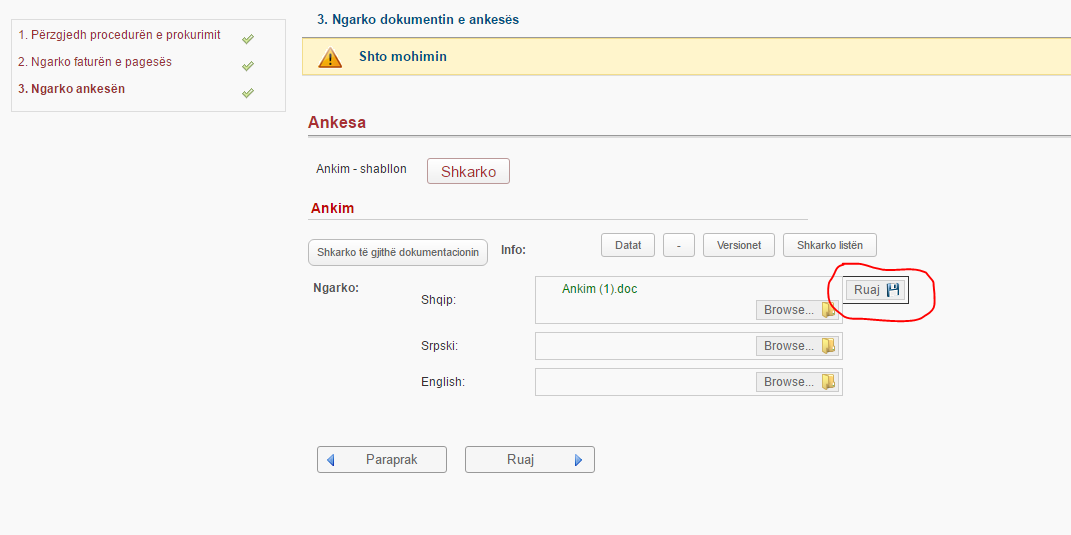 ANKESA  NË  OSHP
Shtypim butonin “Paraqesë ankesë”.
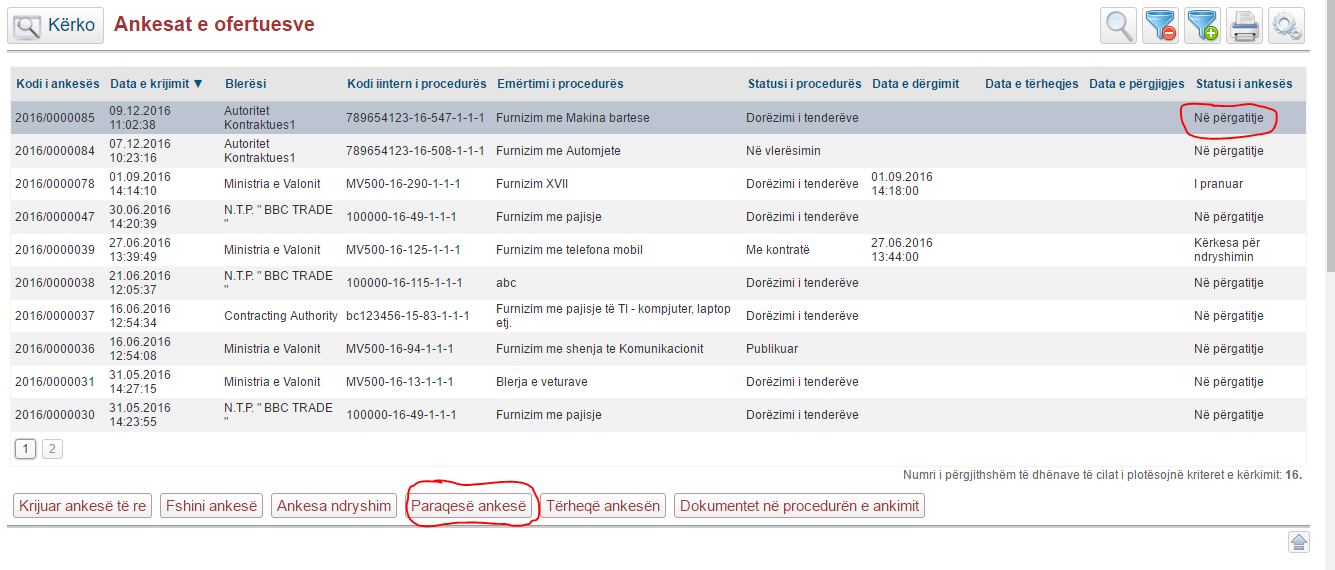 ANKESA  NË  OSHP
Shohim që ankesa është pranuar.
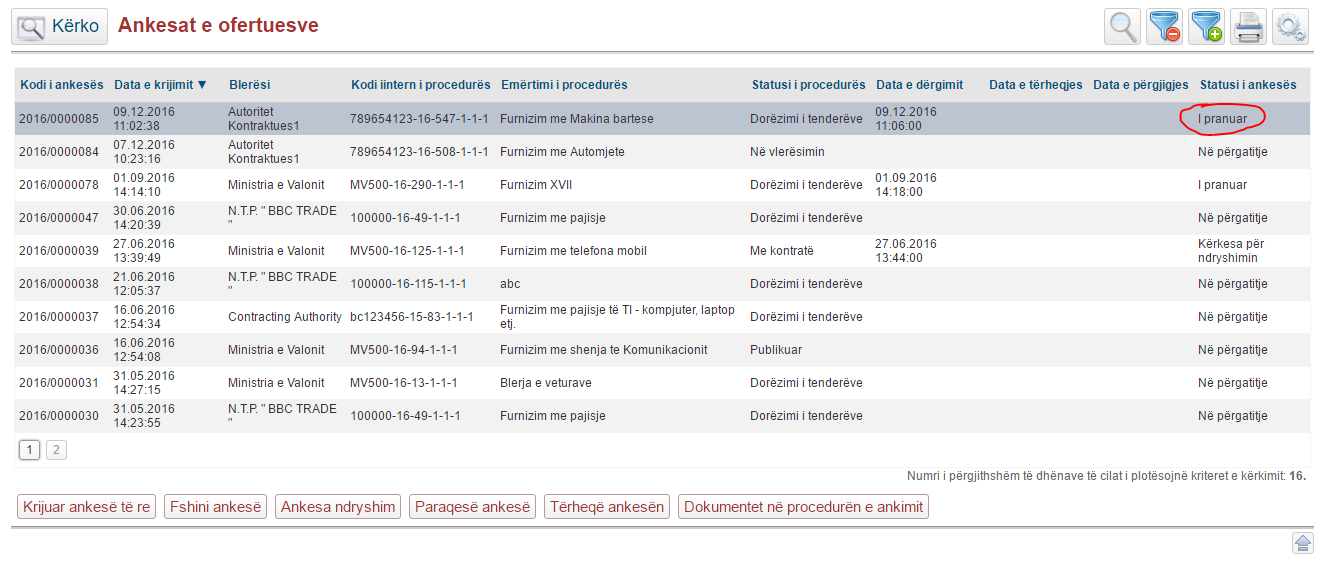 HAPJA E  TENDERËVE
HAPJA  E  TENDEREVE
Nen menyja “Prokurimet e mia” selektojme tenderin dhe shtypim butonin “Detajet”
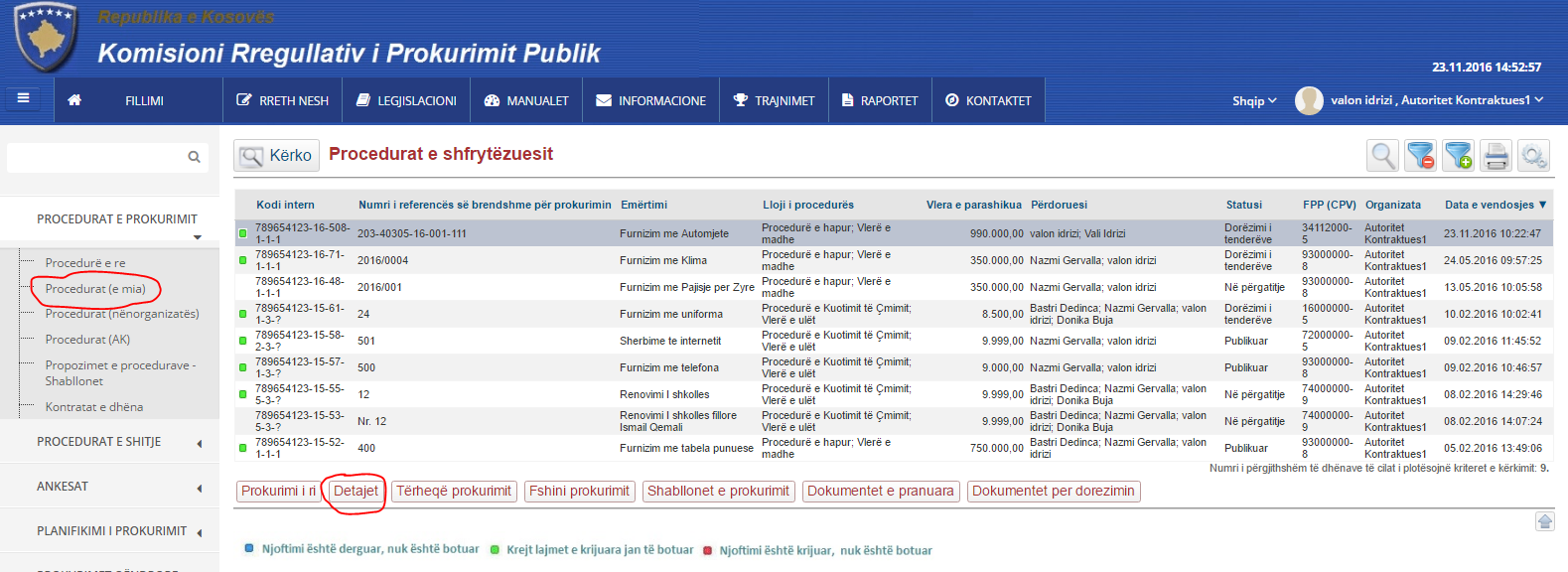 HAPJA  E  TENDEREVE
Shtypim butonin “Rexhistri I OE te interesuar”
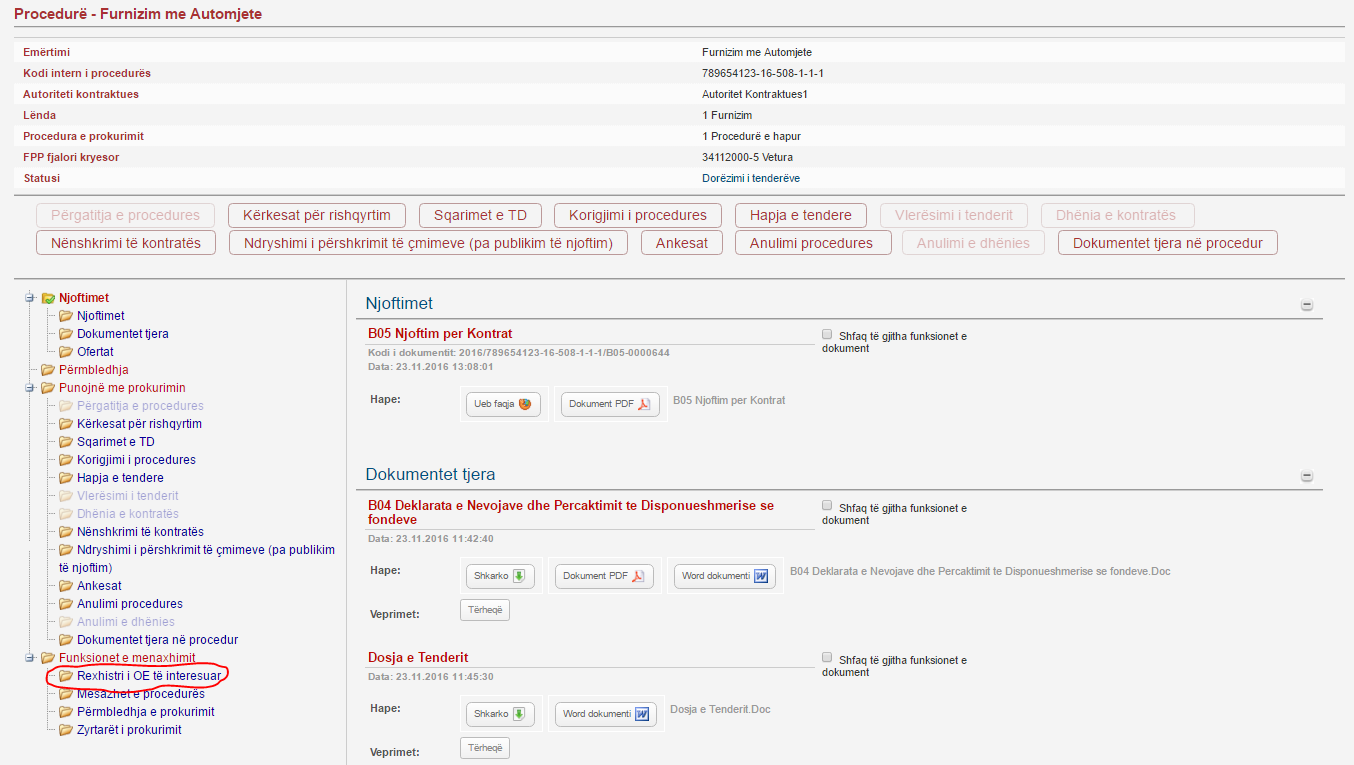 HAPJA  E  TENDEREVE
Shohim se sa oferta elektronike kemi dhe sa OE kane shkarkuar dosjen e tenderit
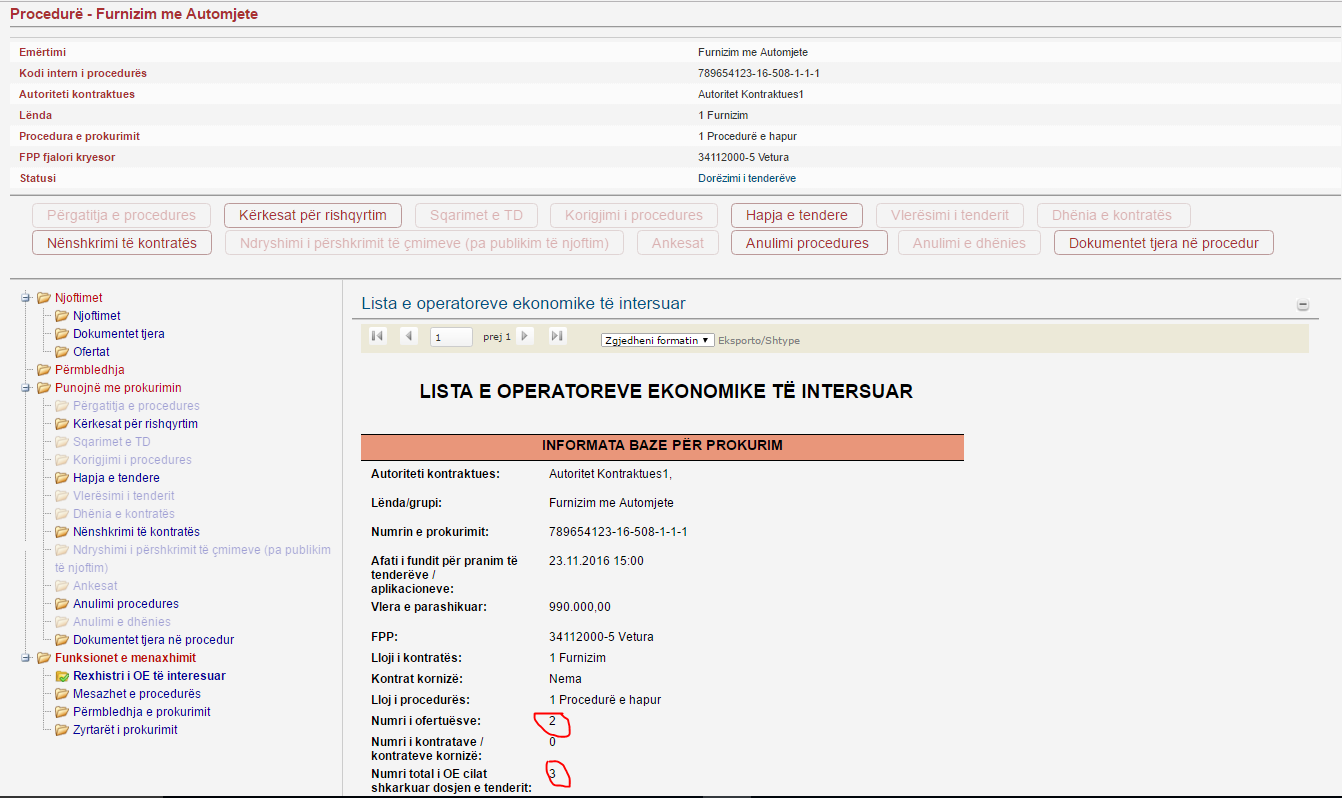 HAPJA  E  TENDEREVE
Shtypim butonin “Hapja e Tendereve”
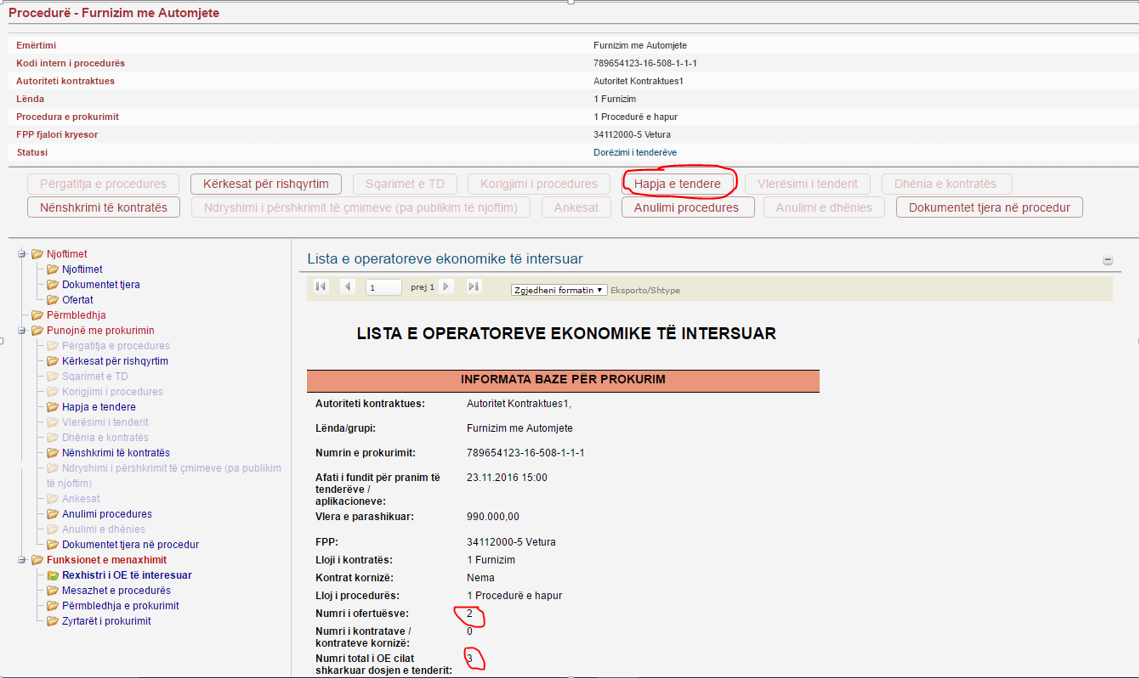 HAPJA  E  TENDEREVE
Pasi ka perfunduar koha e hapjes, atehere duhet te vendosen çelsat nga anetaret e hapjes.
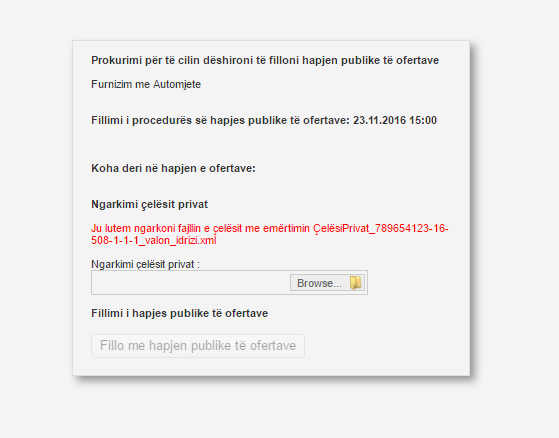 HAPJA  E  TENDEREVE
Ky eshte çelesi I anetarit te pare.
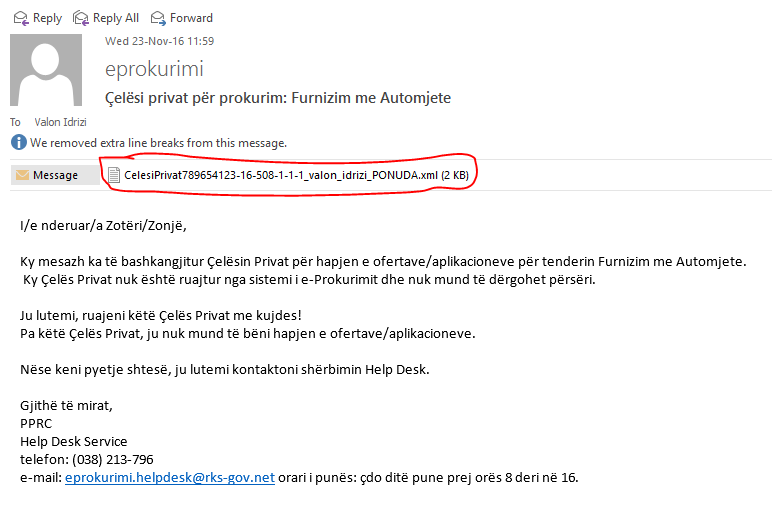 HAPJA  E  TENDEREVE
Ruajm çelesin ne kompjuter me nje vend te caktuar.
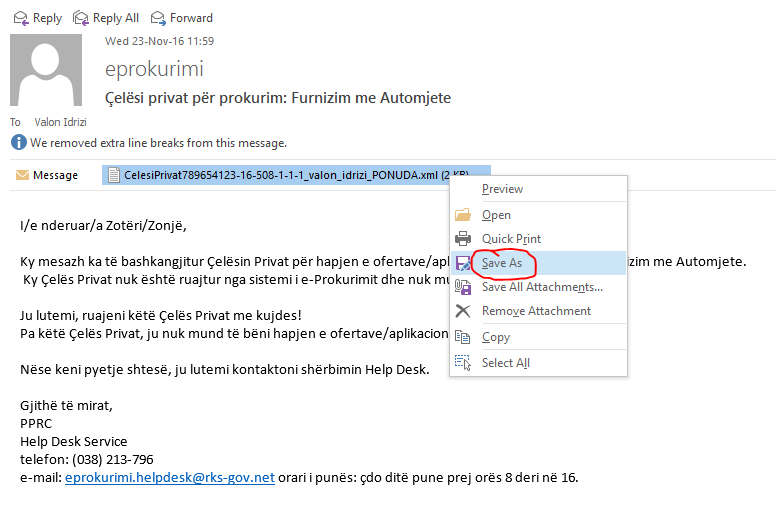 HAPJA  E  TENDEREVE
Çelesi eshte i encryption ( I palexuar)
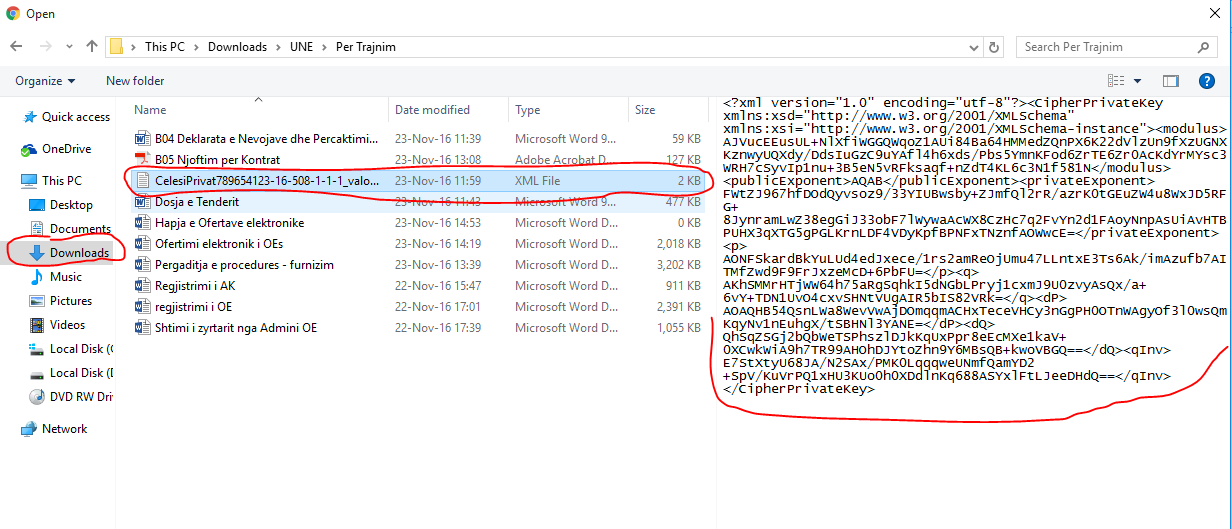 HAPJA  E  TENDEREVE
Selektojm çelsin dhe shtypim butonin “Open” per ta vendosur çelsin.
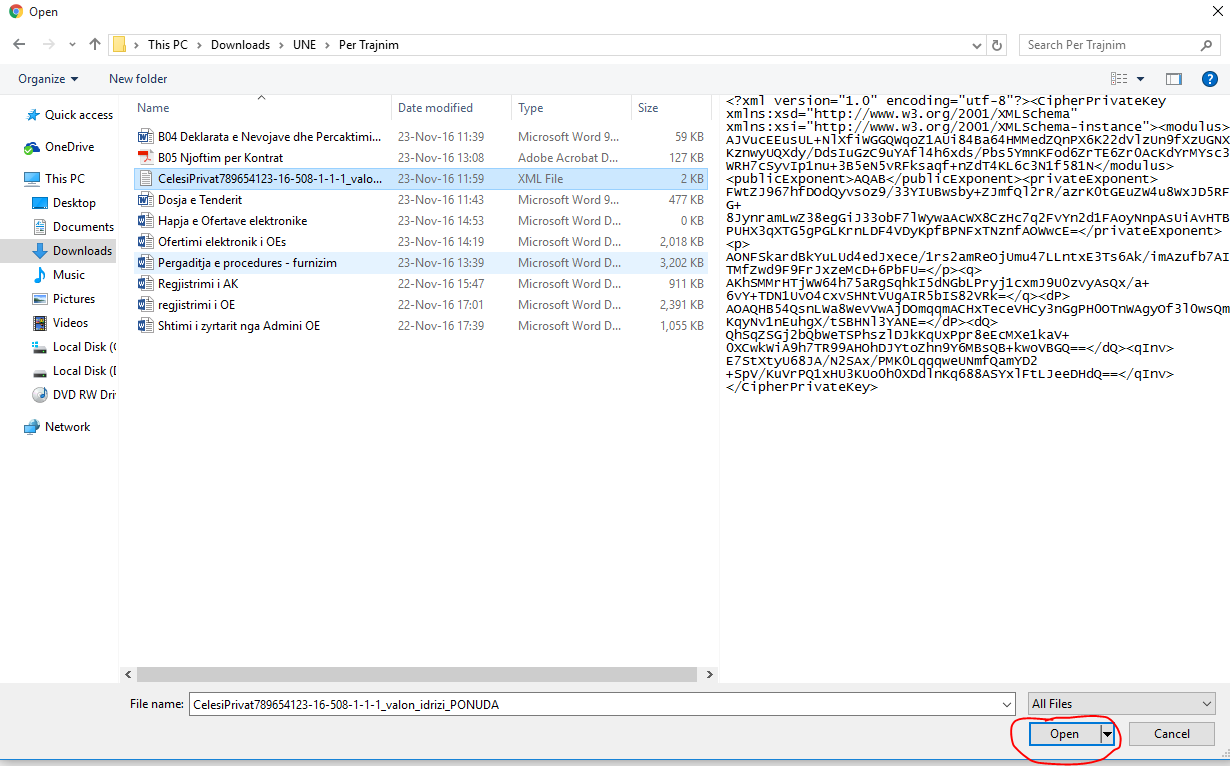 HAPJA  E  TENDEREVE
Shtypim butonin “Ruaj”
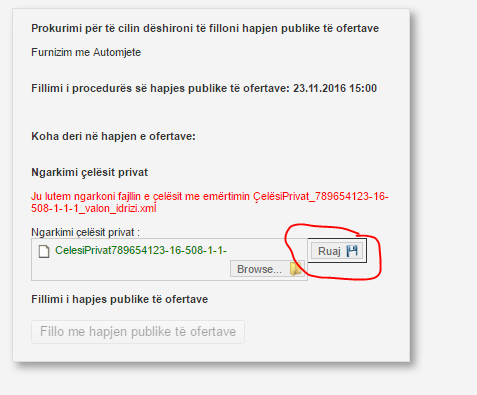 HAPJA  E  TENDEREVE
Ky hap tregon se anetari i pare i hapjes e ka vendosur çelesin.
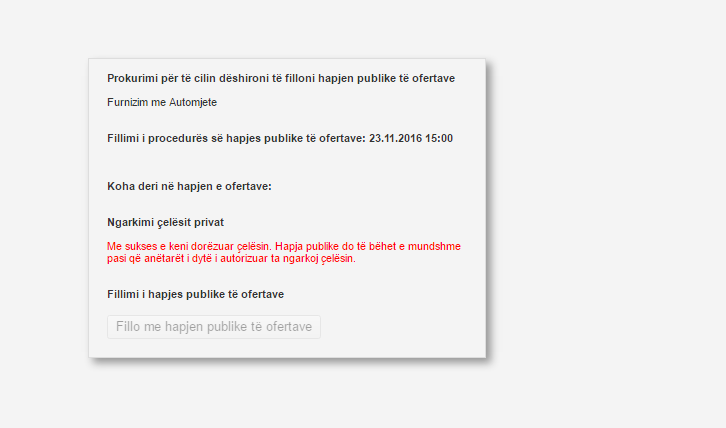 HAPJA  E  TENDEREVE
Ne te njejten menyre edhe anetari i dyte e vendos çelesin.
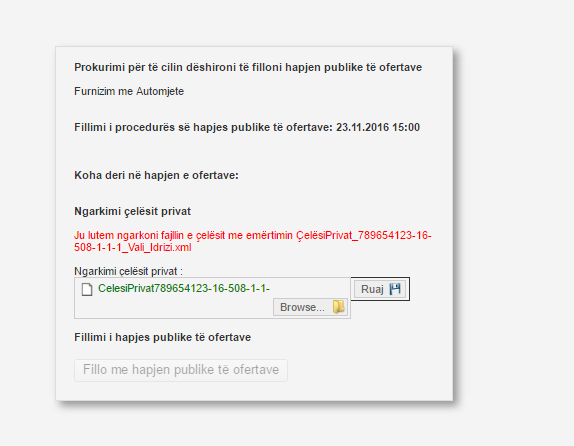 HAPJA  E  TENDEREVE
Pasi dy anetaret e hapjes i kane vendosur çelesat, atehere mund te fillojm me hapje.
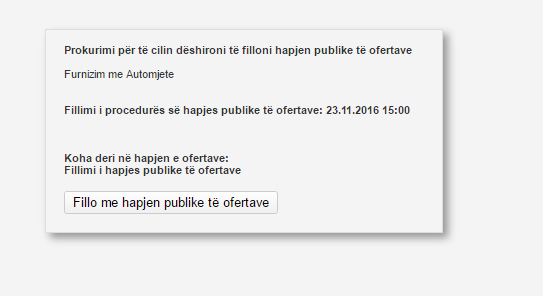 HAPJA  E  TENDEREVE
Duhet ti vendosim emrat e personave te pranishem gjate hapjes
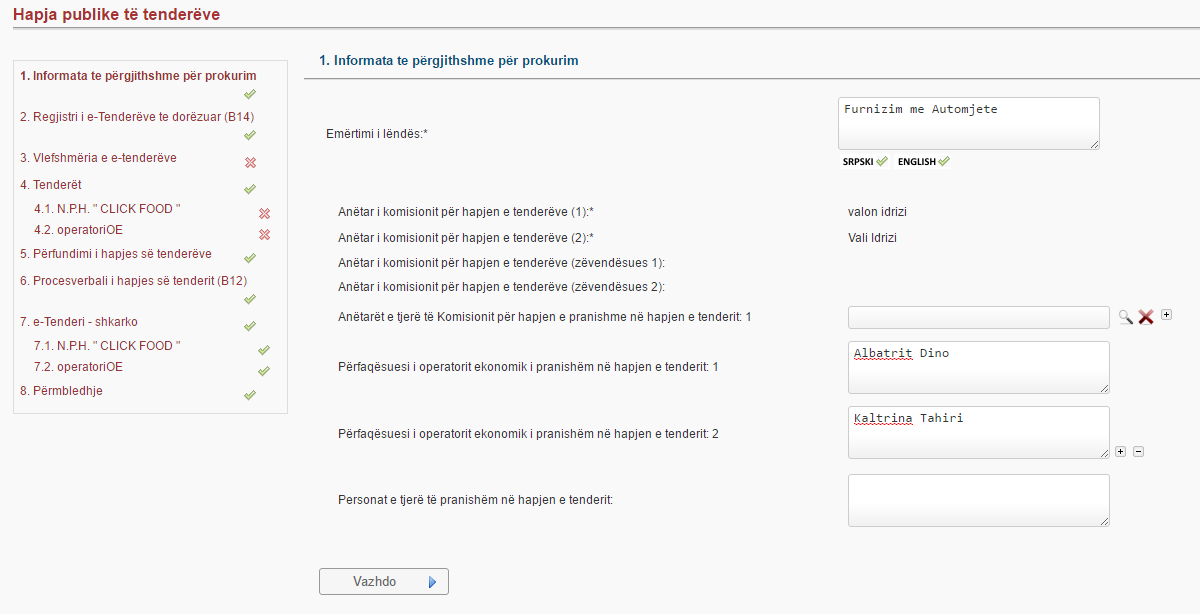 HAPJA  E  TENDEREVE
Ne kete hape shihen Ofertat elektronike
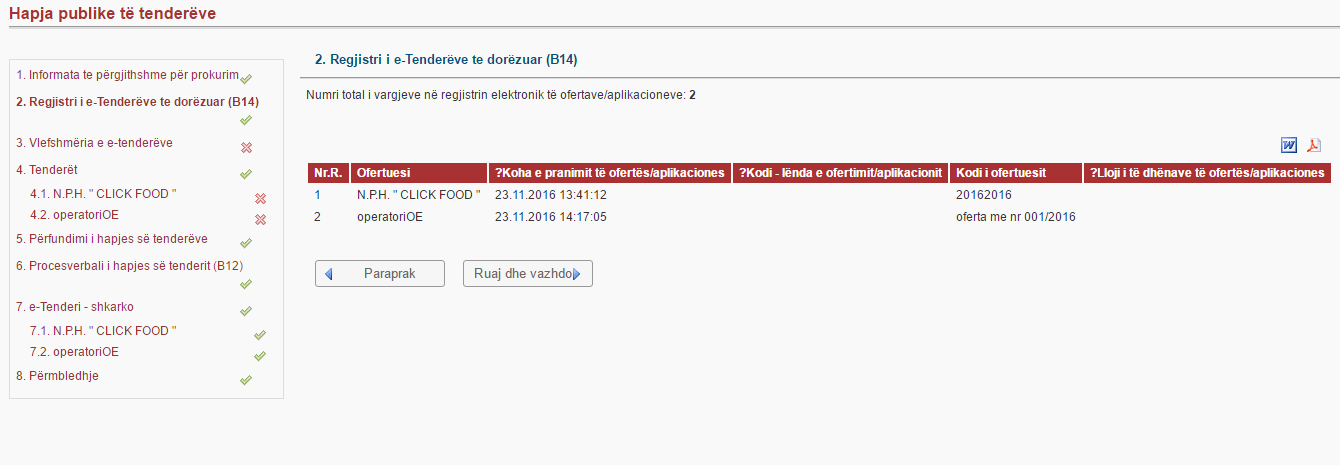 HAPJA  E  TENDEREVE
Permes butonit “Kontrollo ofertat elektronike” kontrollojme dokumentet.
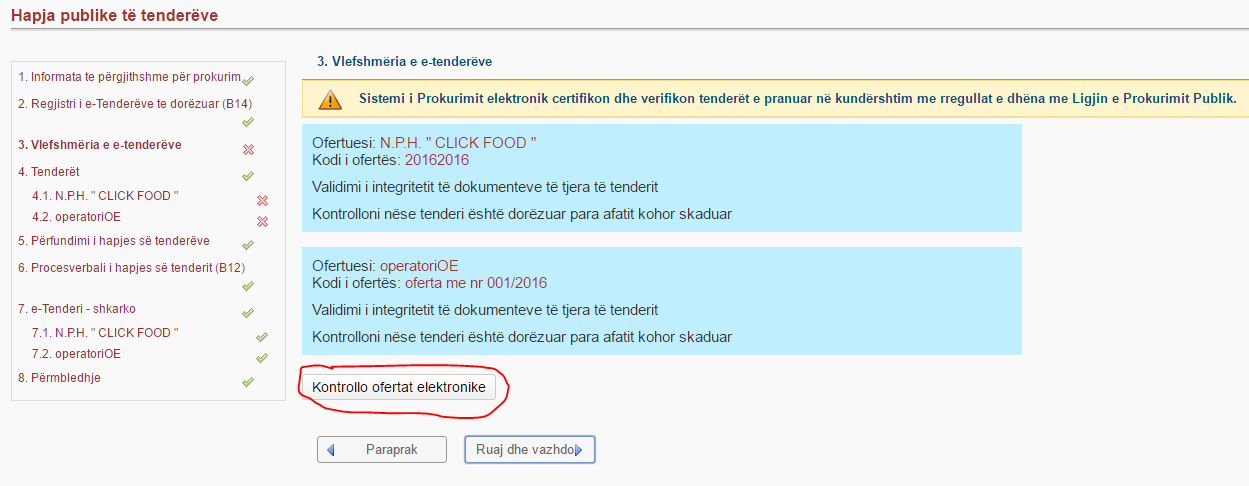 HAPJA  E  TENDEREVE
Permes butonit “Shto”, ne mund ti vendosim ofertat fizike ne hapje.
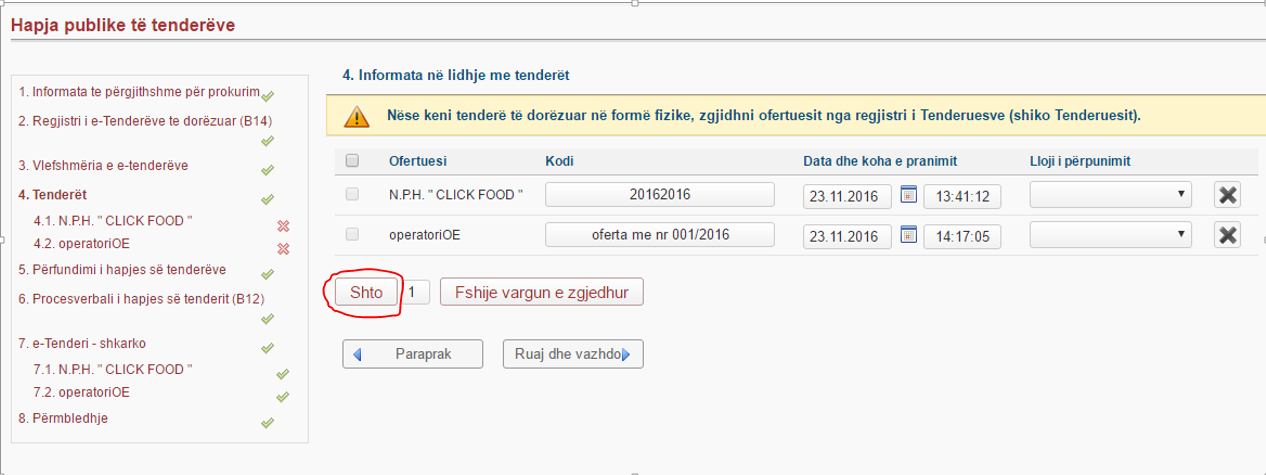 HAPJA  E  TENDEREVE
Kerkojme Operatorin i cili e ka dorzur oferten ne leter.
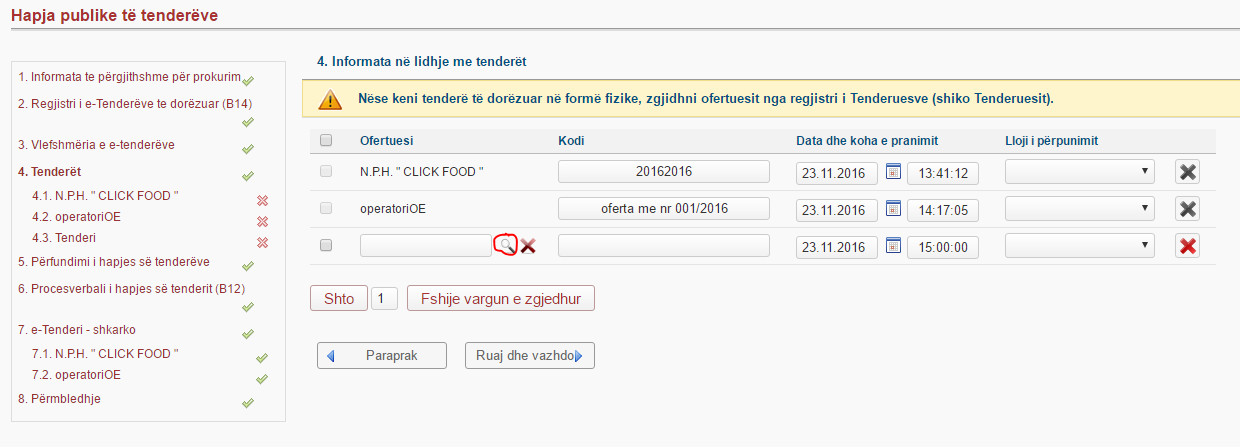 HAPJA  E  TENDEREVE
Gjejm Operatorin dhe e vendosim ne sistem
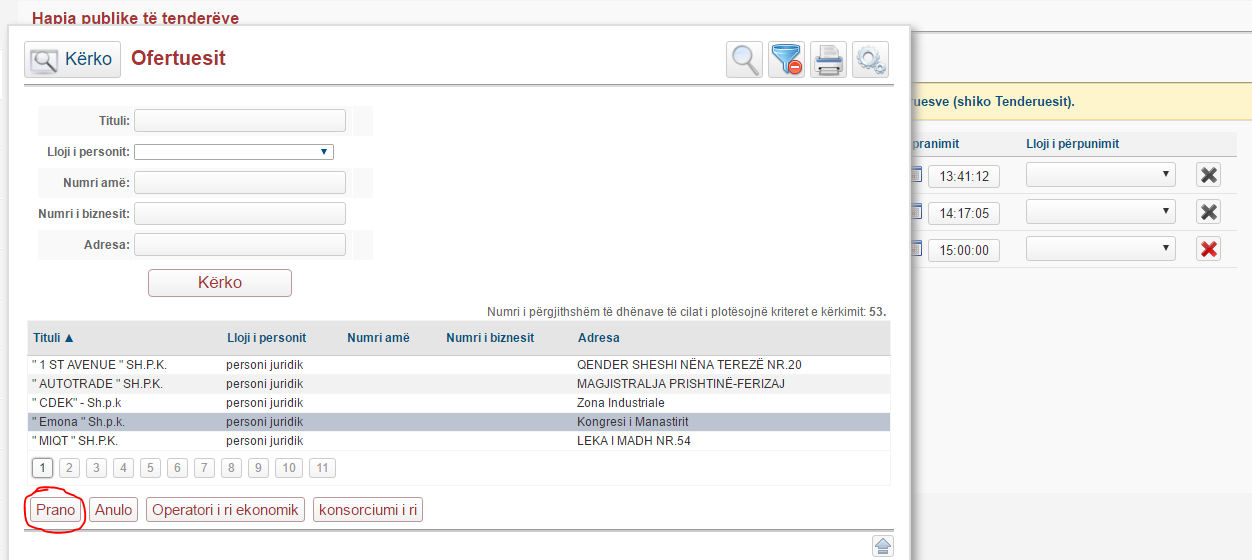 HAPJA  E  TENDEREVE
I plotesojme te gjitha shenimet e keti Operatori.
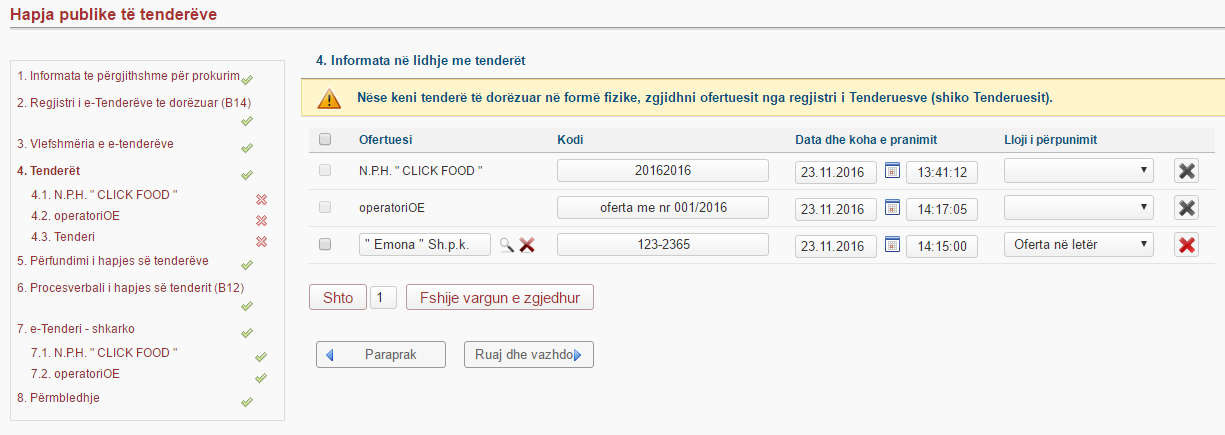 HAPJA  E  TENDEREVE
Detajet nga Operatori i pare.
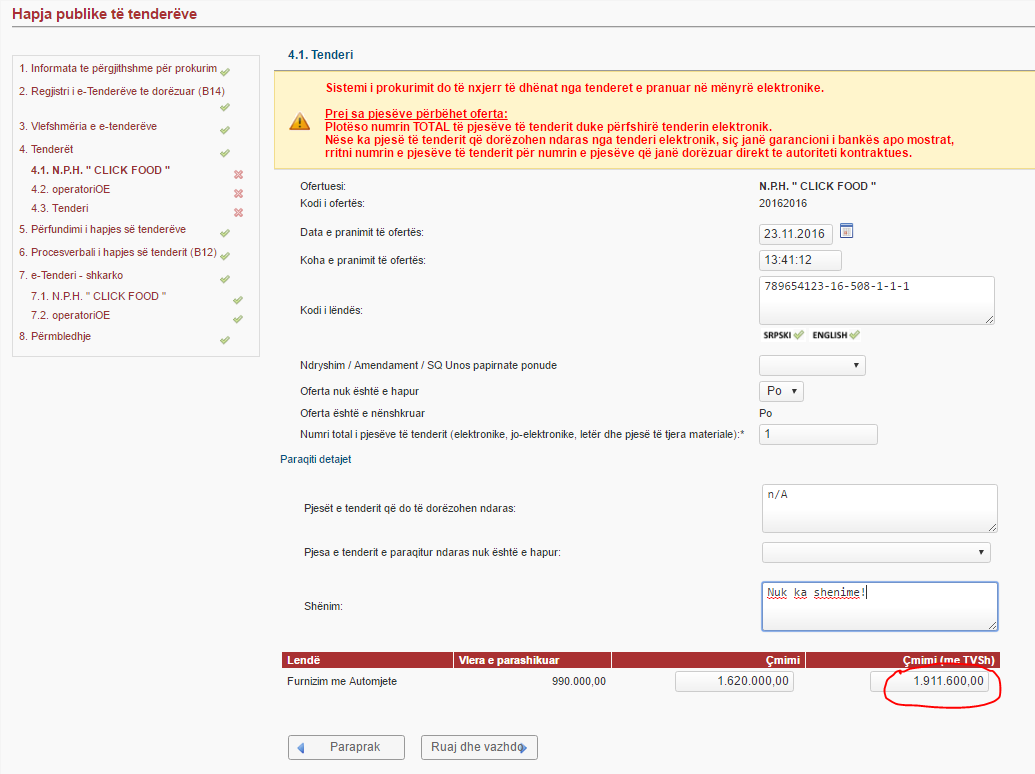 HAPJA  E  TENDEREVE
Detajet nga Operatori i dyte.
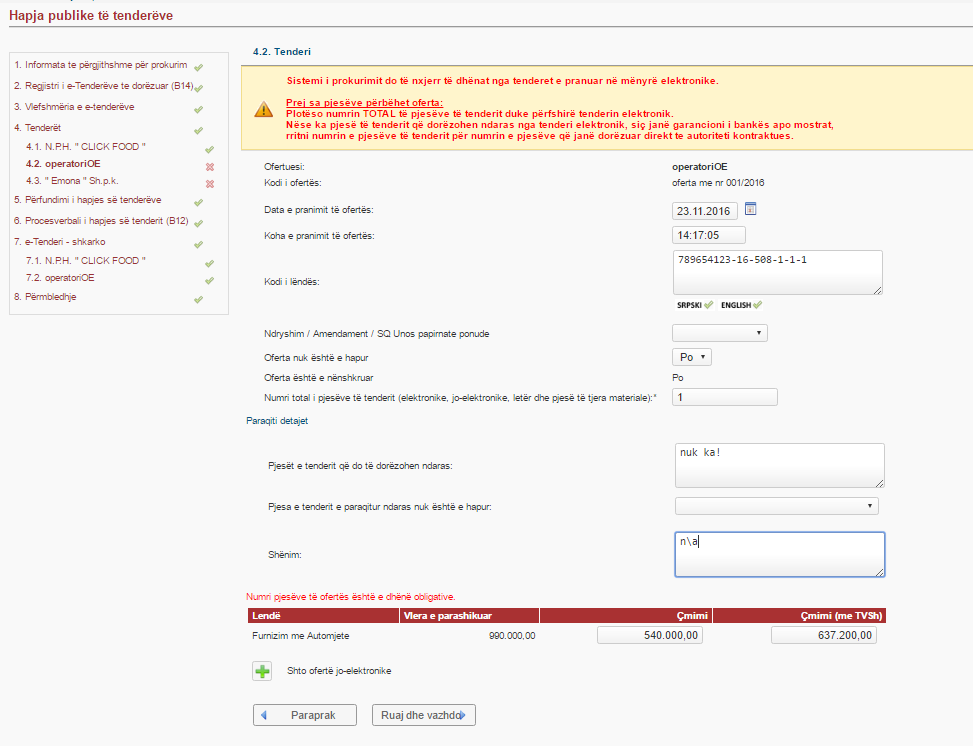 HAPJA  E  TENDEREVE
Detaje nga operatori i trete.
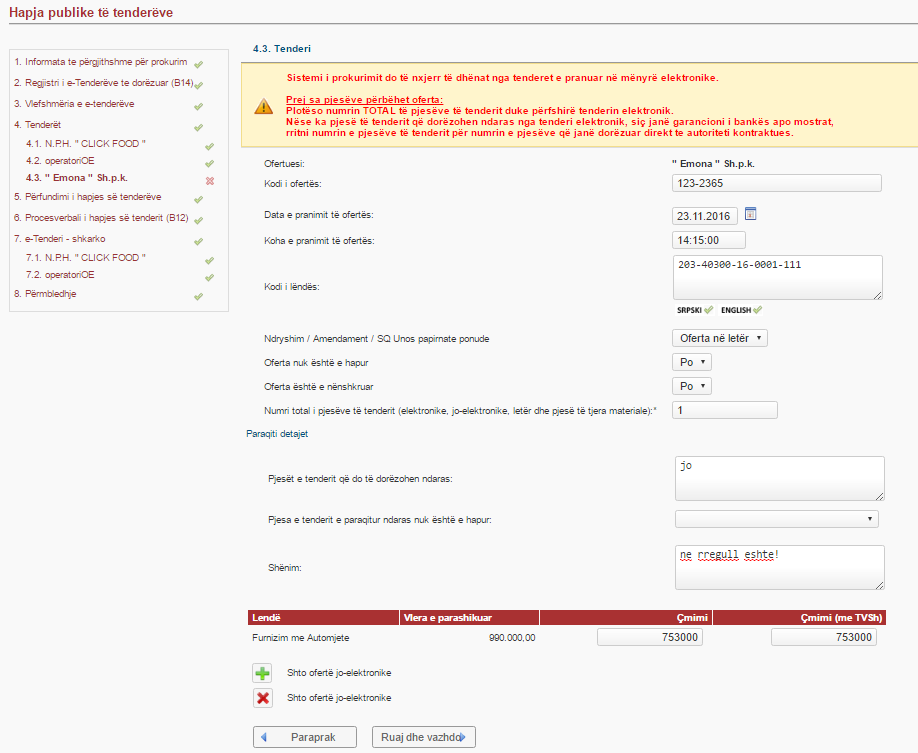 HAPJA  E  TENDEREVE
Komentet nga perfaqesuesit e pranishem.
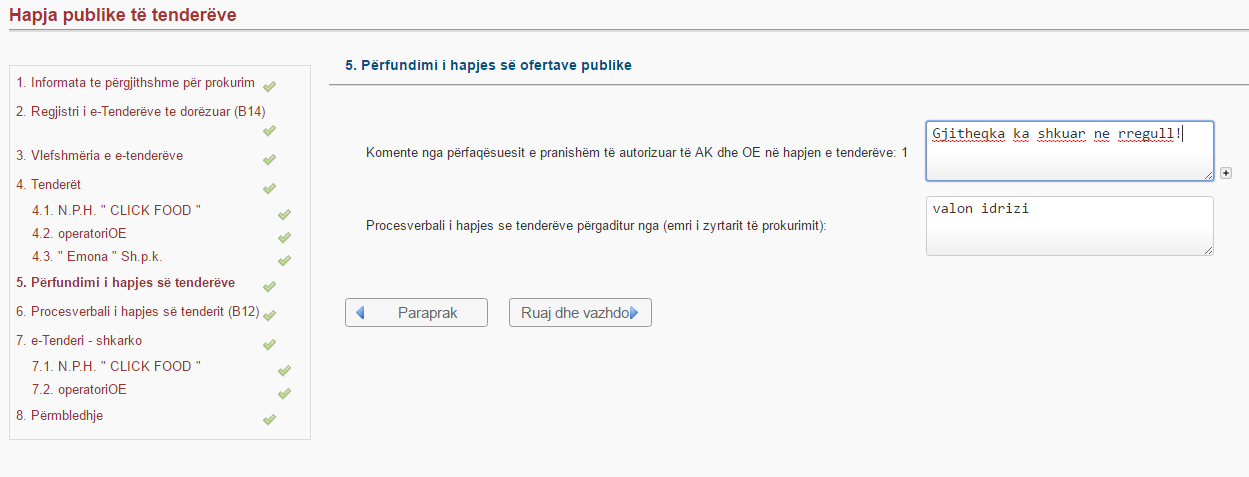 HAPJA  E  TENDEREVE
Ne kete hap krijohet “Procesverbali i hapjes” perms butonit “Krijoni”
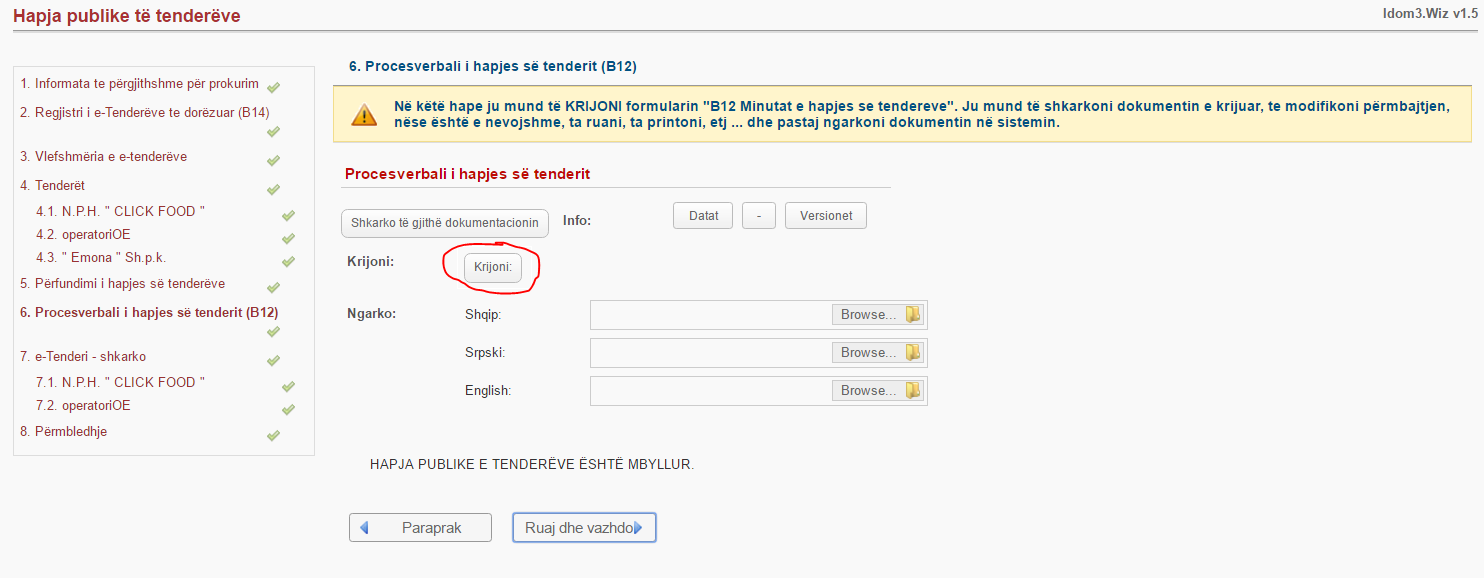 HAPJA  E  TENDEREVE
Pasi e keni krijuar procesverbalin e hapjes, atehere duhet ta shkarkoni, ta nenshkruani dhe ta vendosni prap ne sistem.
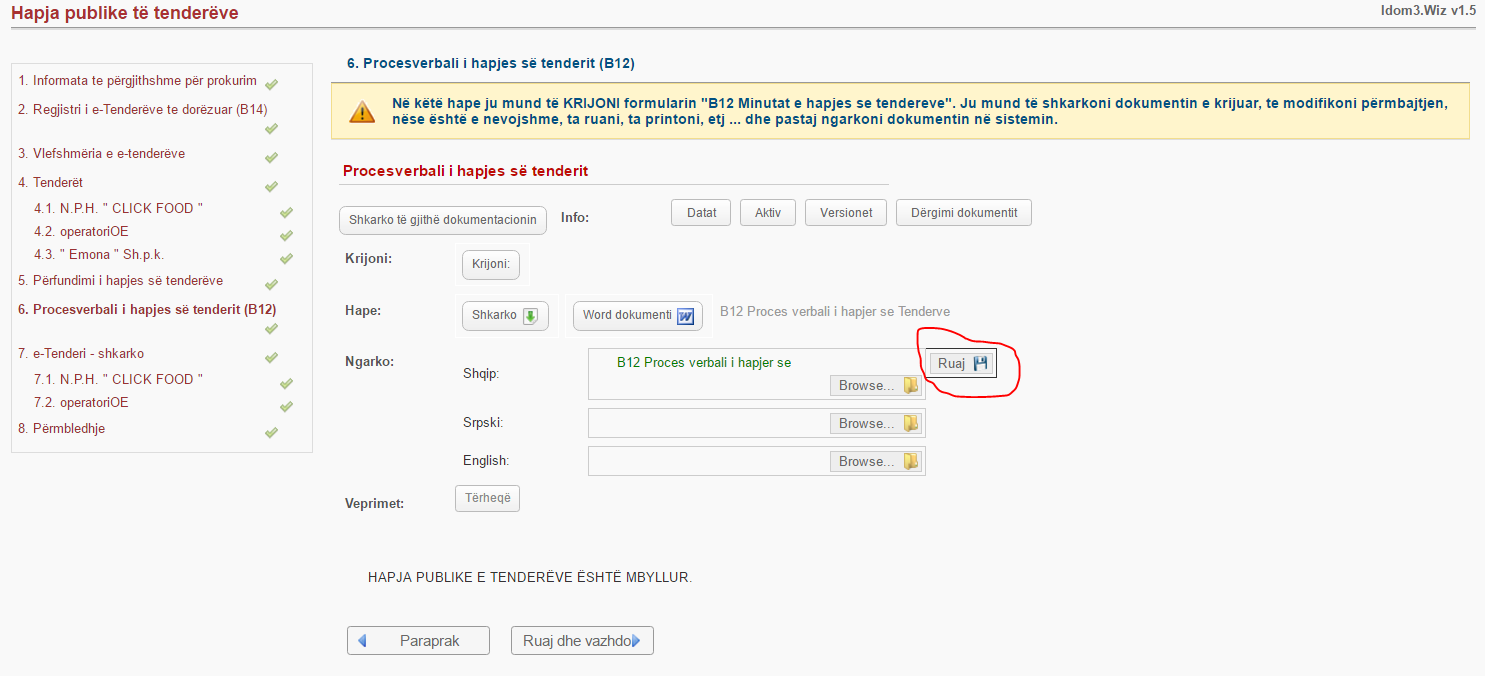 HAPJA  E  TENDEREVE
Tenderet e dorzuar ne forme elektronike.
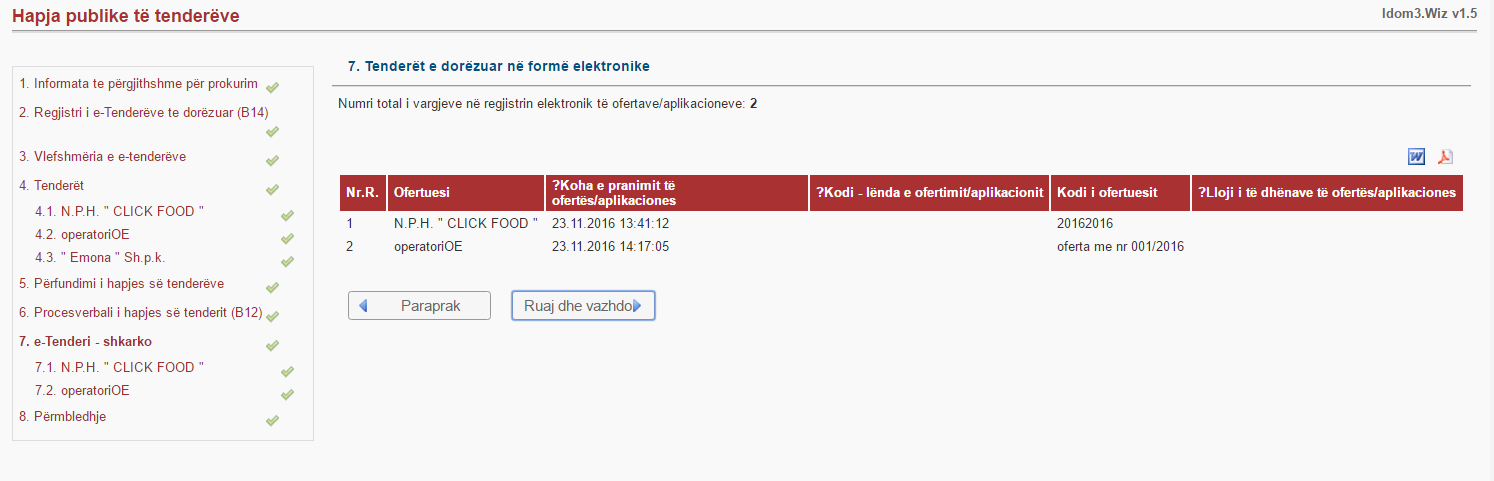 HAPJA  E  TENDEREVE
Kontrollohen te gjithe dokumentat e Operatorit te pare ne forme elektromike
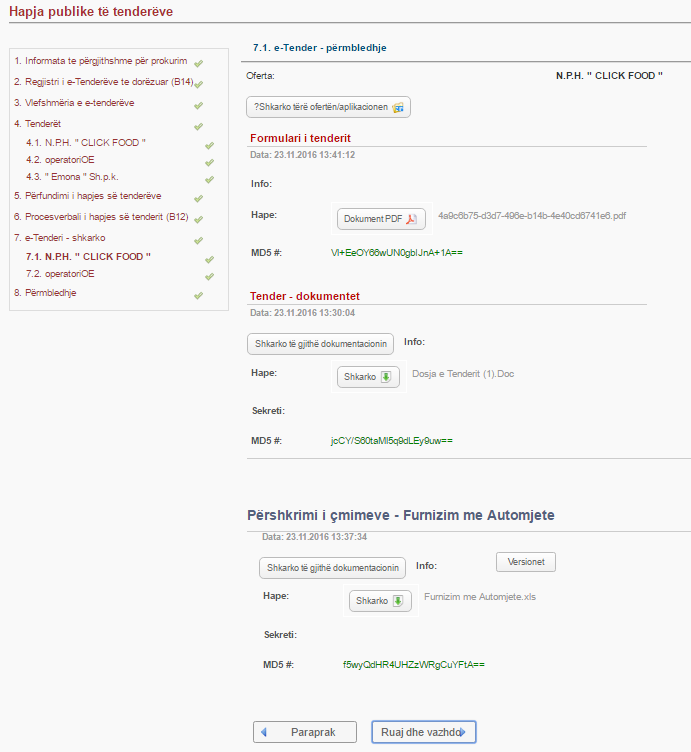 HAPJA  E  TENDEREVE
Kontrollohen te gjithe dokumentat e Operatorit te dyte ne forme elektromike
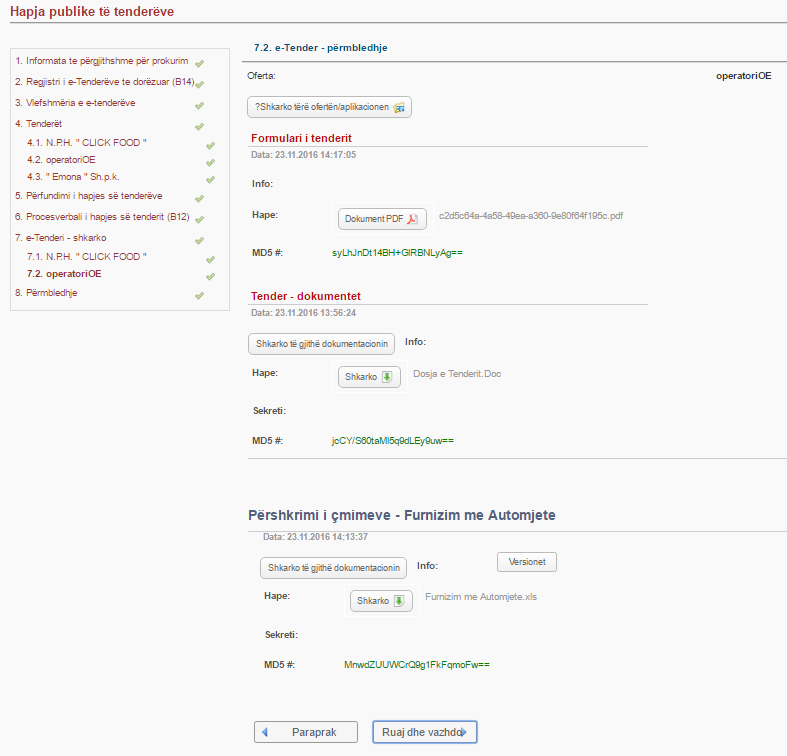 HAPJA  E  TENDEREVE
Procesi i hapjes eshte i perfunduar
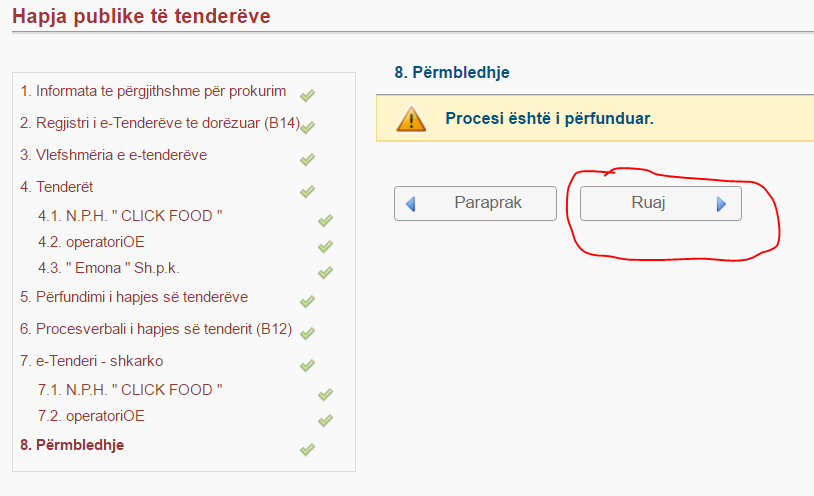 HAPJA  E  TENDEREVE
Per t’ju derguar OE procesverbalin e hapjes duhet shtypur butonin “Detajet”
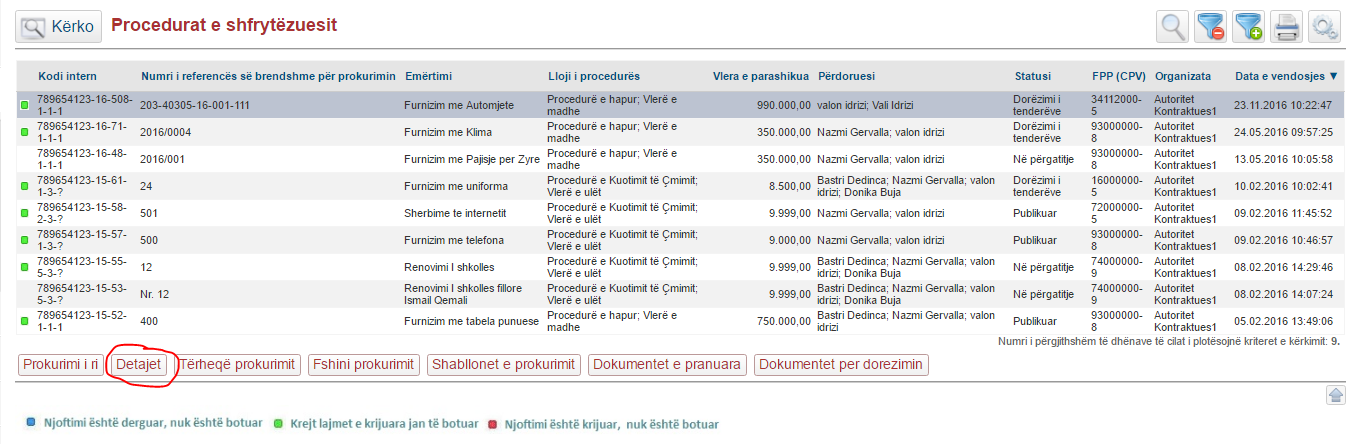 HAPJA  E  TENDEREVE
“Shfaq te gjitha funksionet e dokumentit”
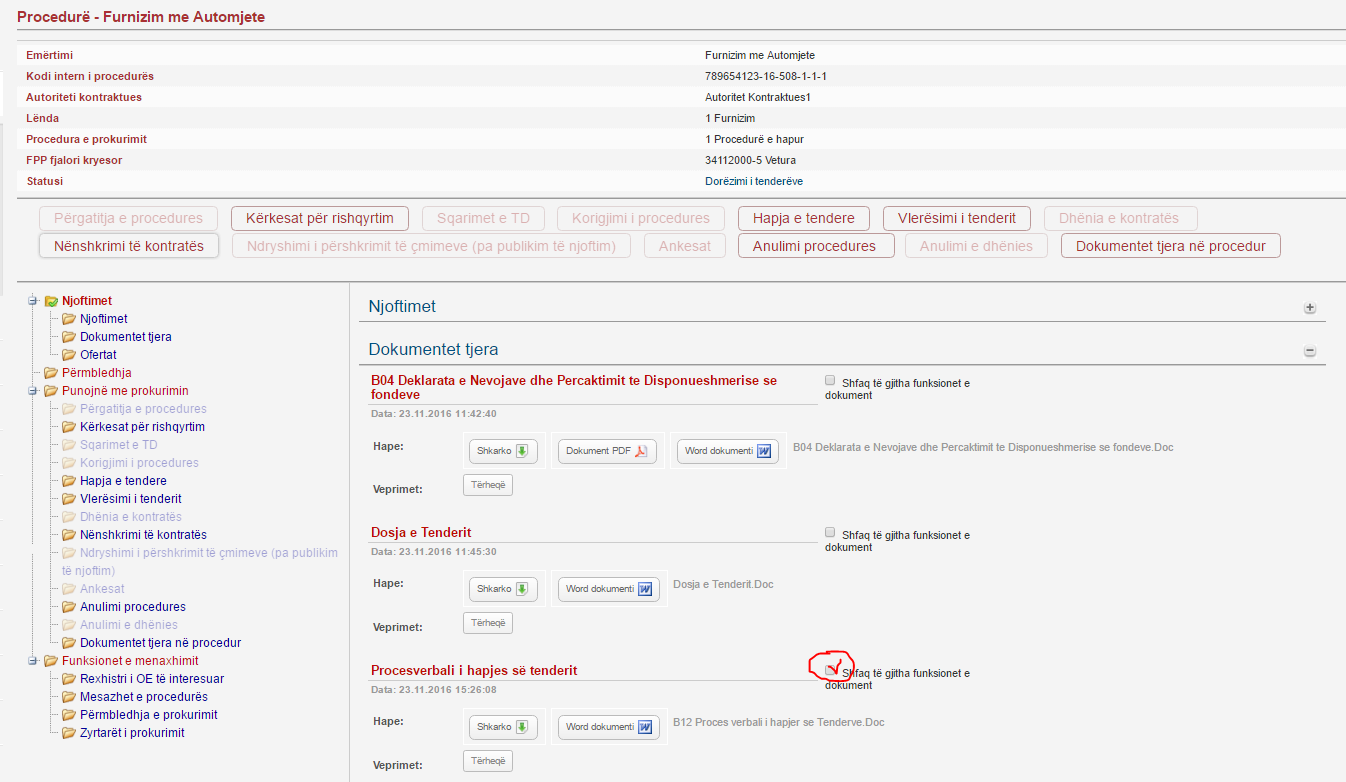 HAPJA  E  TENDEREVE
Shtypim butonin “Dergimi i dokumentit”
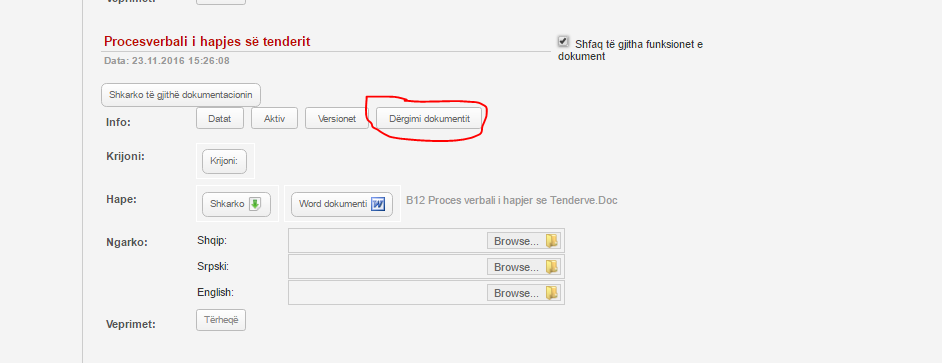 HAPJA  E  TENDEREVE
Kerkojme operatoret qe kane ofertuar.
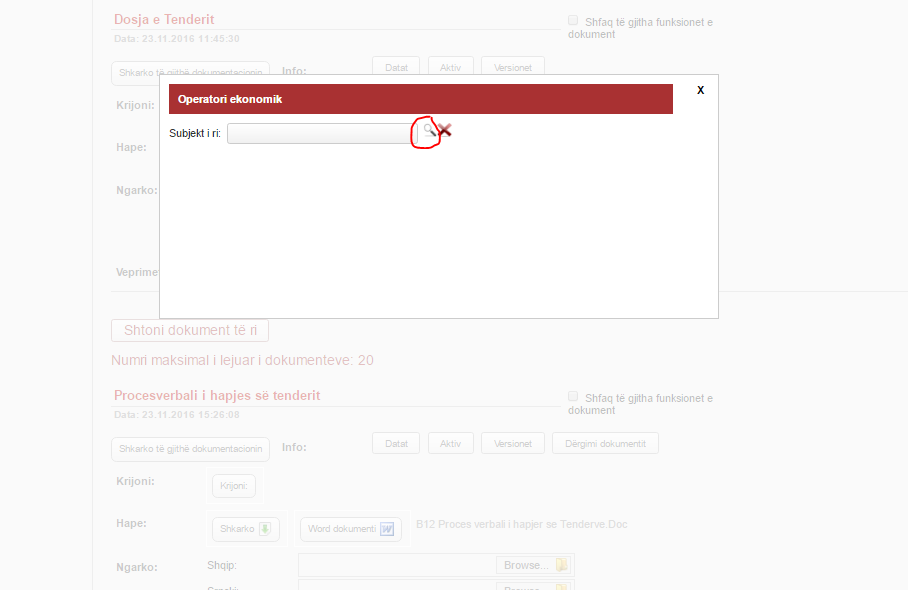 HAPJA  E  TENDEREVE
Gjejm OE, e selektojm dhe e shtypim butonin “Prano”
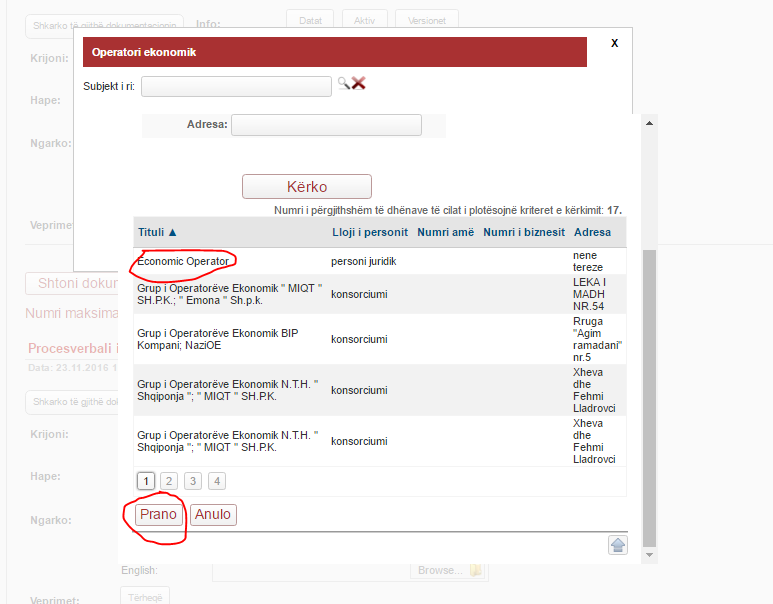 HAPJA  E  TENDEREVE
Njejt veprojm edhe me Operatoret tjere.
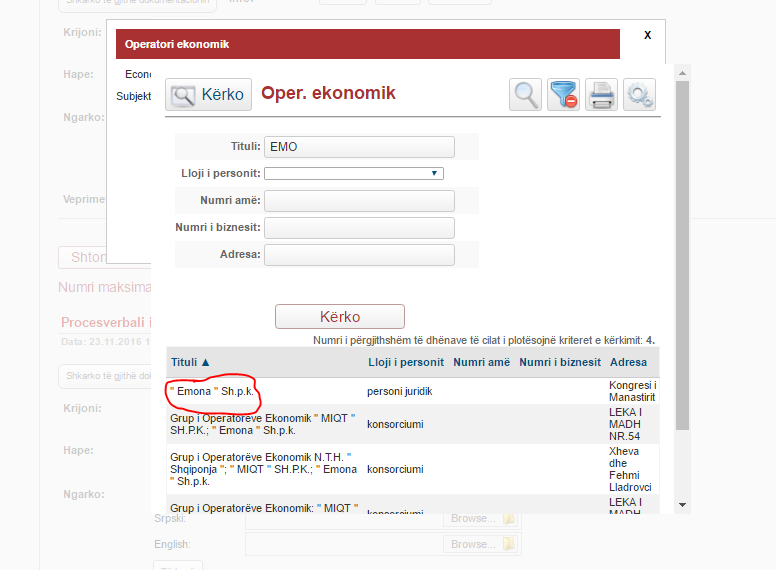 HAPJA  E  TENDEREVE
Ne kete hap shihet qe OE, ju ka shkuar Procesverbali i hapjes.
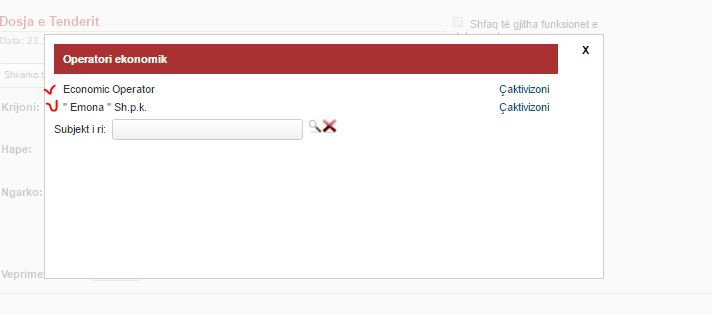 VLERËSIMI I TENDERËVE
VLERESIMI I  TENDEREVE
Selektojm njoftimin dhe shtypim detaje.
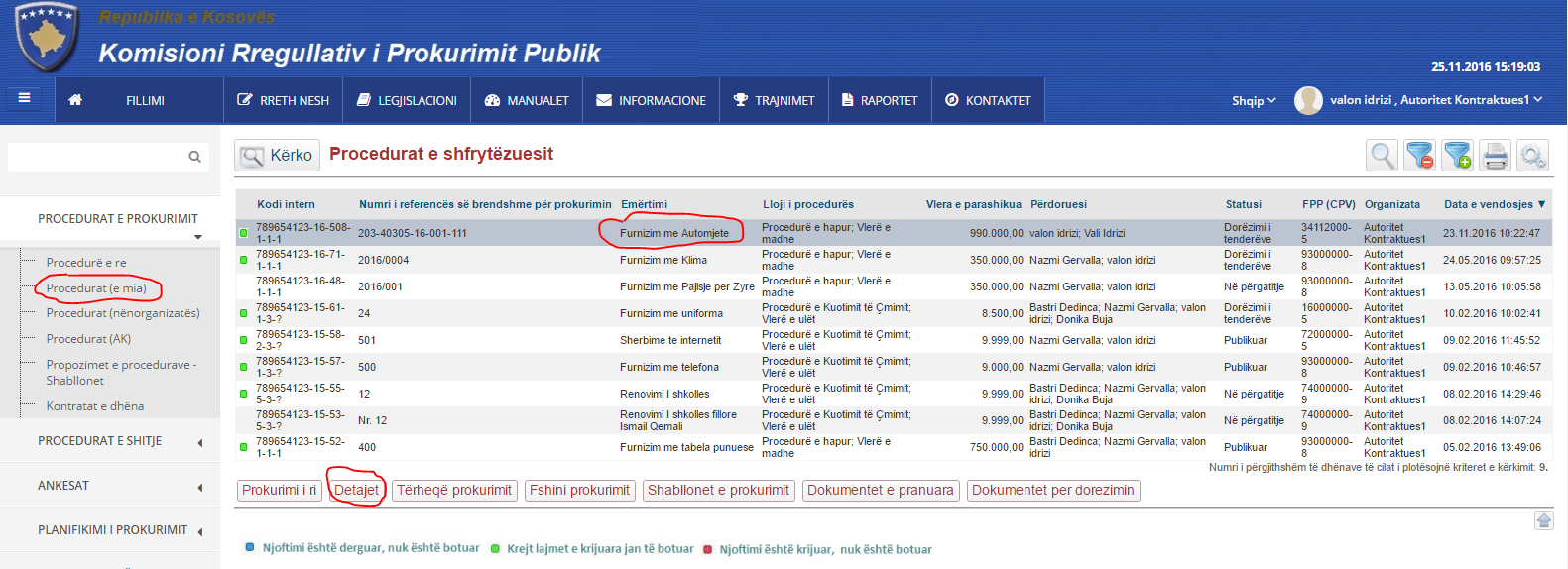 VLERESIMI I  TENDEREVE
Shtypim butonin “Vleresimi i tenerit”
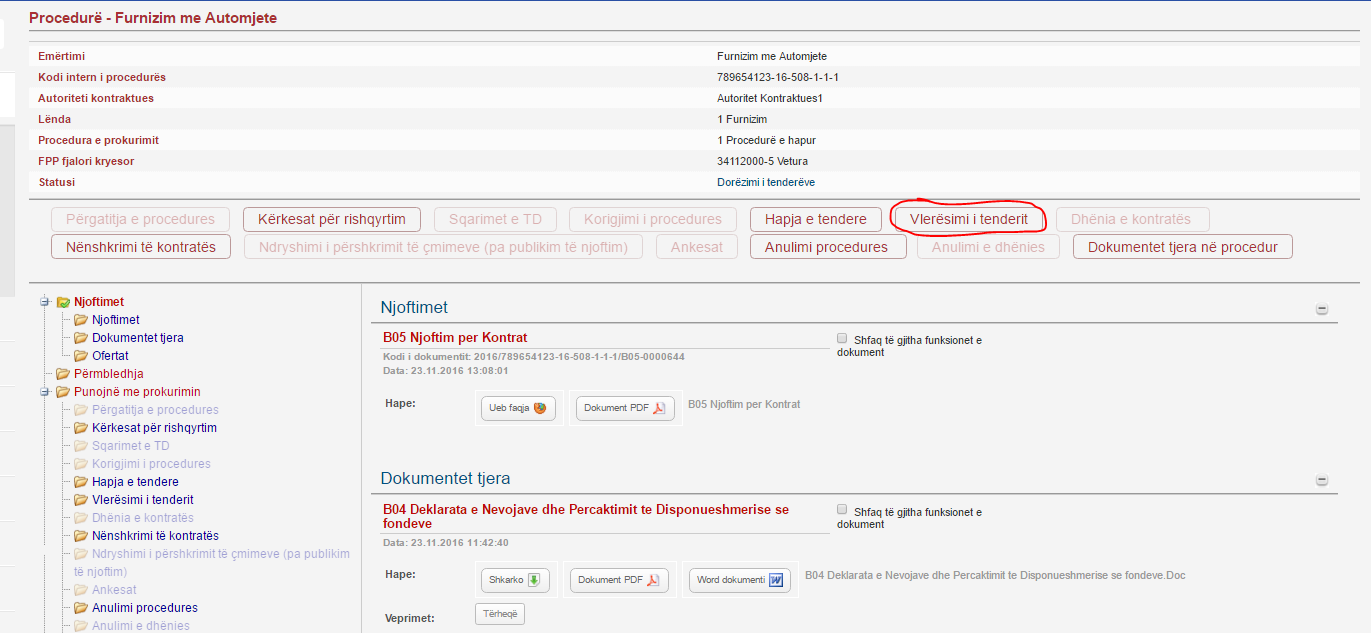 VLERESIMI I  TENDEREVE
Shtypim butonin “Plotesoni hapjen e tendereve dhe te filloni vleresimin”
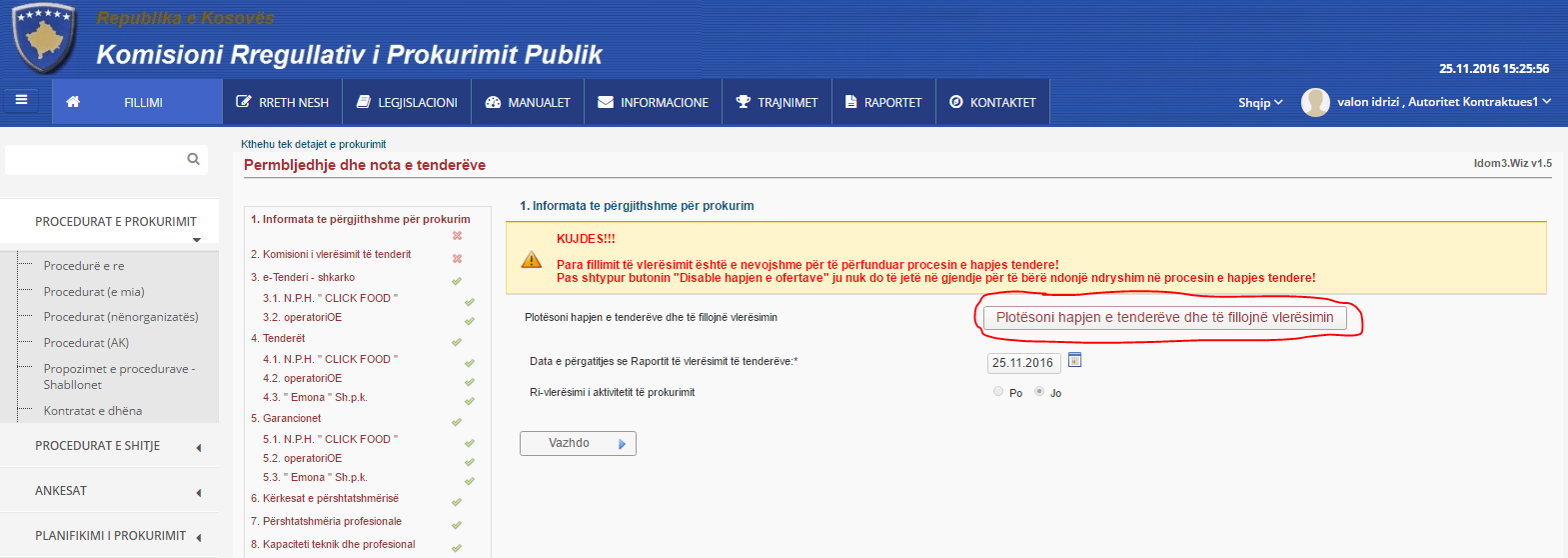 VLERESIMI I  TENDEREVE
Sistemi shfaq nje mesazh  ku pyet “A jeni te sigurt”
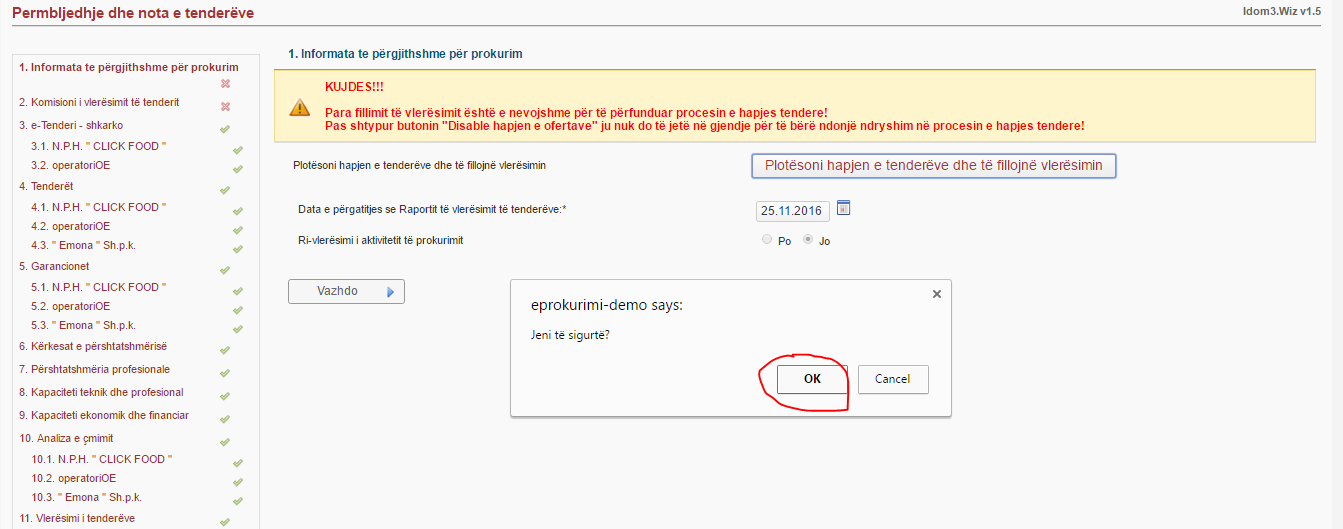 VLERESIMI I  TENDEREVE
Ne kete hap vendosim anetaret e vleresimit.
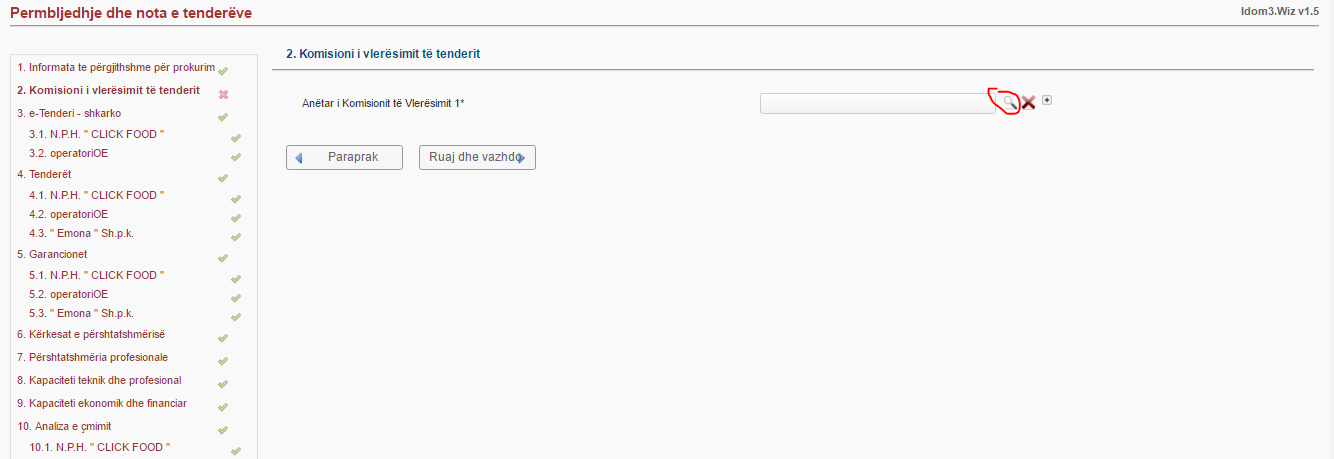 VLERESIMI I  TENDEREVE
Selektojm anetarin e vleresimit dhe shtypim butonin “Prano”
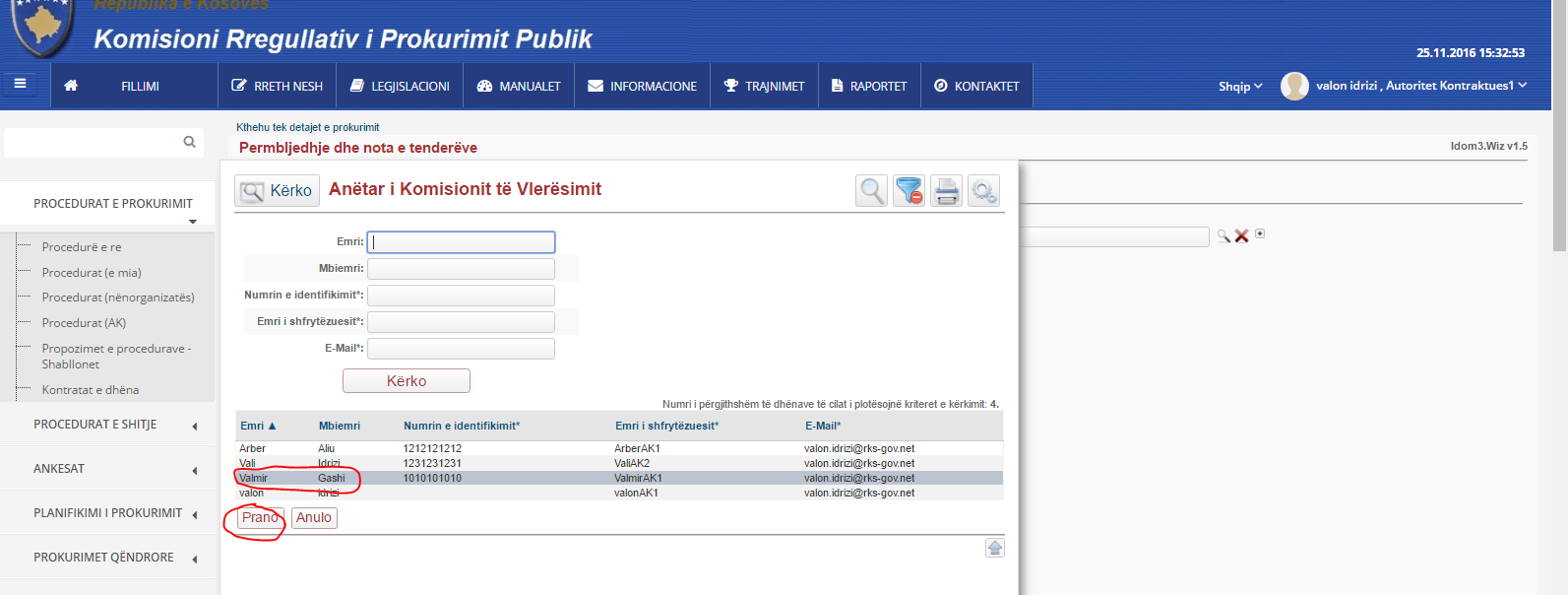 VLERESIMI I  TENDEREVE
Shihen te vendosur te gjithe anetaret e vleresimit.
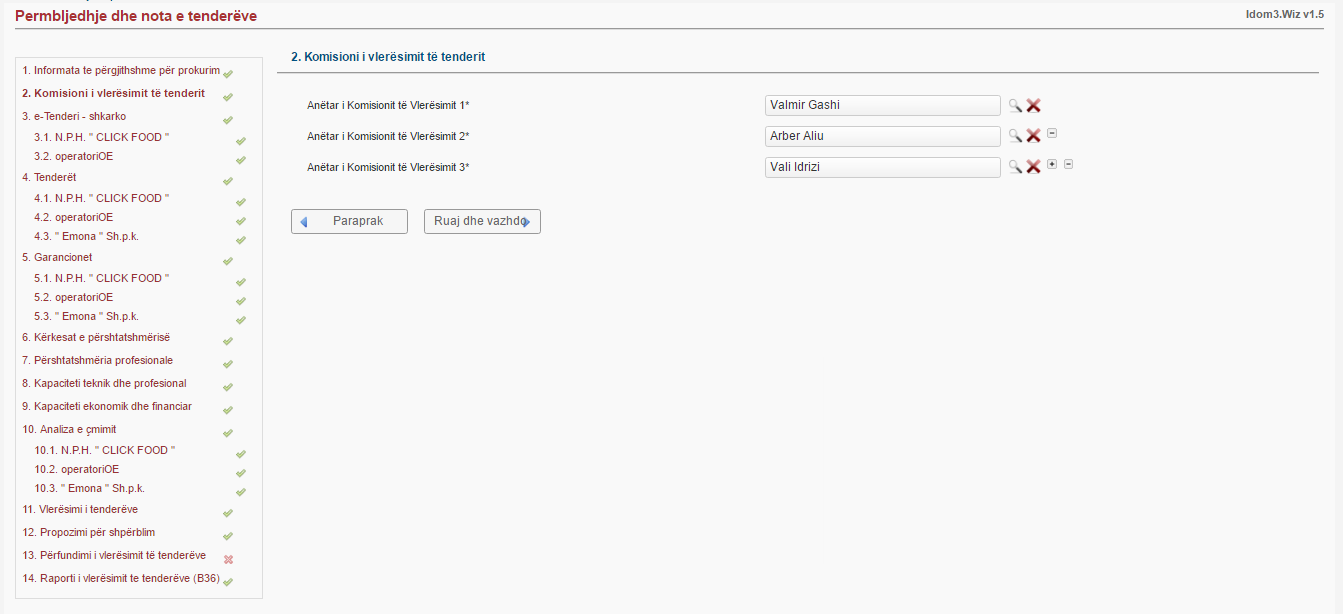 VLERESIMI I  TENDEREVE
Tenderet ne forme elektronike.
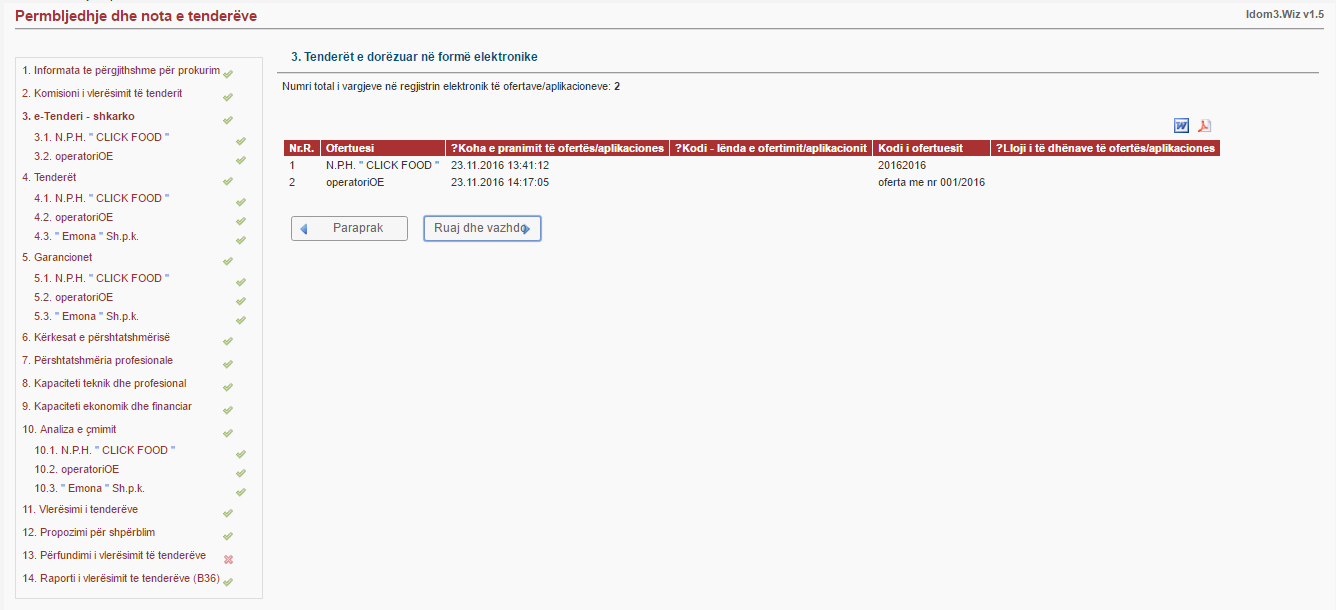 VLERESIMI I  TENDEREVE
Permbledhje e gjithe dokumentave nga operatori i pare ne forme elektronike.
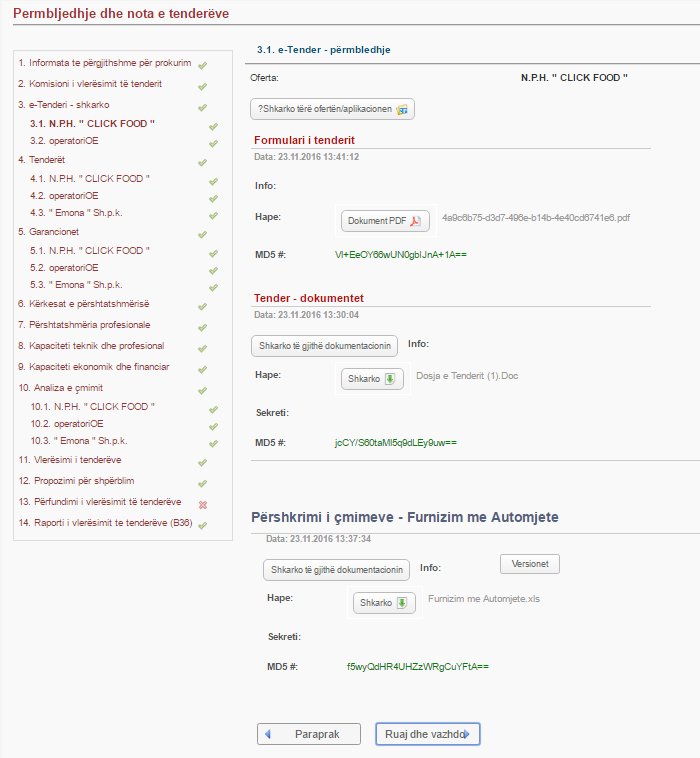 VLERESIMI I  TENDEREVE
Permbledhje e gjithe dokumentave nga operatori i dyte ne forme elektronike.
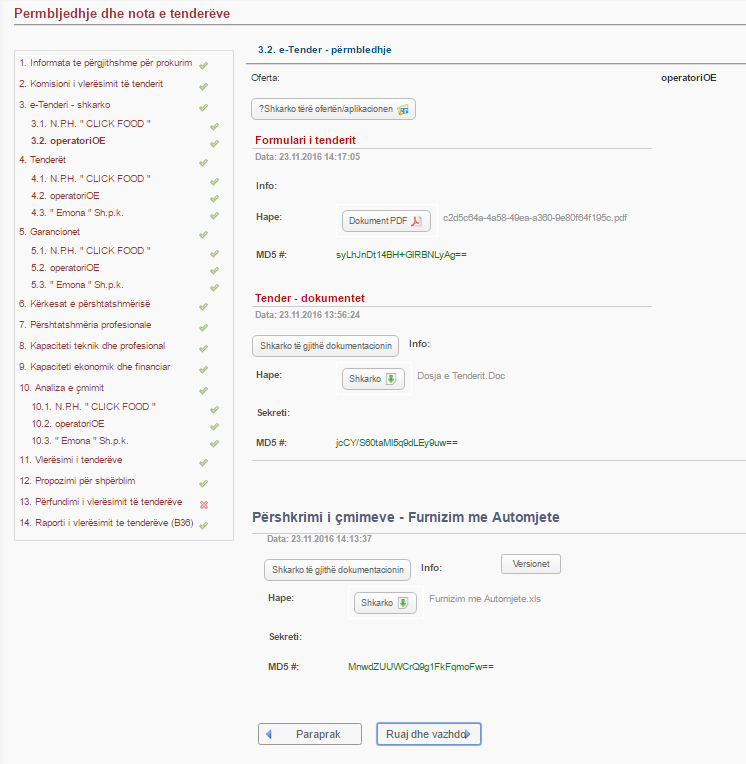 VLERESIMI I  TENDEREVE
Ketu shihen te gjithe operatoret, elektronike dhe fizik.
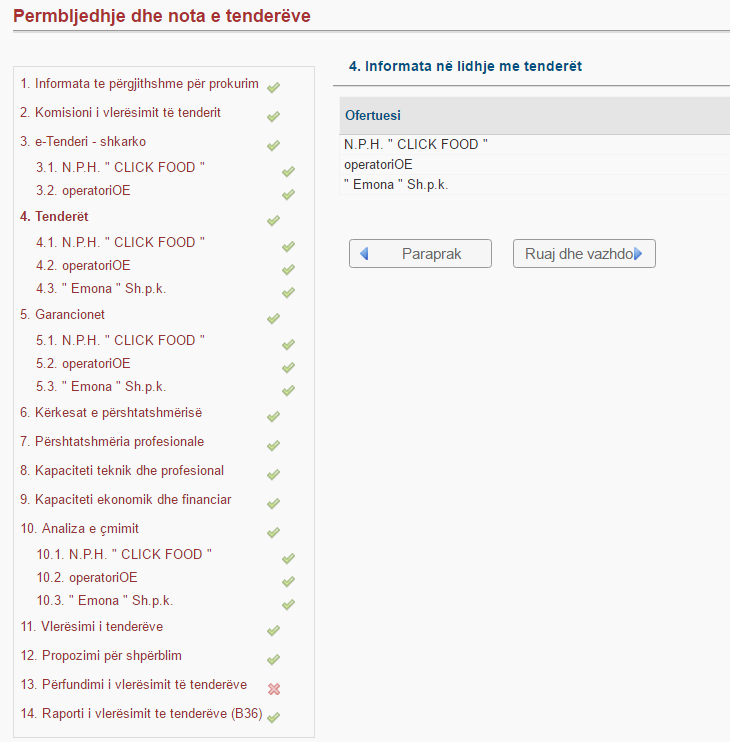 VLERESIMI I  TENDEREVE
Permbledhje nga Tenderi i pare.
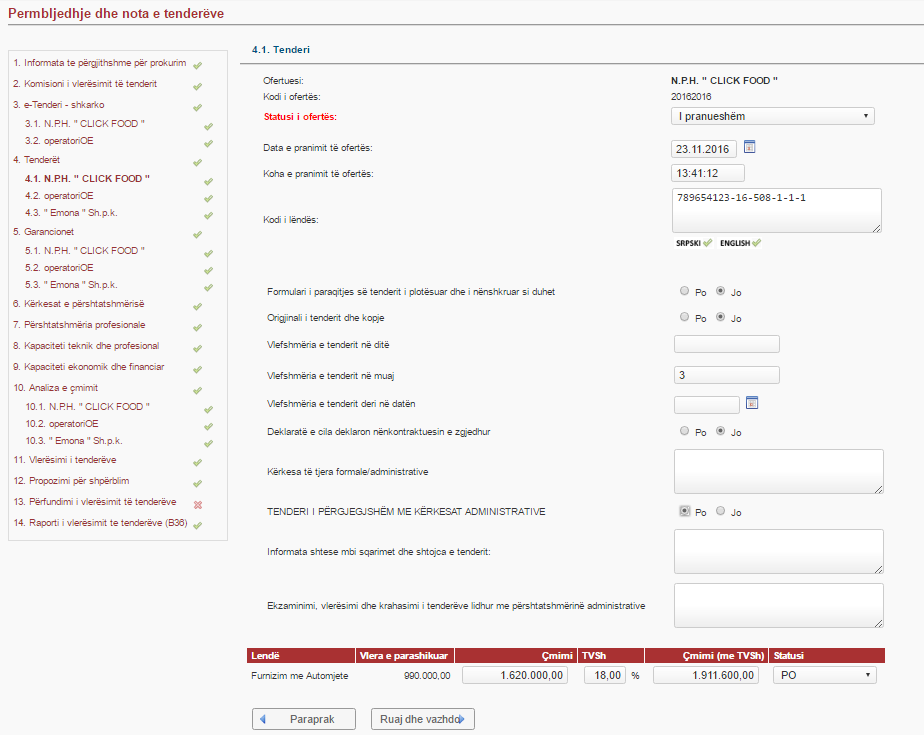 VLERESIMI I  TENDEREVE
Permbledhje nga Tenderi i dyte.
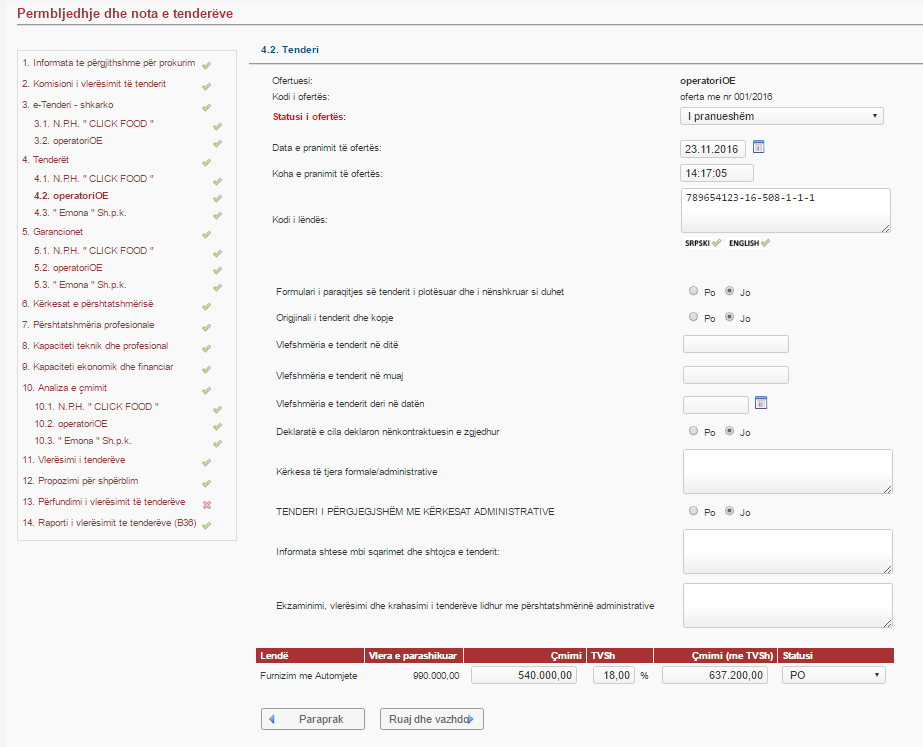 VLERESIMI I  TENDEREVE
Permbledhje nga Tenderi i tret.
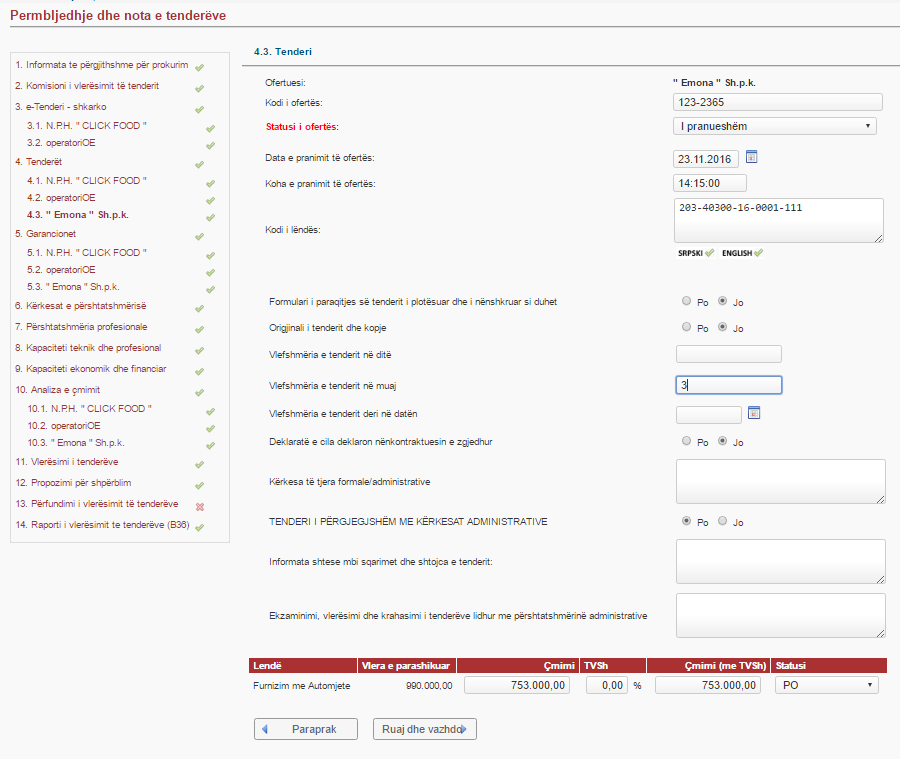 VLERESIMI I  TENDEREVE
Garancionet per ofertuesit.
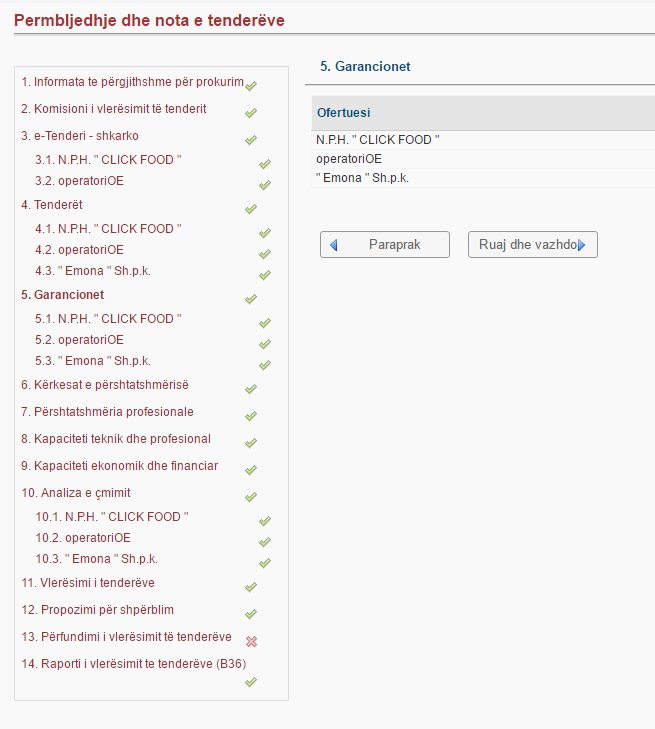 VLERESIMI I  TENDEREVE
Garancioni per oferten e pare.
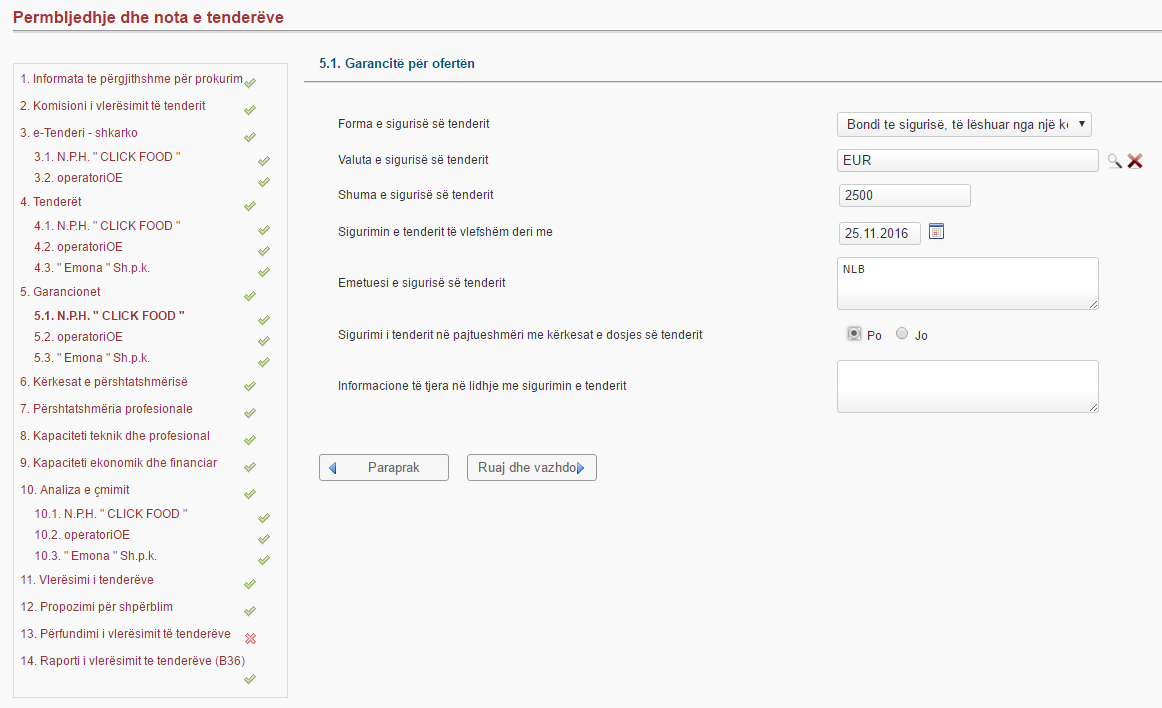 VLERESIMI I  TENDEREVE
Garancioni per oferten e dyte.
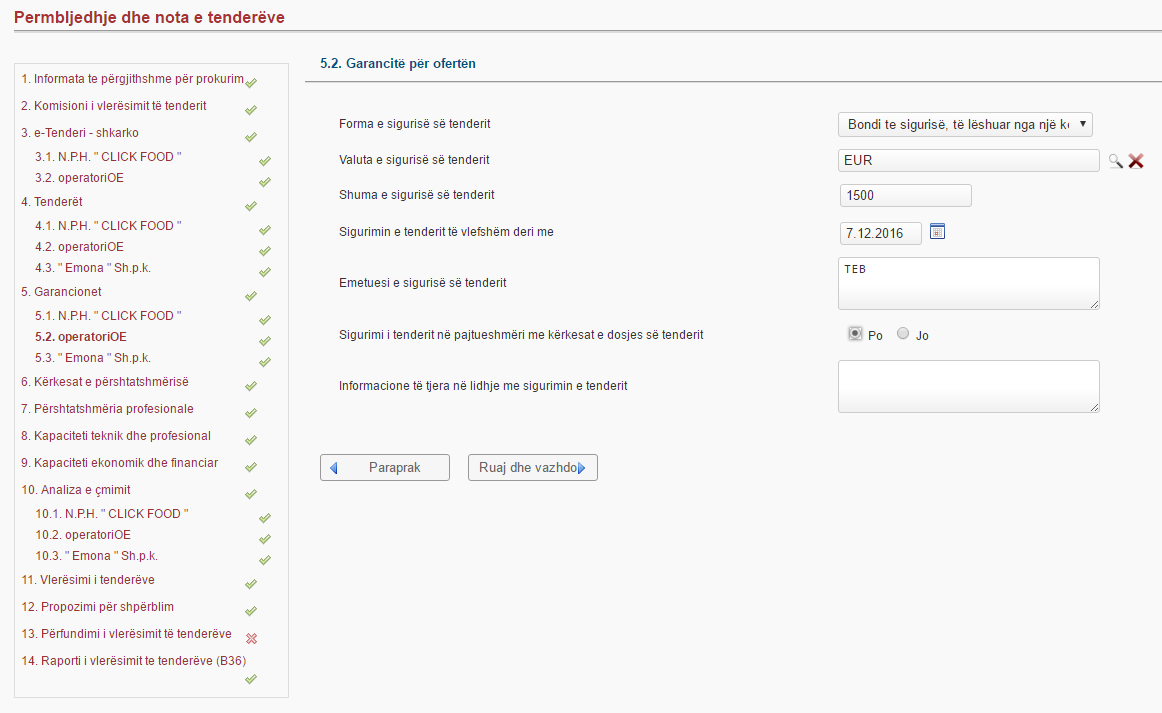 VLERESIMI I  TENDEREVE
Garancioni per oferten e trete.
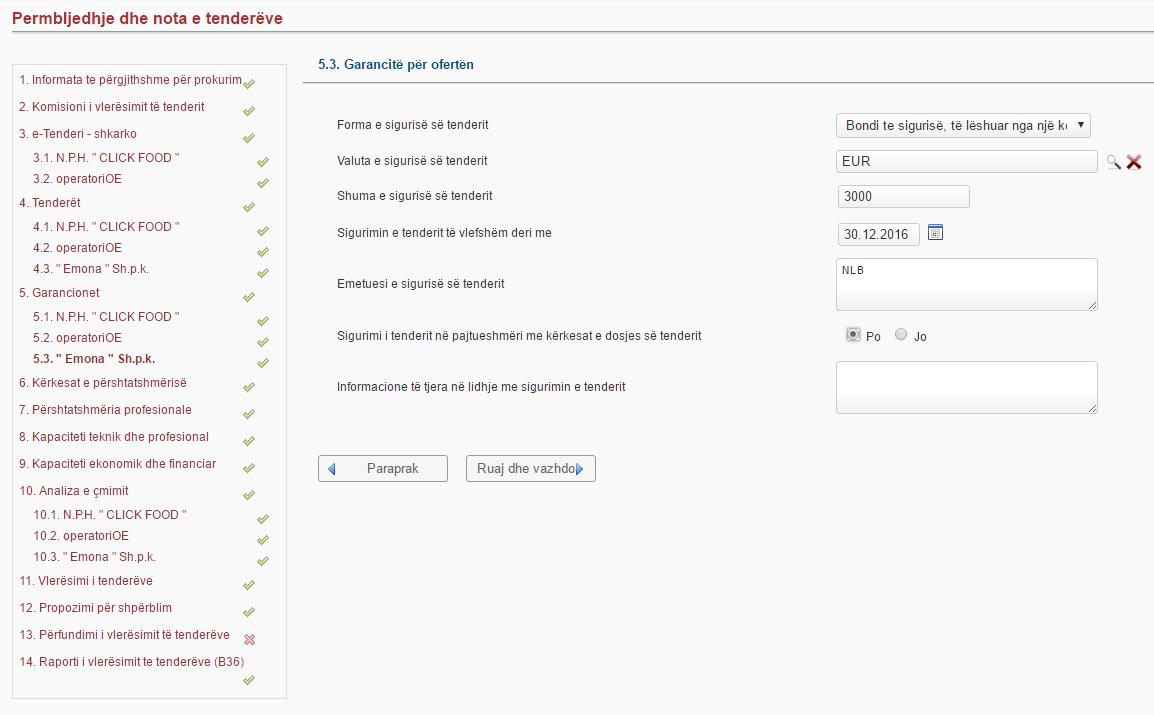 VLERESIMI I  TENDEREVE
Kerkesat e pershtatmerise.
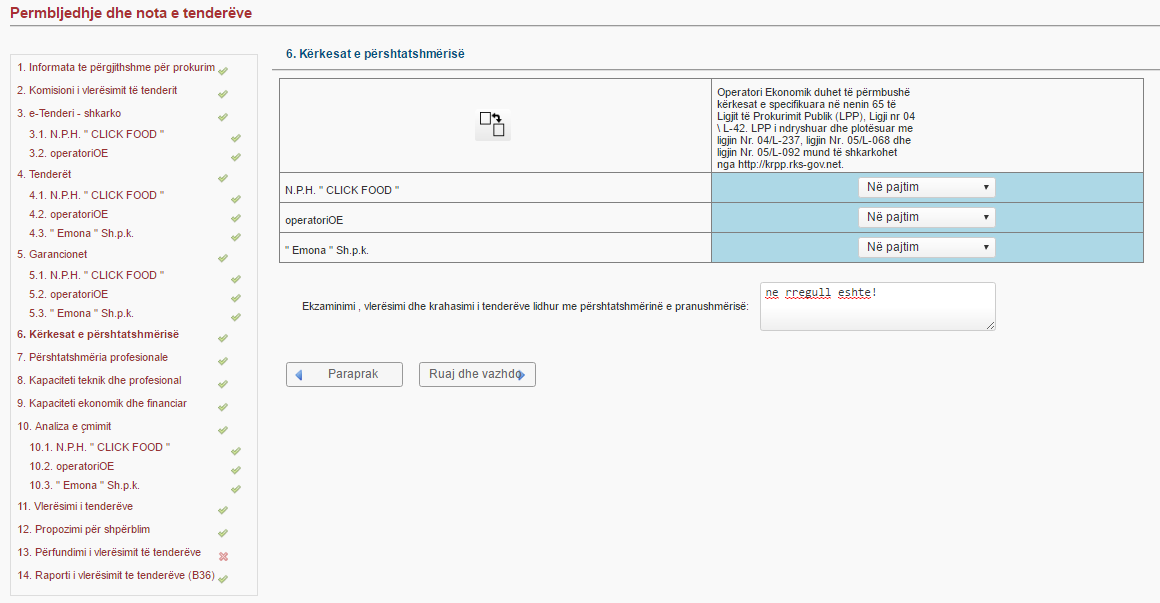 VLERESIMI I  TENDEREVE
Shyqrtimi analitik i deshmive te kerkuara dhe te dorzuara per pershtatshmeri profesionale.
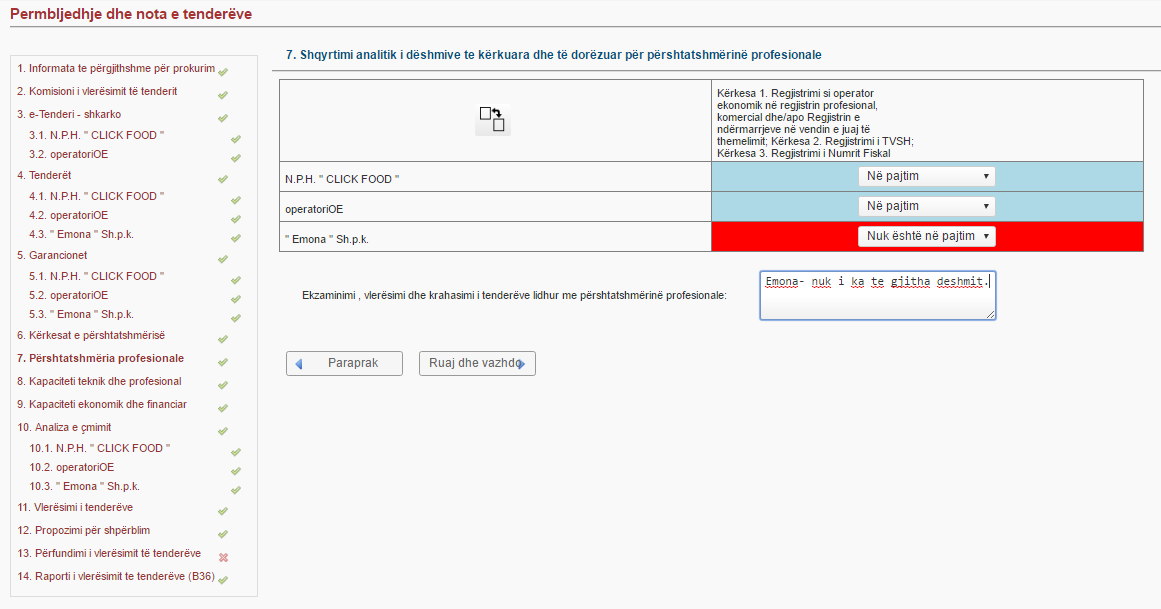 VLERESIMI I  TENDEREVE
Analiza e kerkesave nga specifikimi teknik.
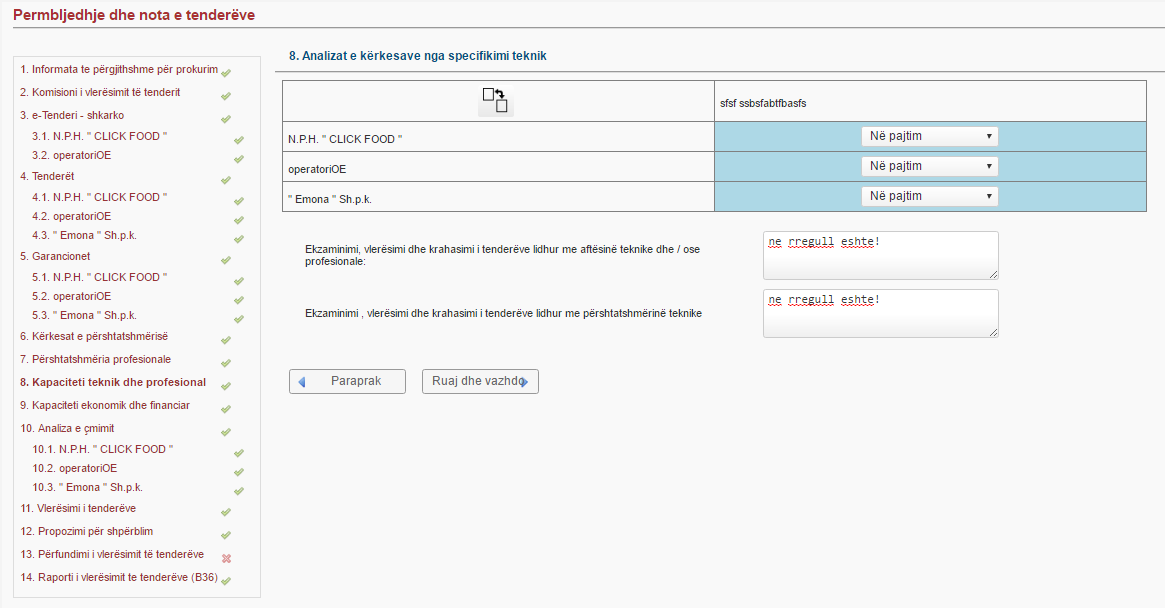 VLERESIMI I  TENDEREVE
Shqyrtimi analitik i deshmive te kerkuara dhe te dorzuara per gjendjen ekonomike.
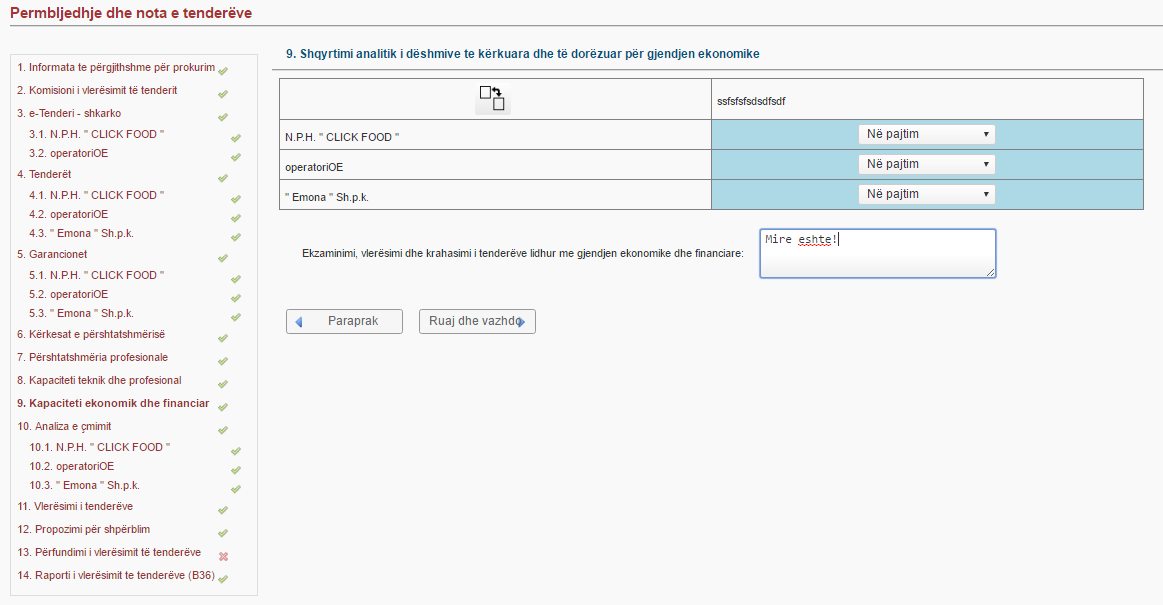 VLERESIMI I  TENDEREVE
Analiza e çmimeve.
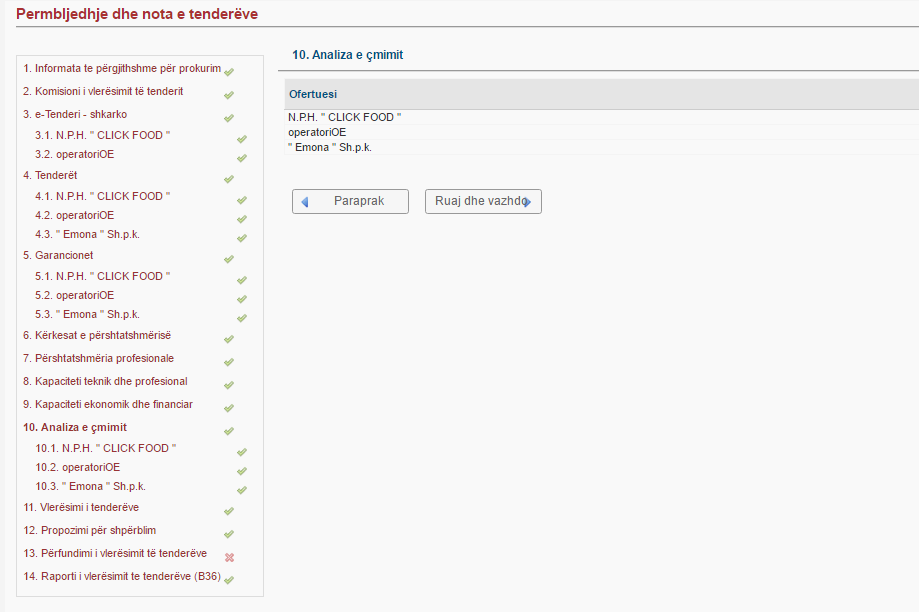 VLERESIMI I  TENDEREVE
Shqyrtimi i çmimit per operatorin e pare.
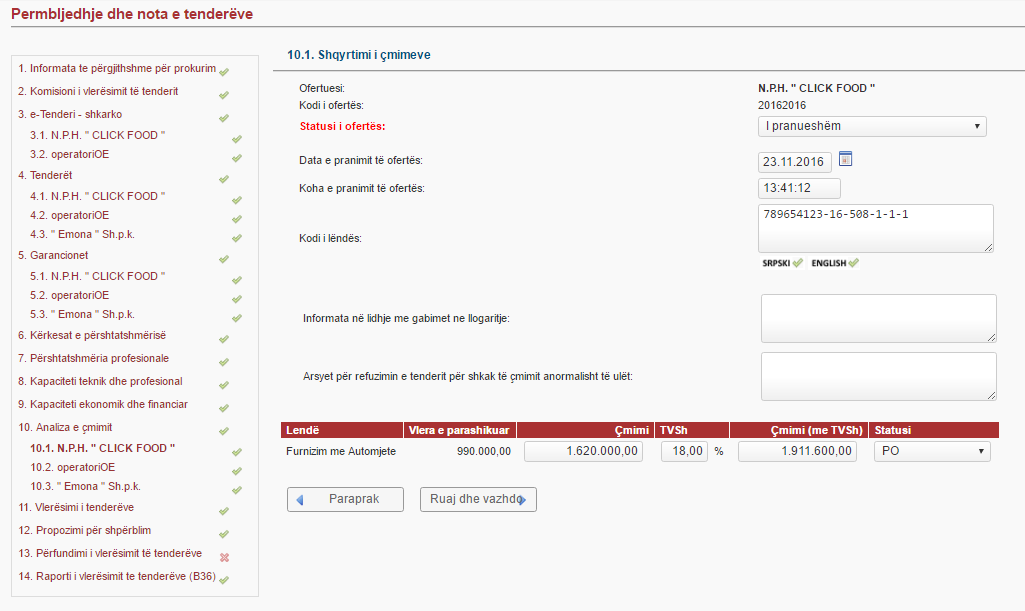 VLERESIMI I  TENDEREVE
Shqyrtimi i çmimit per operatorin e dyte.
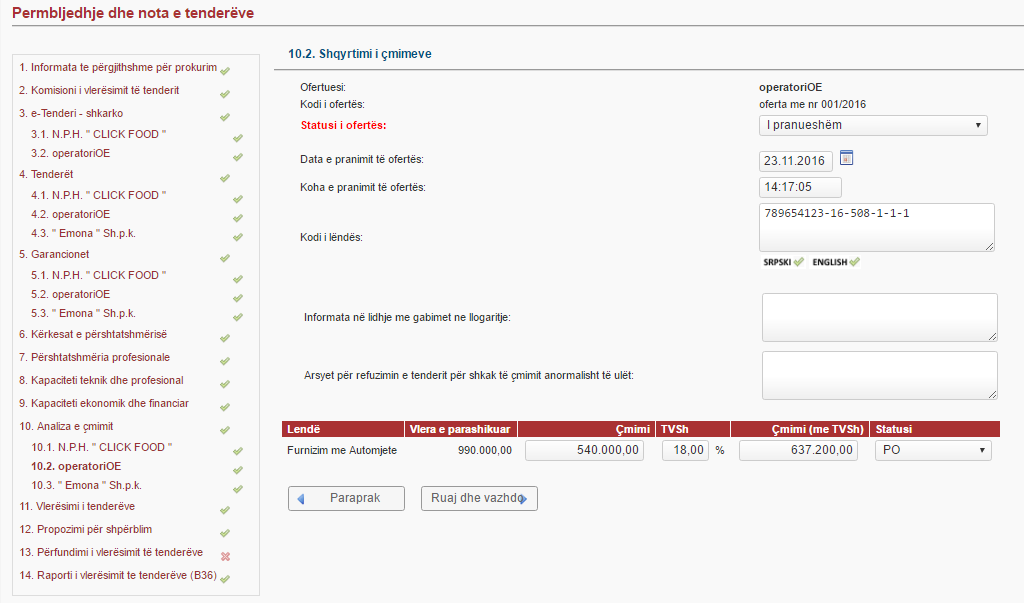 VLERESIMI I  TENDEREVE
Shqyrtimi i çmimit per operatorin e trete.
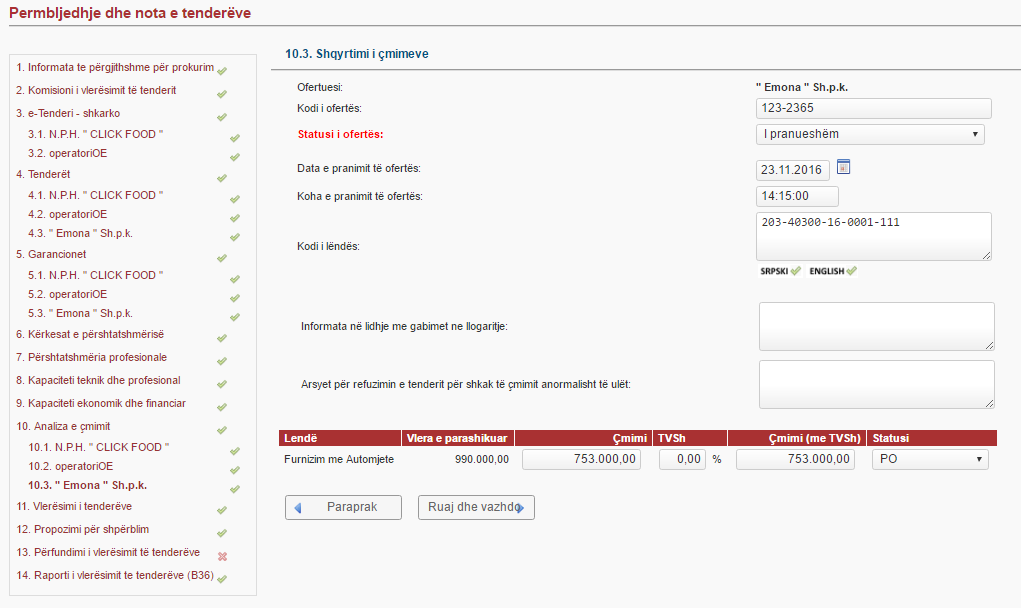 VLERESIMI I  TENDEREVE
Vleresimi i tendereve.
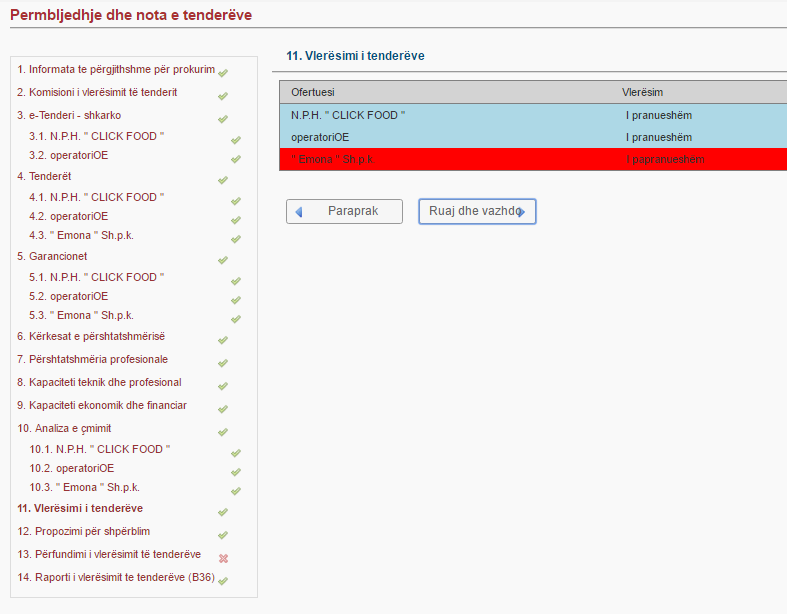 VLERESIMI I  TENDEREVE
Sistemi perzgjedh operatorin me çmim me te ulet.
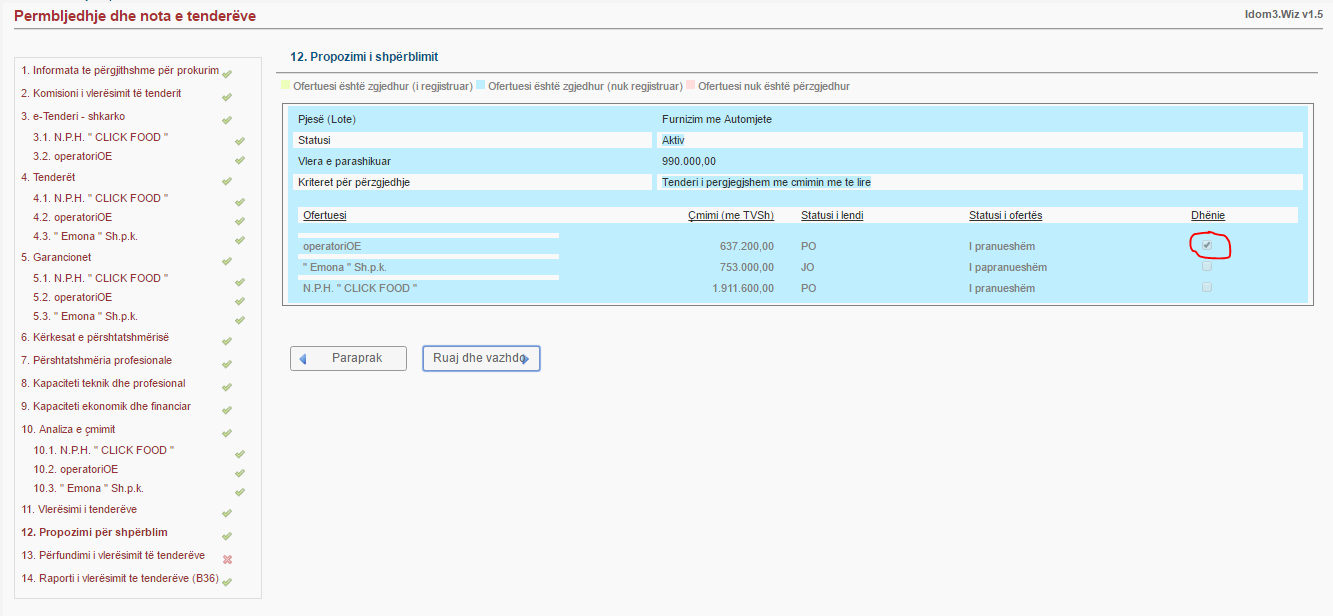 VLERESIMI I  TENDEREVE
Perfundimi i vleresimit.
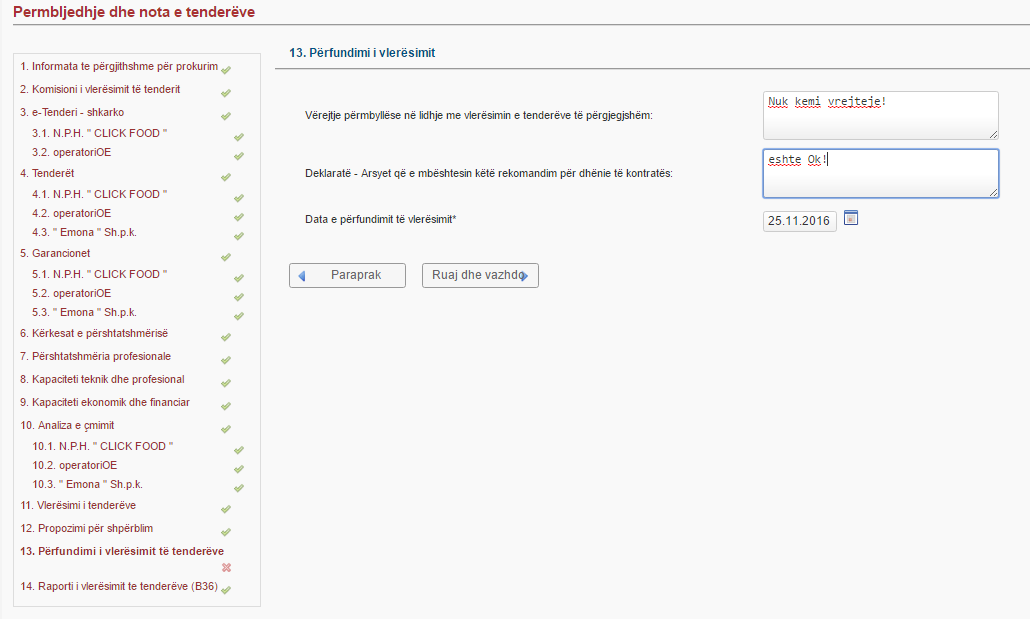 VLERESIMI I  TENDEREVE
Permes butonit “Krijoni” krijoim Raportin e Vleresimit.
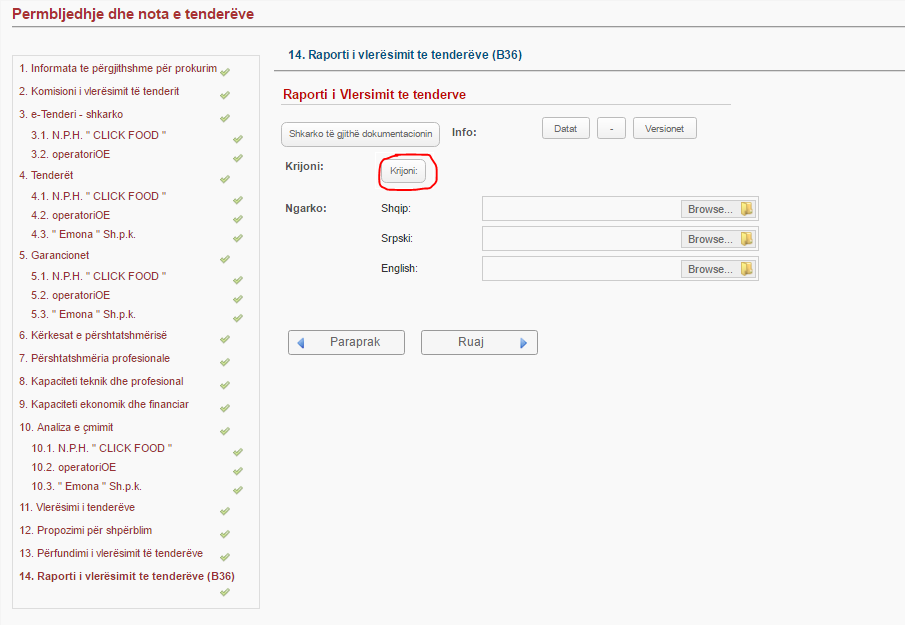 VLERESIMI I  TENDEREVE
Pasi eshte krijuar Raporti i Vleresimit, atehere shkarkohet, plotesohet dhe vendoset ne sistem.
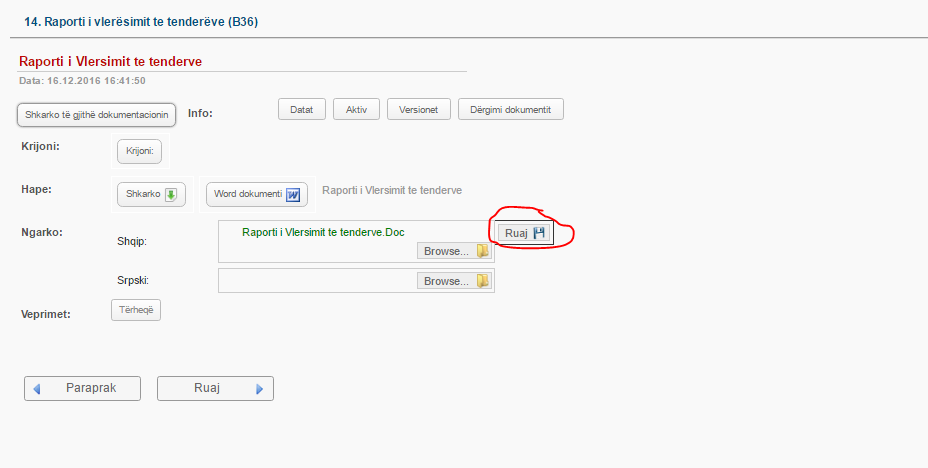 VLERESIMI I  TENDEREVE
Ne detaje te Njoftimit, mund te shihet Raporti i Vleresimit.
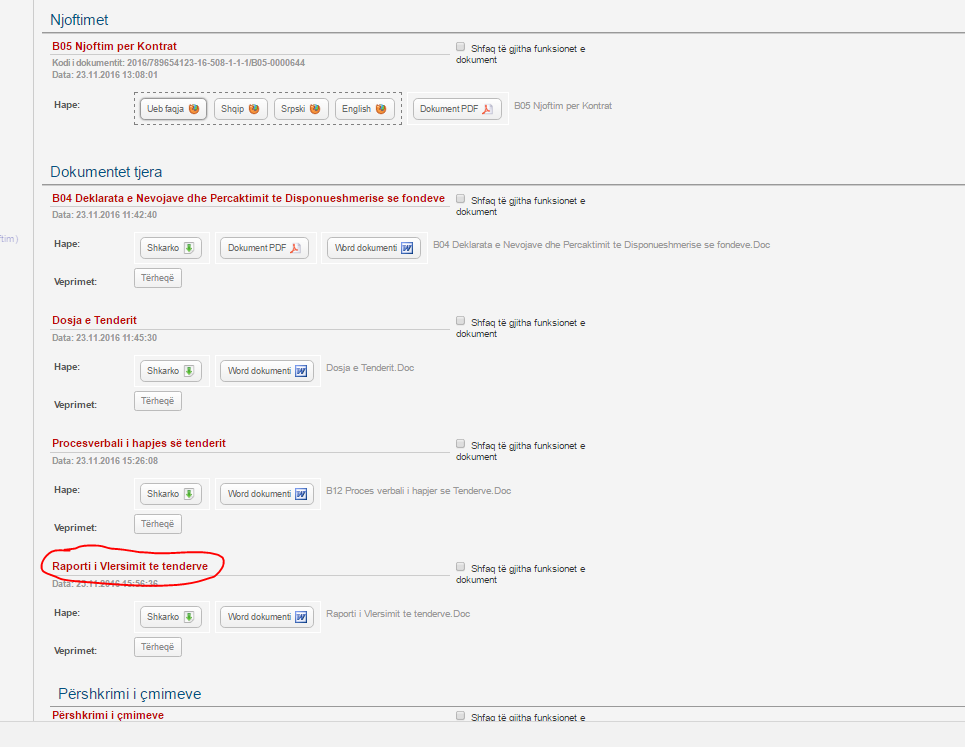 PUBLIKIMI I NJOFTIMIT B58
Permes butonit “Shtoni dokument te ri”
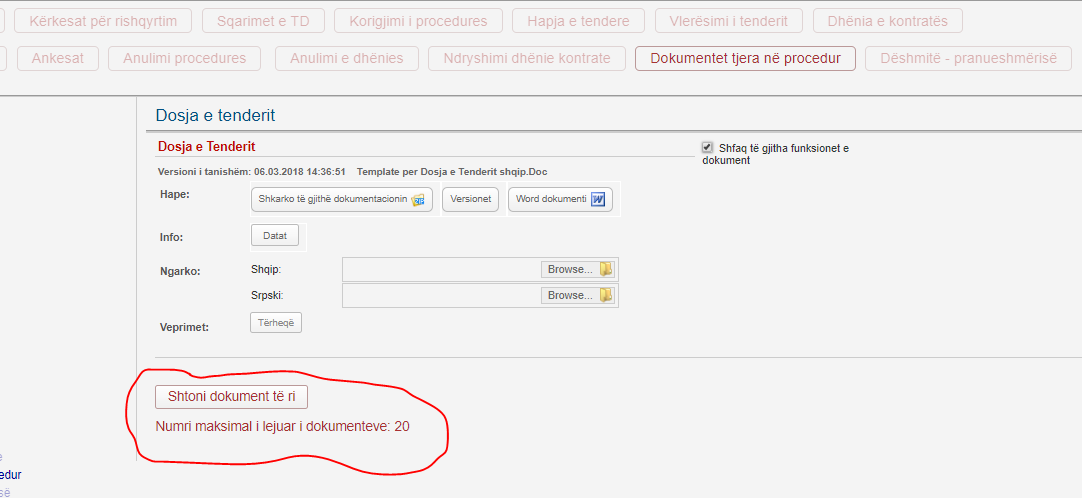 DHËNJA ELEKTRONIKE
DHËNJA  ELEKTRONIKE
Tek “Procedurat e mia” selektojm njoftimin dhe shtypim butonin “Detaje”
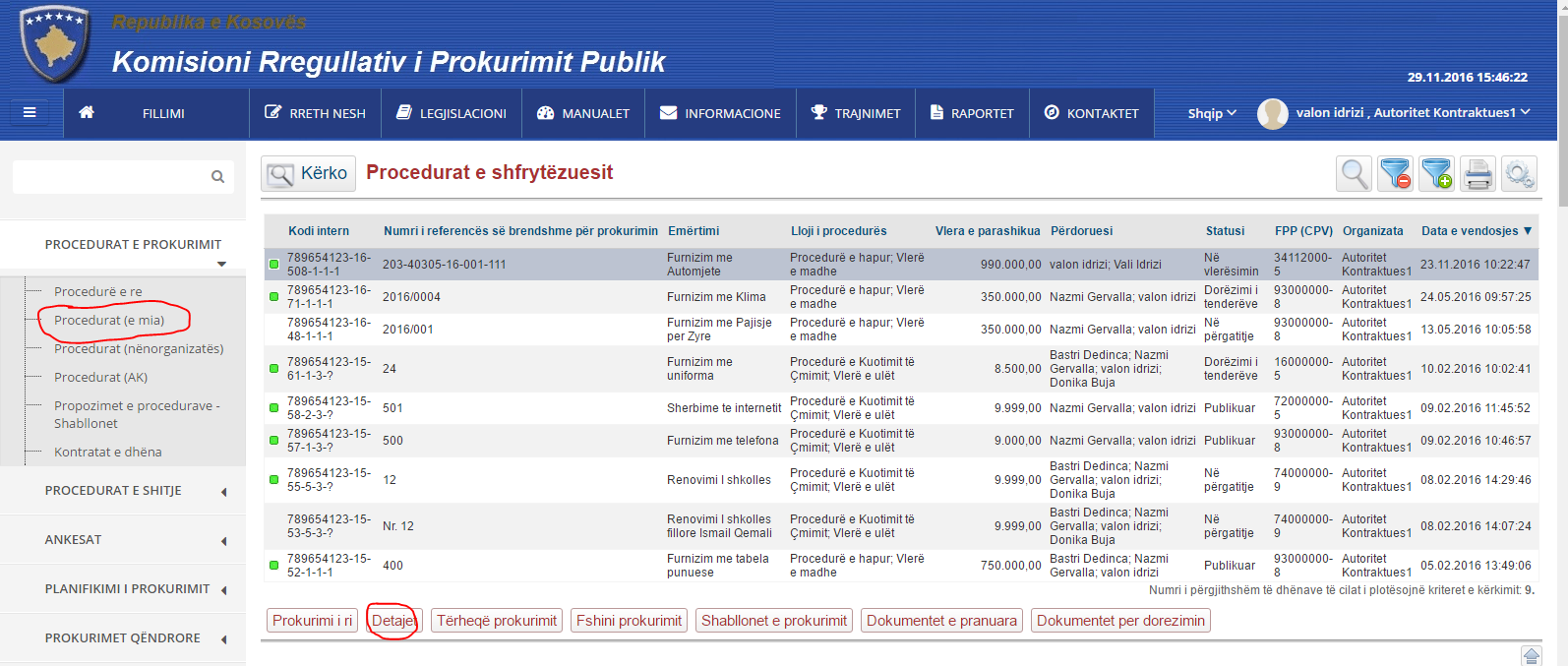 DHËNJA  ELEKTRONIKE
Shtypim butonin “Dhenja e kontrates”
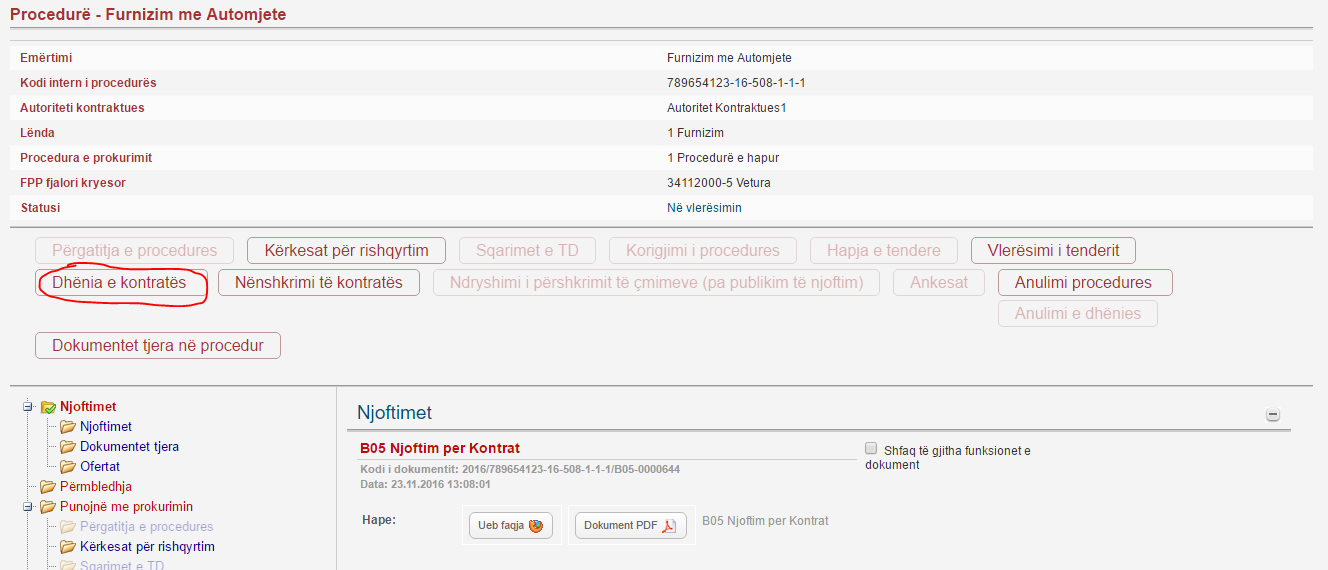 DHËNJA  ELEKTRONIKE
Informata te pergjitheshme per prokurim.
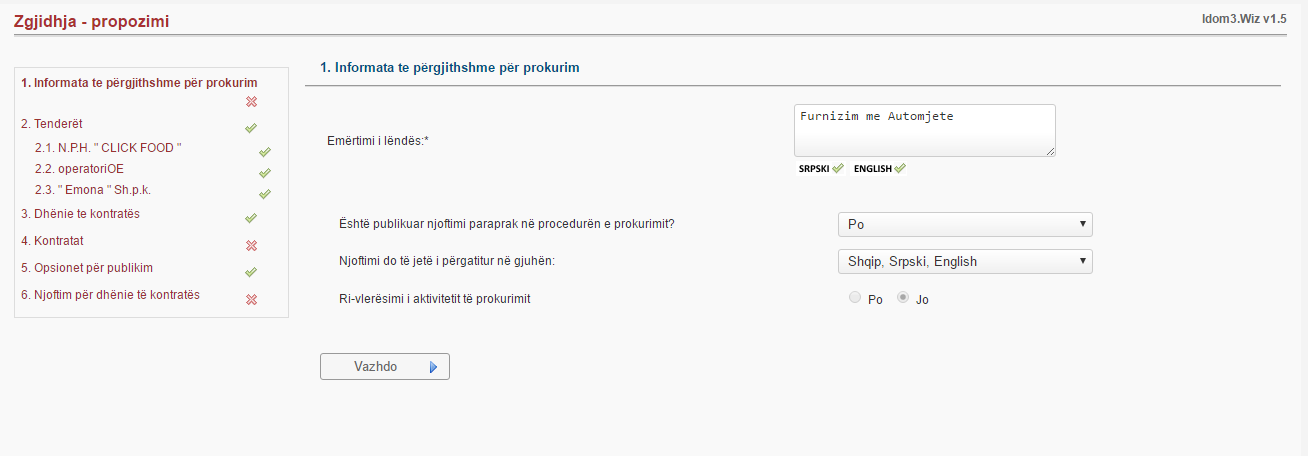 DHËNJA  ELEKTRONIKE
Informata ne lidhje me tenderet.
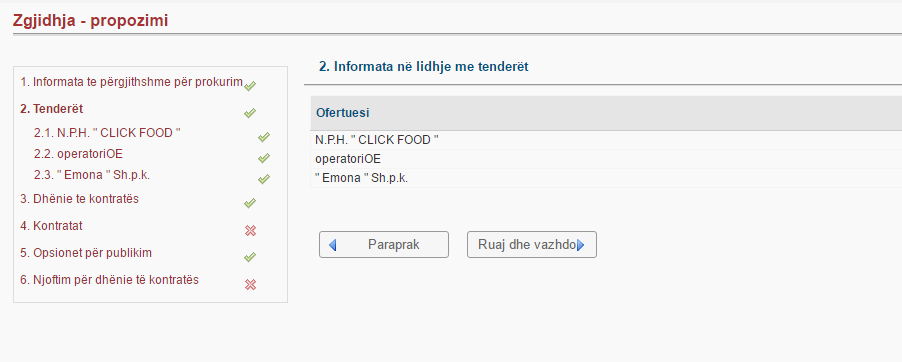 DHËNJA  ELEKTRONIKE
Informata ne lidhje me tenderin e pare.
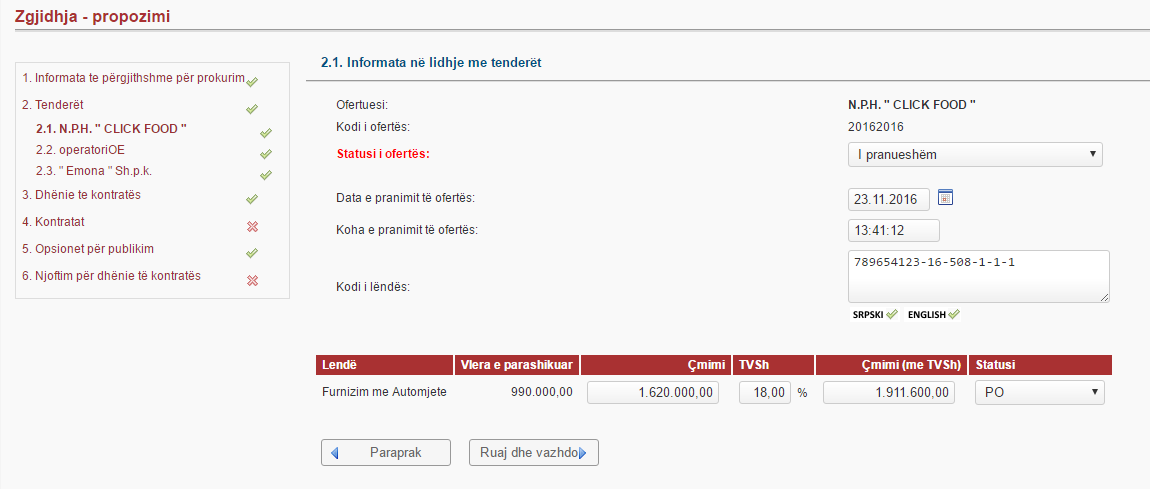 DHËNJA  ELEKTRONIKE
Informata ne lidhje me tenderin e dyte.
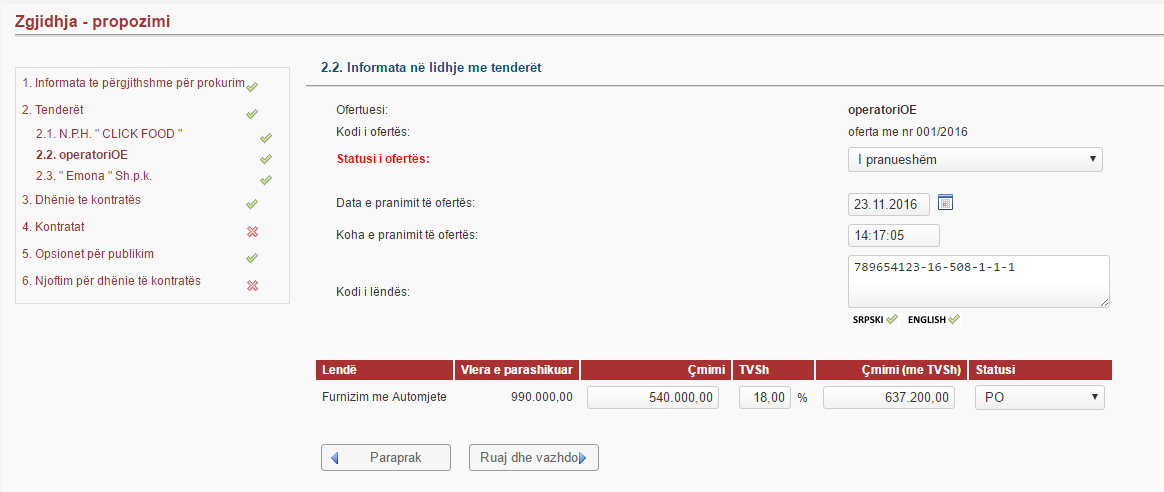 DHËNJA  ELEKTRONIKE
Informata ne lidhje me tenderin e trete.
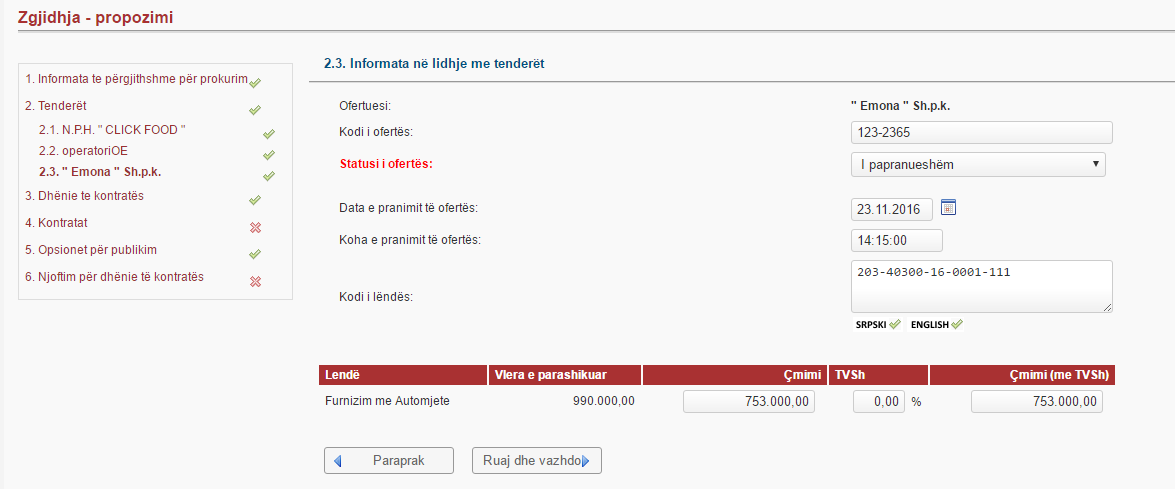 DHËNJA  ELEKTRONIKE
Sistemi perzgjedh operatorin me çmim me te ulet.
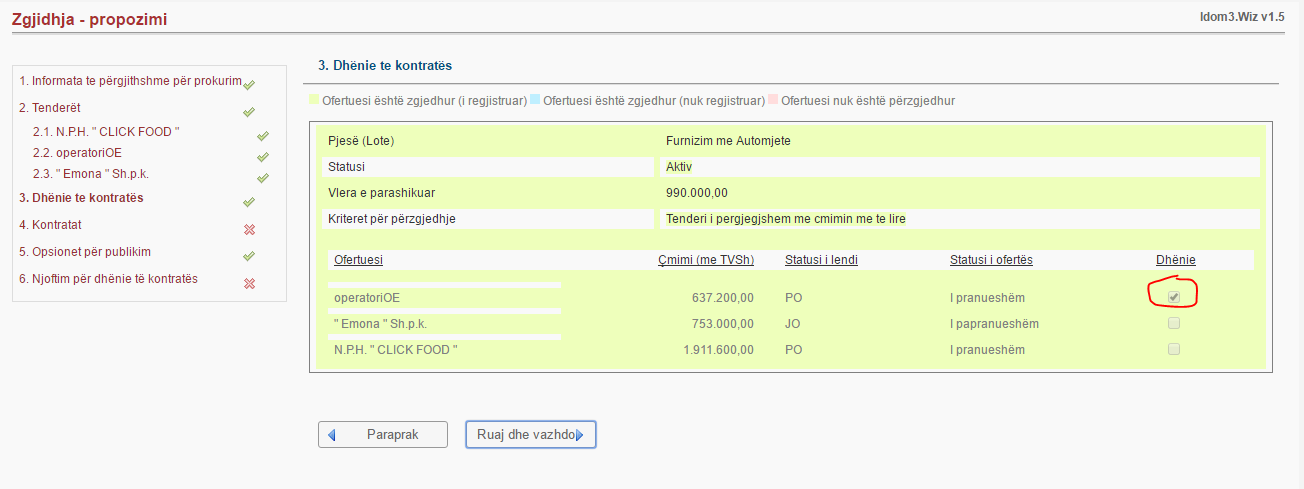 DHËNJA  ELEKTRONIKE
Shtypim butonin “Dhenja e kontrates”
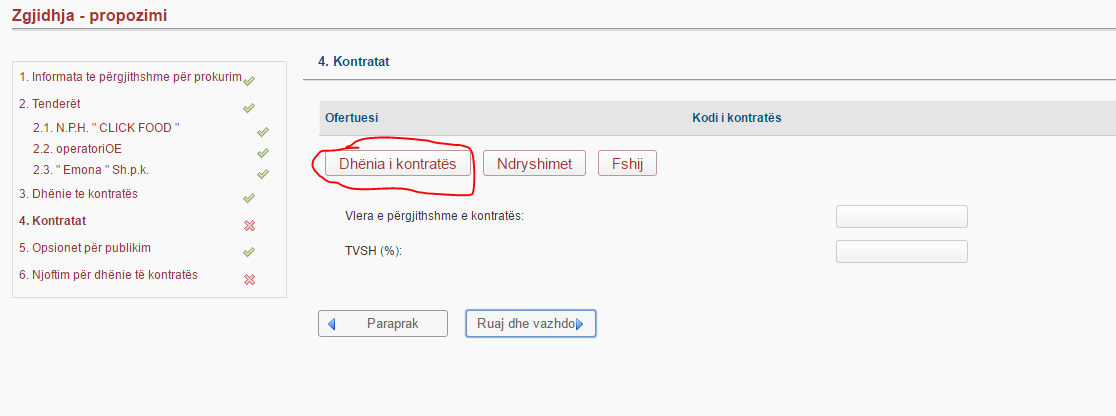 DHËNJA  ELEKTRONIKE
Kerkojm EO i cili e ka fituar tenderin.
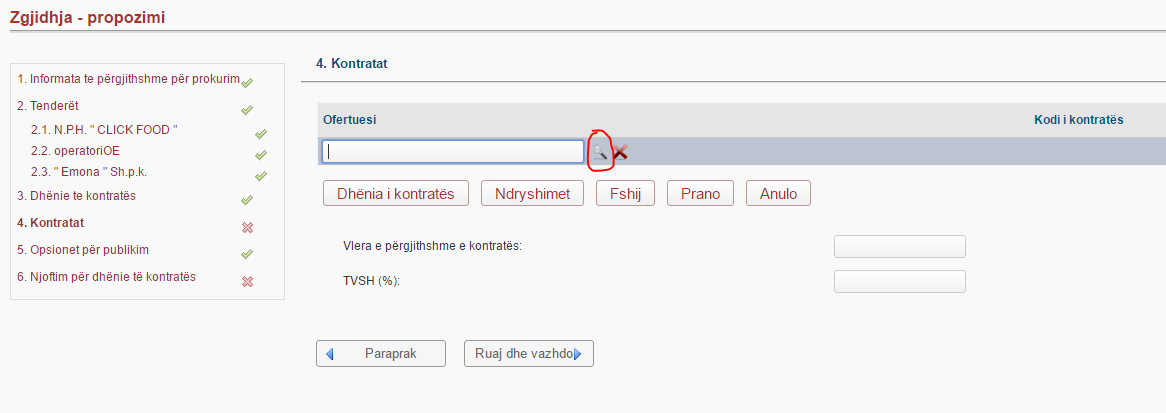 DHËNJA  ELEKTRONIKE
Vendosim operatorin dhe shtypim butonin “Prano”
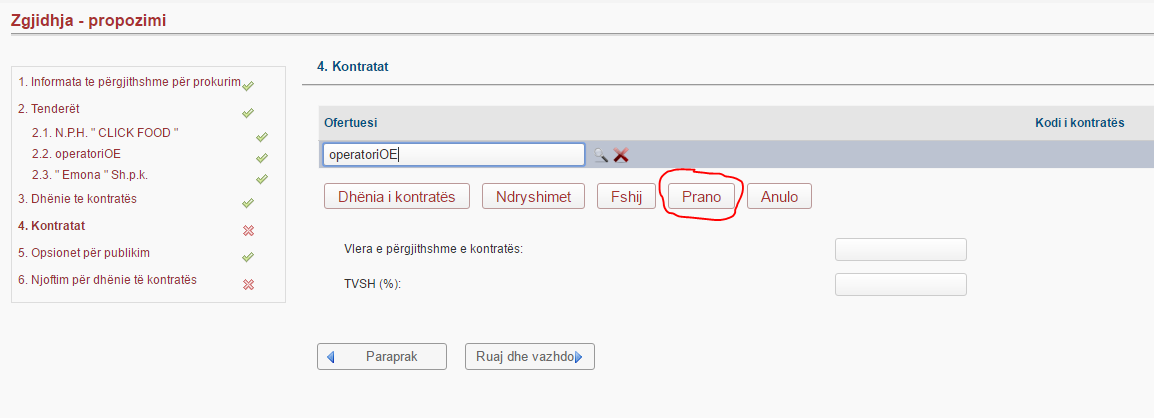 DHËNJA  ELEKTRONIKE
Pasi kemi pranuar OE, shtypim butonin “Ruaj dhe vazhdo”.
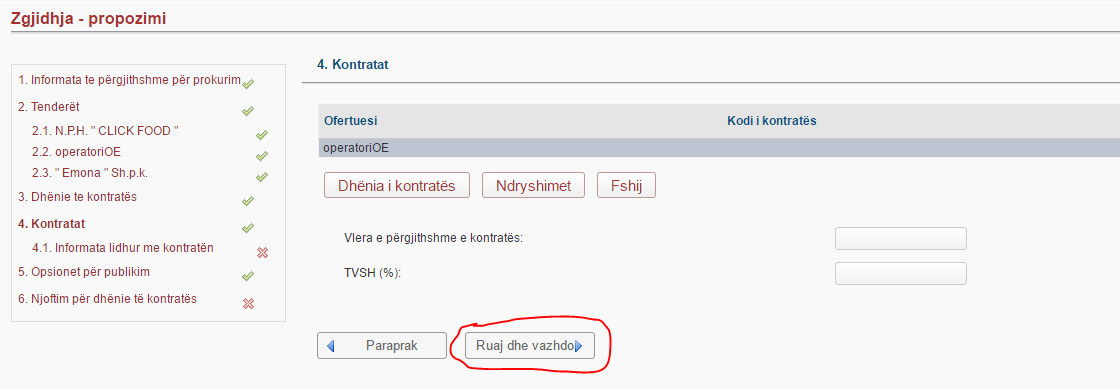 DHËNJA  ELEKTRONIKE
Ketu i vendosim informatat per kontraten.
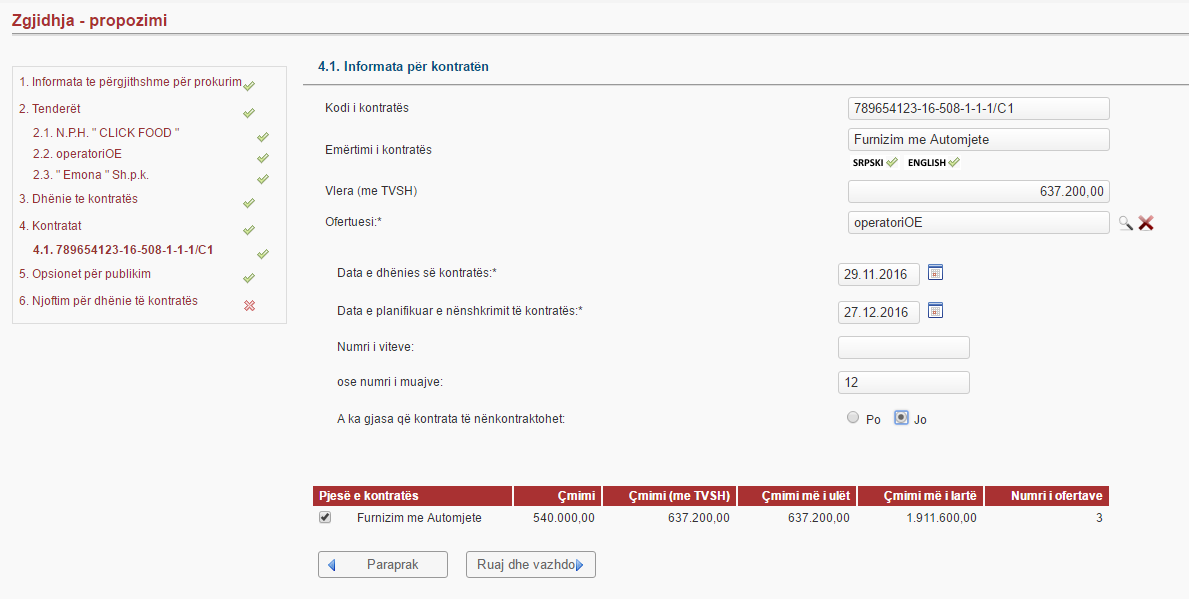 DHËNJA  ELEKTRONIKE
Data e dergimit.
Verejtje: Ky njoftim publikohet dy dite pas kesaj date.
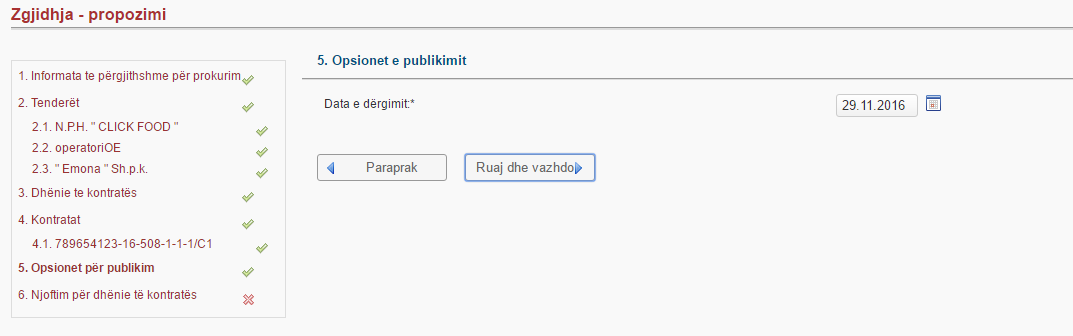 DHËNJA  ELEKTRONIKE
Permes butonit “Krijo” krijoim Njoftimin per Dhenje te Kontrates.
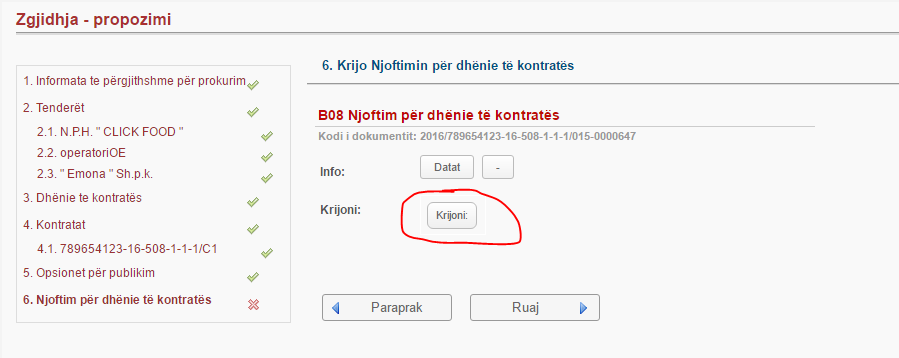 DHËNJA  ELEKTRONIKE
Pasi e kemi krijuar Njoftimin per Dhenje te Kontrates, atehere e kontrollojm dhe e dergojm per publikim.
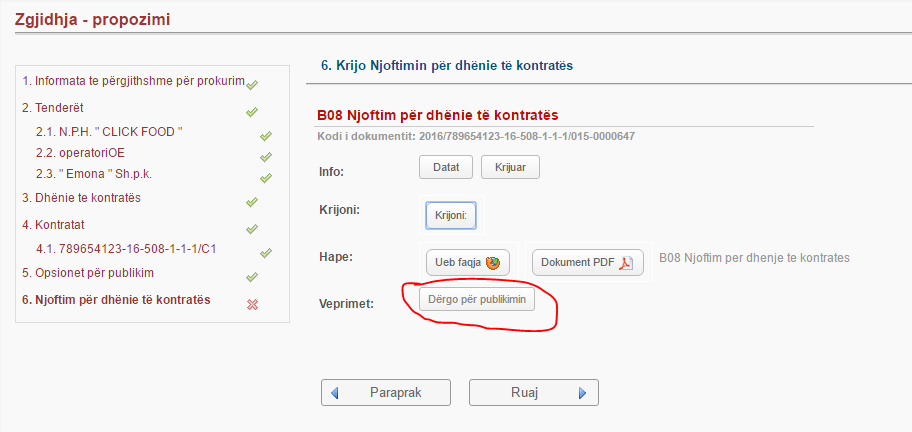 NJOFTIMI PËRNËNSHKRIM TË KONTRATËS
NJOFTIMI PËR NËNSHKRIMIN E KONTRATËS.
Tek “Procedurat e mia” shtypim butonin “Nenshkrimi te Kontrates”.
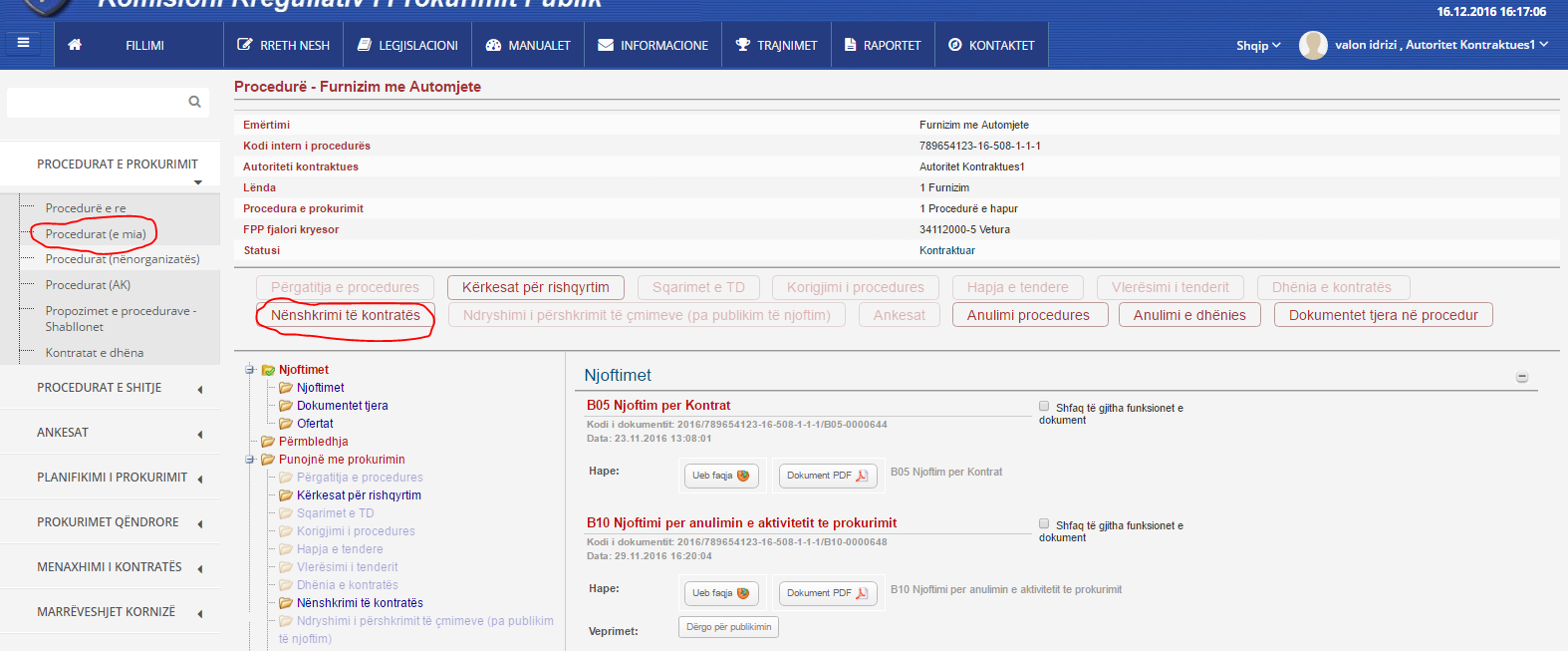 NJOFTIMI PËR NËNSHKRIMIN E KONTRATËS.
Caktojme përmes tiku, se nga eshte financuar tenderi.
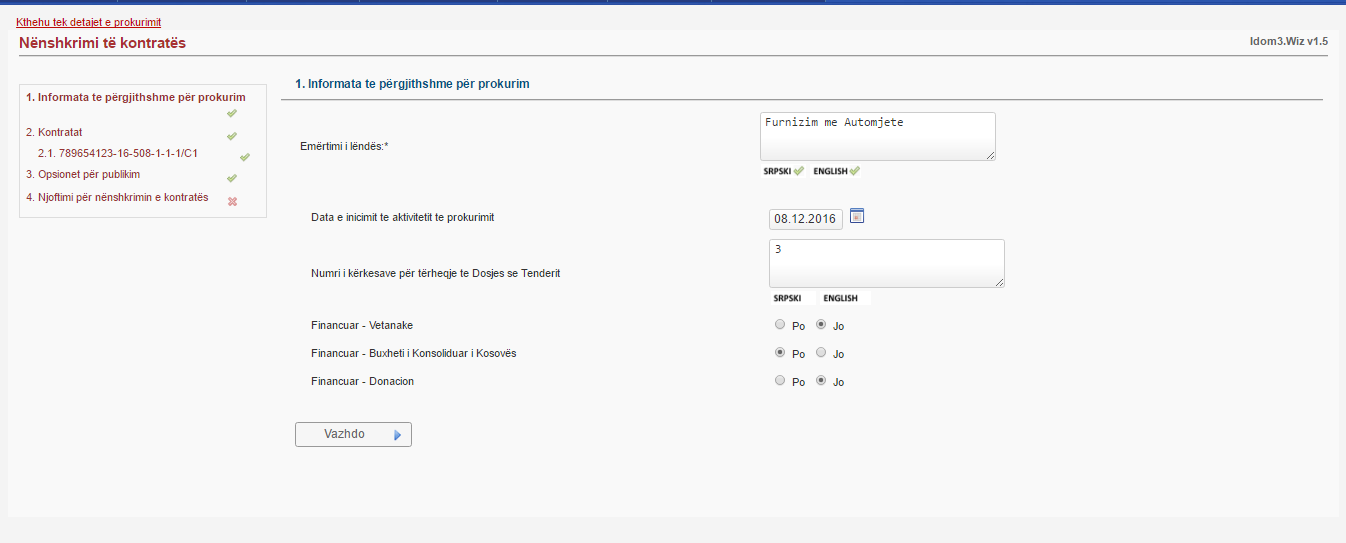 NJOFTIMI PËR NËNSHKRIMIN E KONTRATËS.
Ne kete hap shohum Operatorin Ekonomik i cili e ka fitu tenderit.
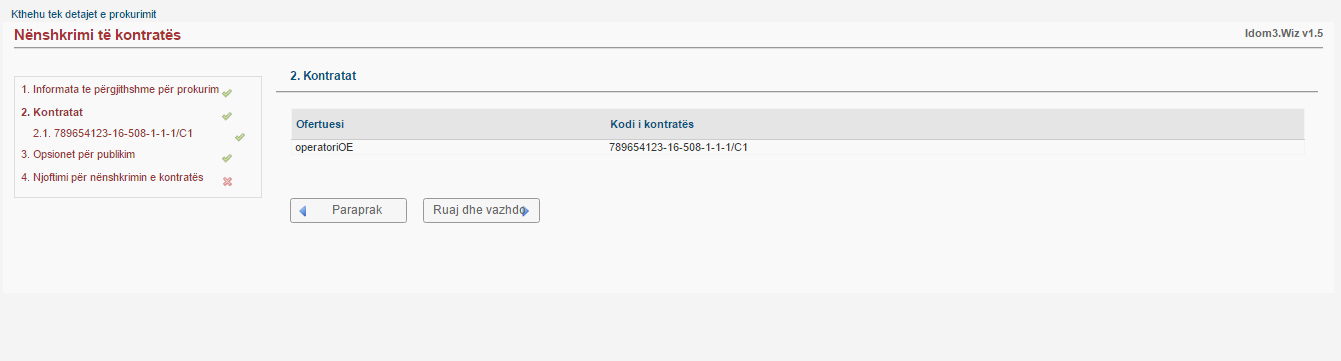 NJOFTIMI PËR NËNSHKRIMIN E KONTRATËS.
Vendosim daten e  nënshkrimit.
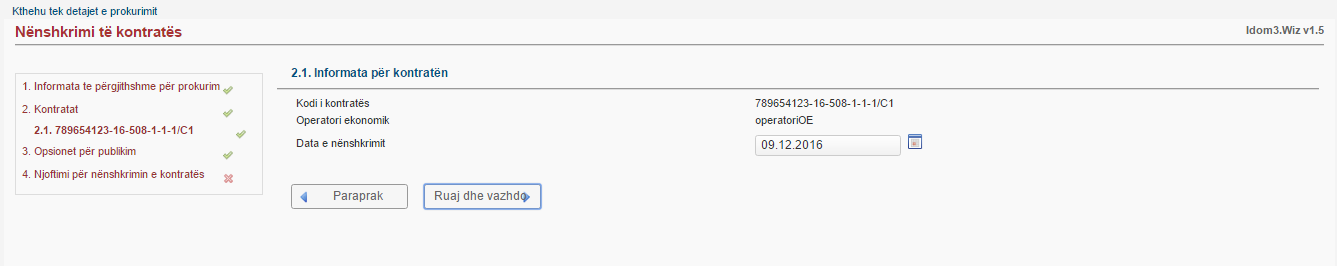 NJOFTIMI PËR NËNSHKRIMIN E KONTRATËS.
Shenojme nese ka informata shtese.
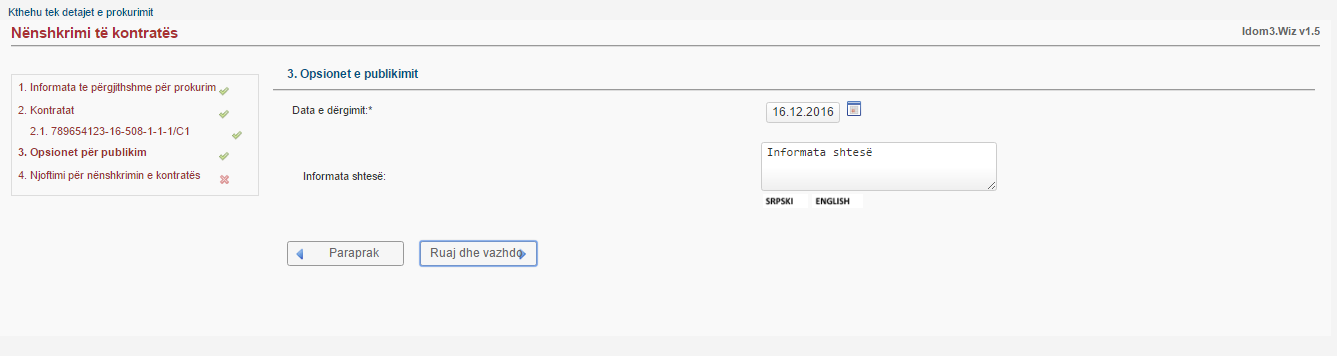 NJOFTIMI PËR NËNSHKRIMIN E KONTRATËS.
Permes butonit “Krijoni” krijojme “Njoftimin per Nenshkrim te Kontrates”.
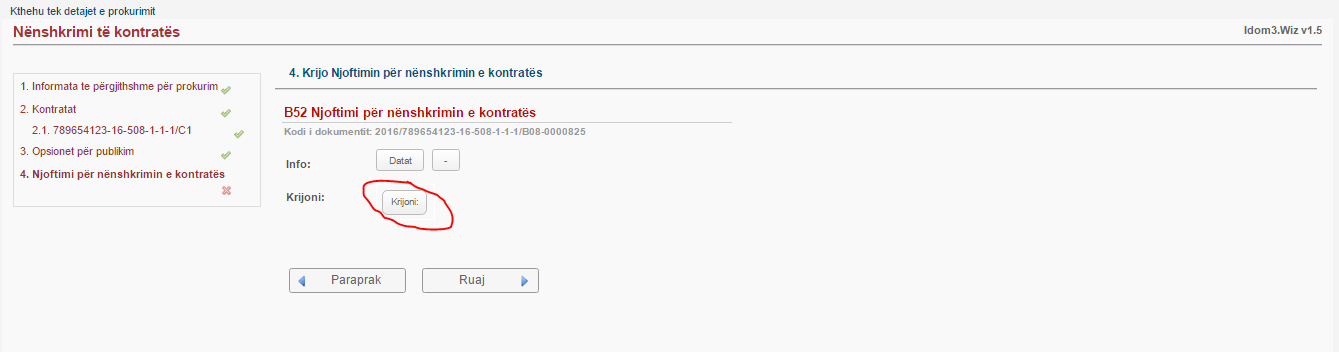 NJOFTIMI PËR NËNSHKRIMIN E KONTRATËS.
Shtypim butonit “Dergo per publikim” dhe e dergojme njoftimin per publikim.
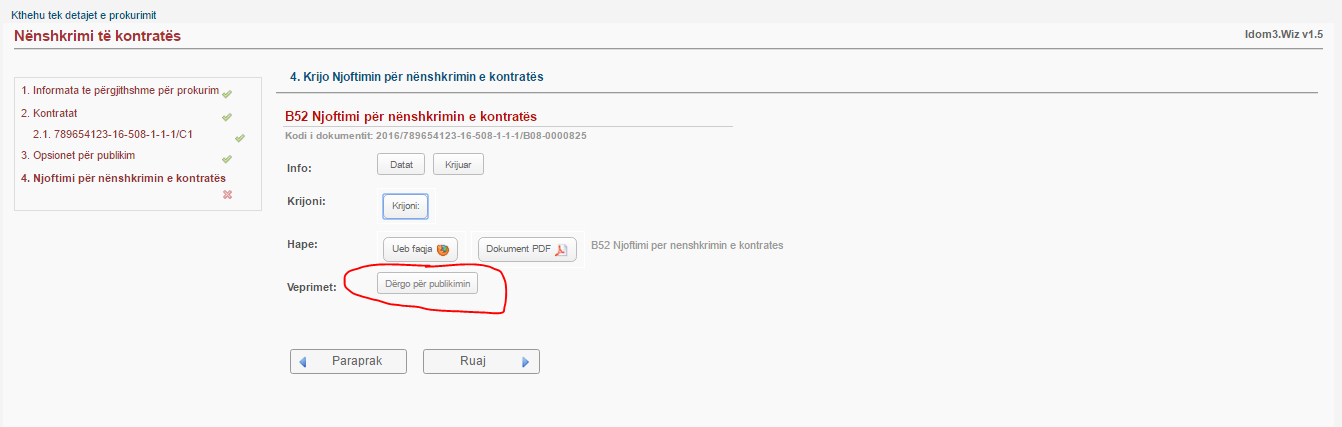 NJOFTIMI PËR NËNSHKRIMIN E KONTRATËS.
Sistemi pyet se a jemi te sigurt qe deshirojm ta publikojm ne shtypim “OK”.
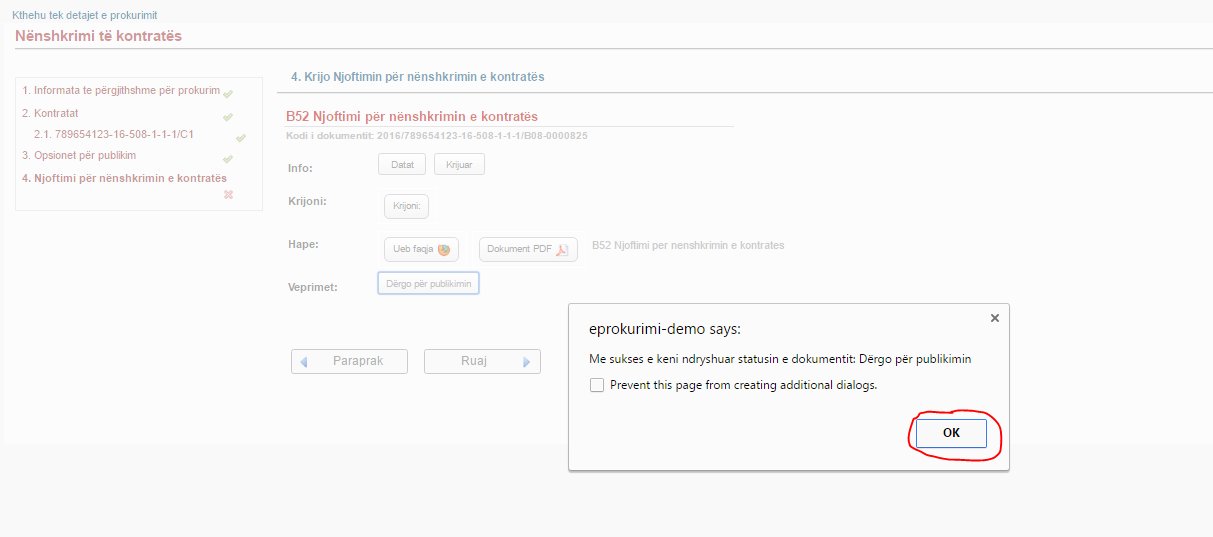 FALEMINDERIT!